الفصل
٤
الأنماط والجبر
الفصل الرابع:
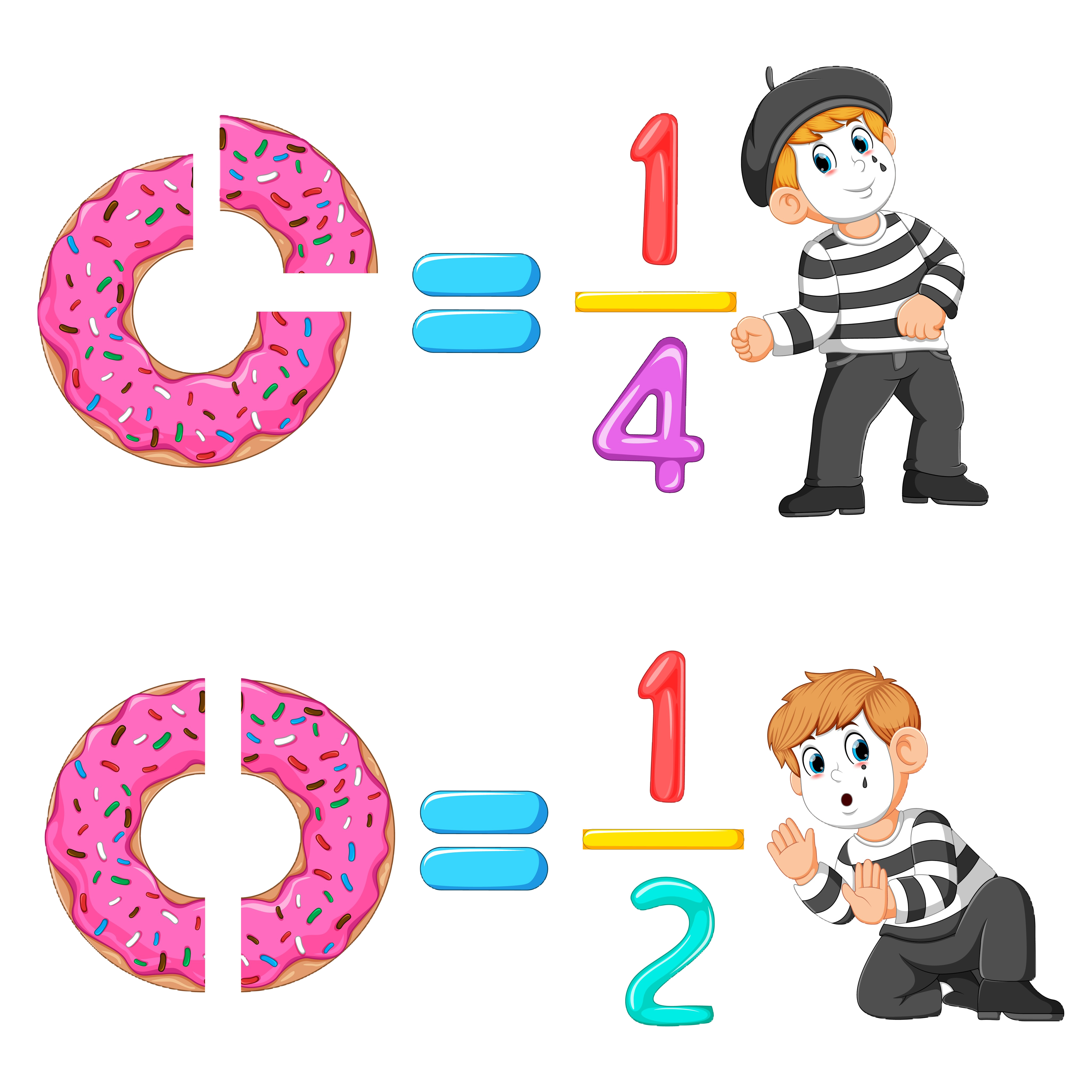 الأنماط والجبر
٤-٥ جداول الدوال : جداول الجمع والطرح
صفحة ١٢٠
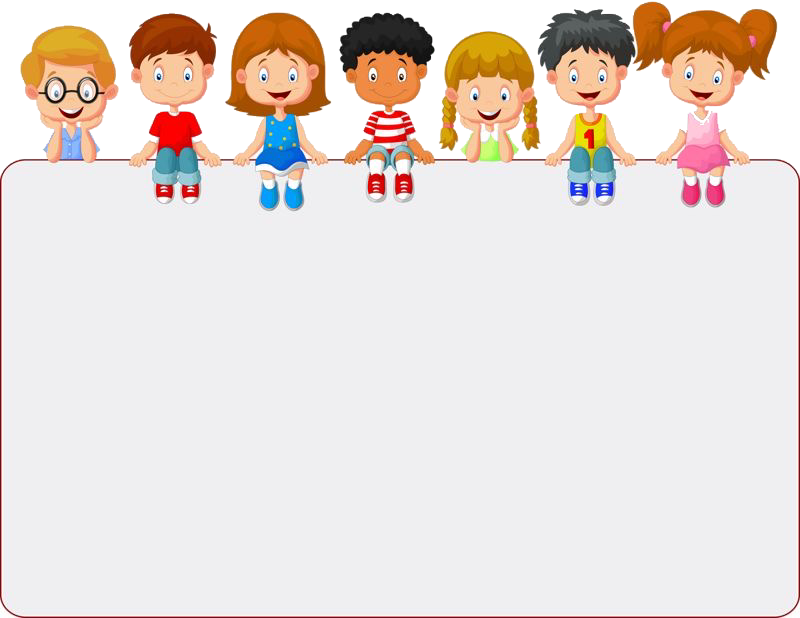 2
1
3
4
5
جدول التعلم
ماذا أعرف
ماذا تعلمت
ماذا أريد أن أعرف
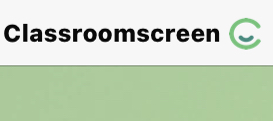 أدوات
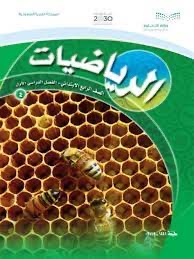 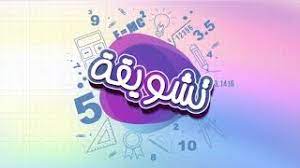 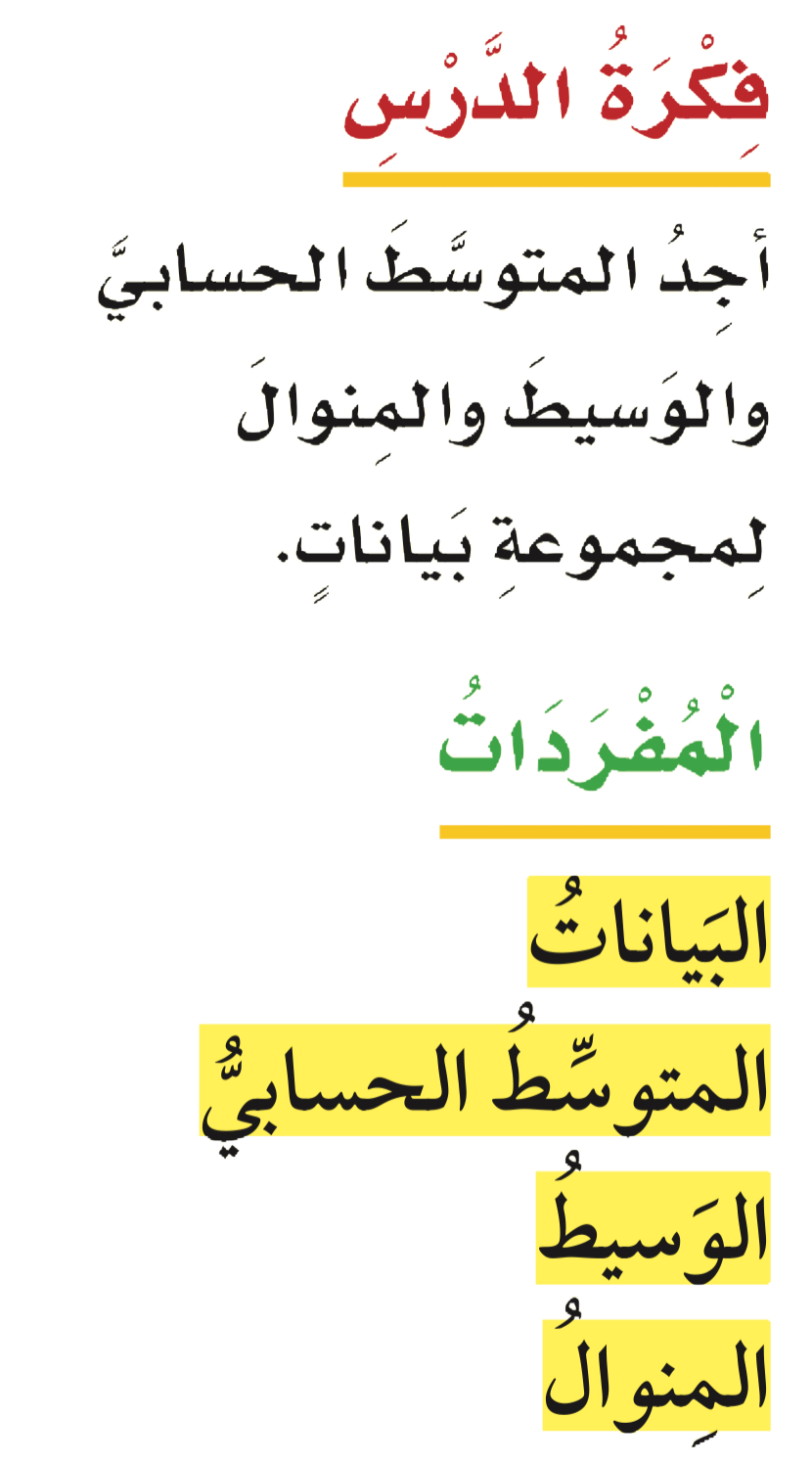 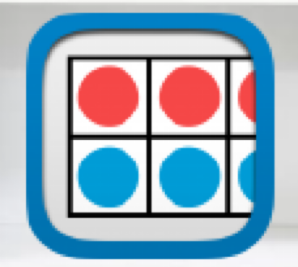 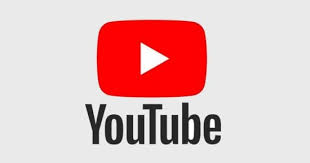 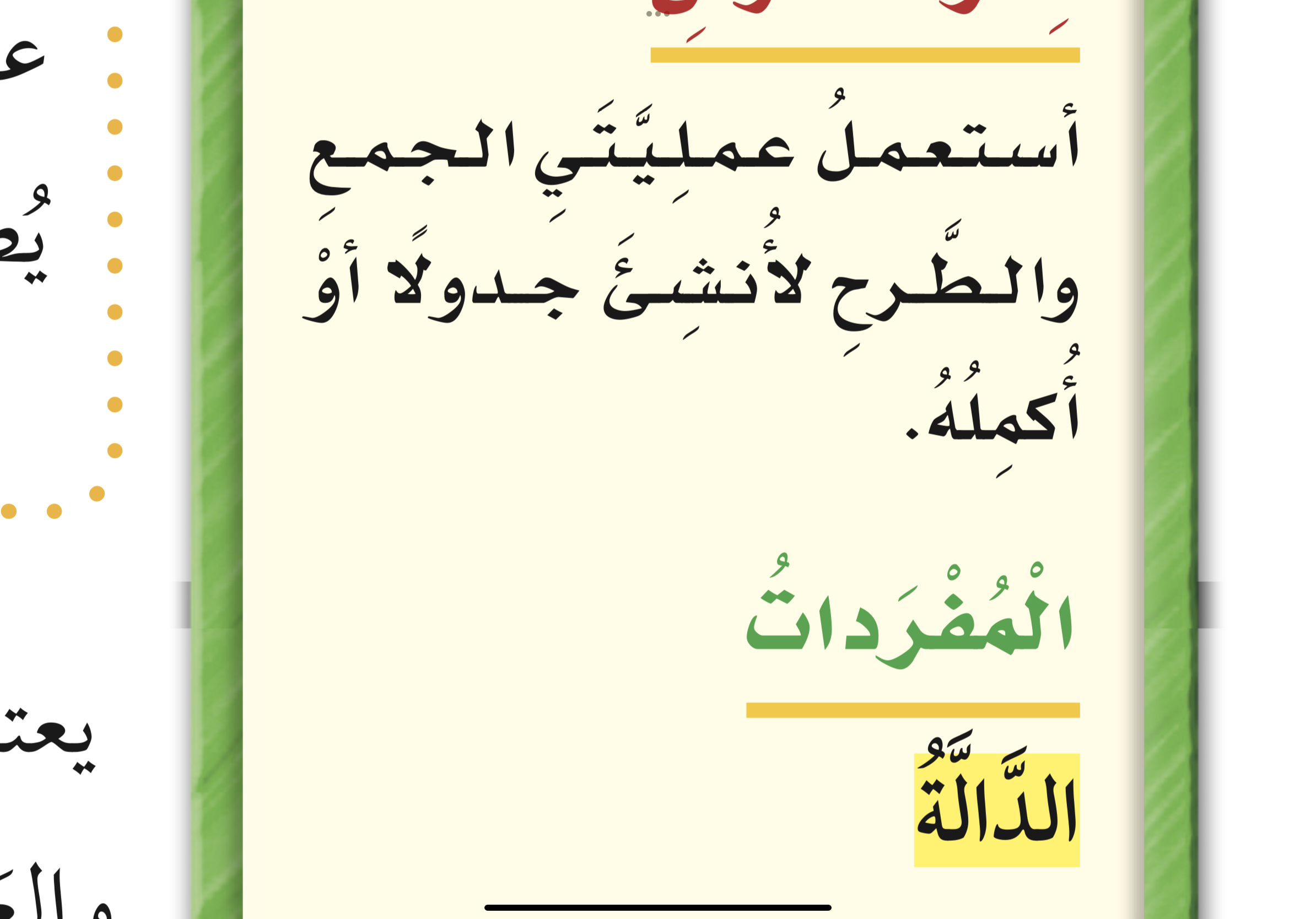 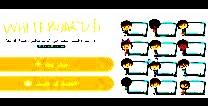 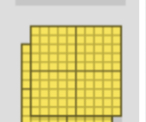 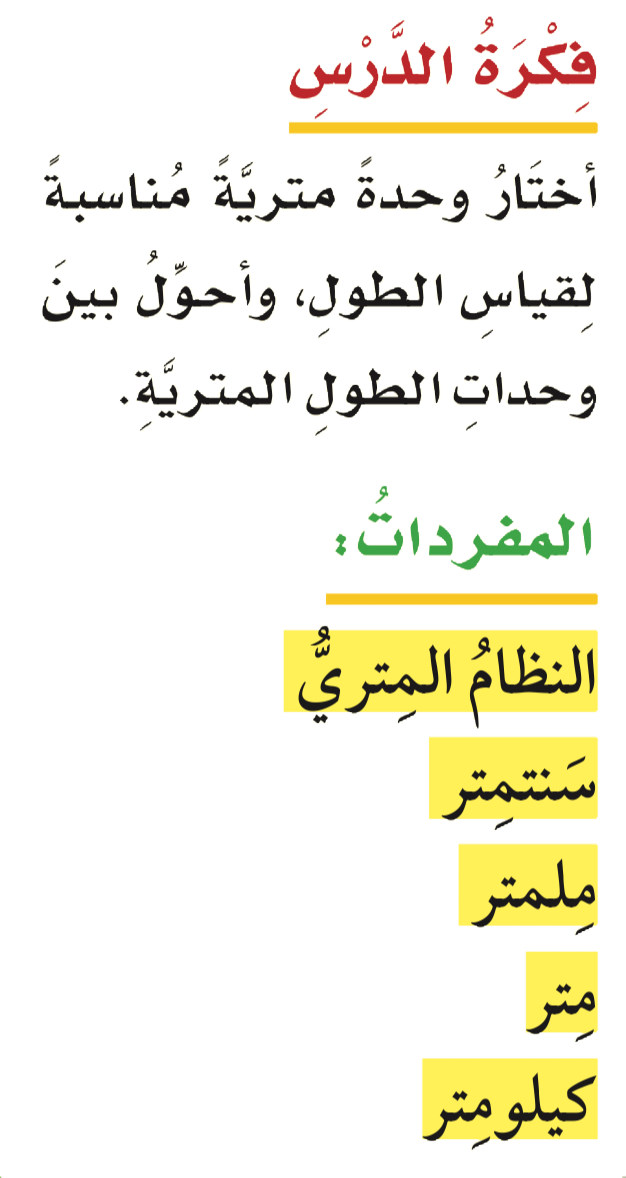 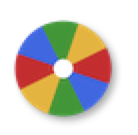 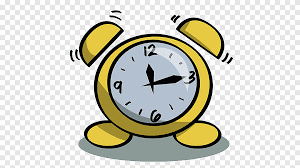 نشاط
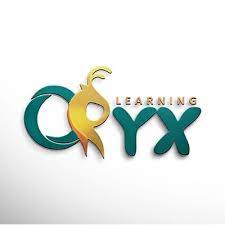 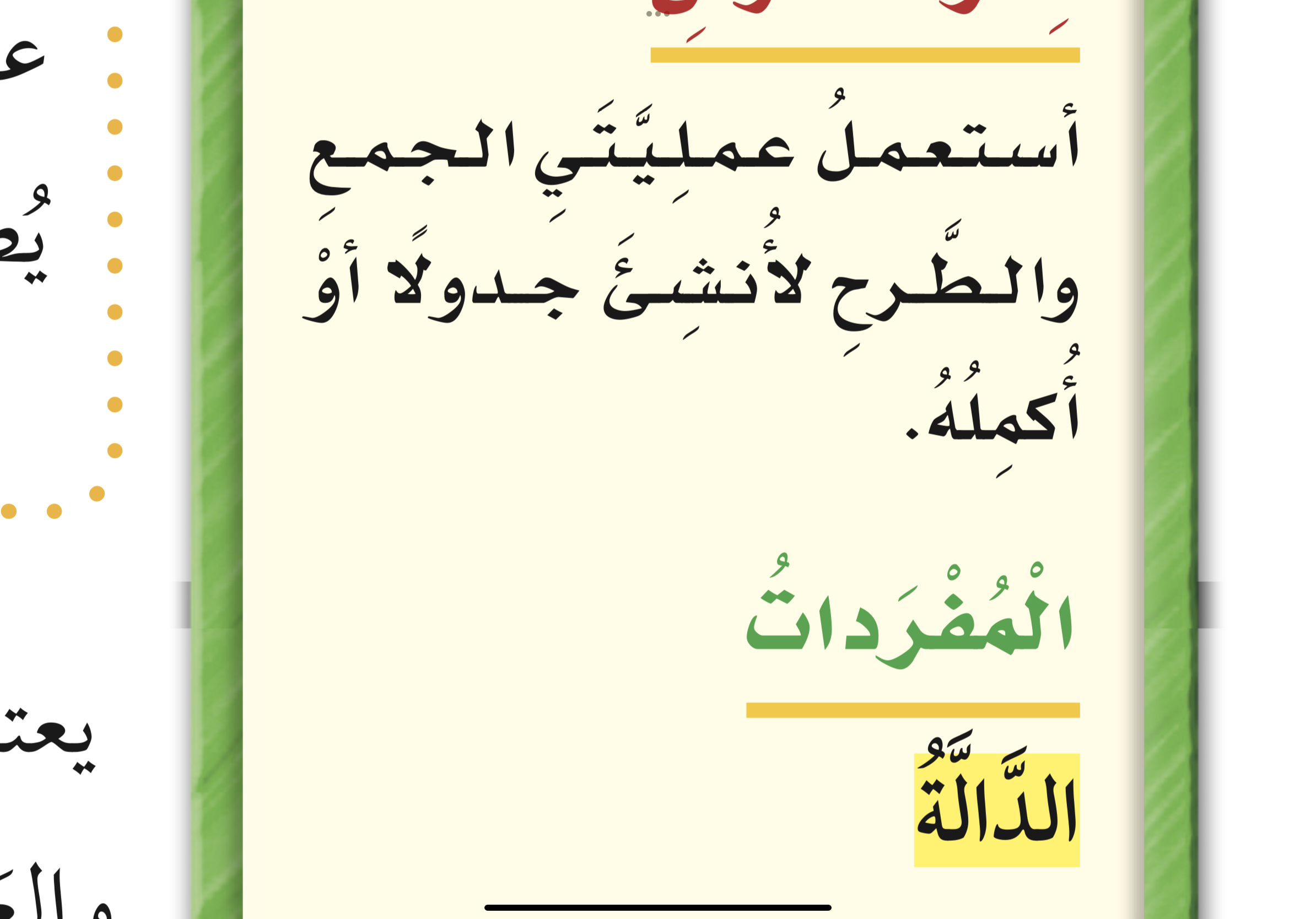 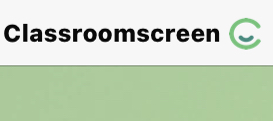 أدوات
استعد
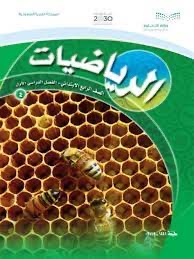 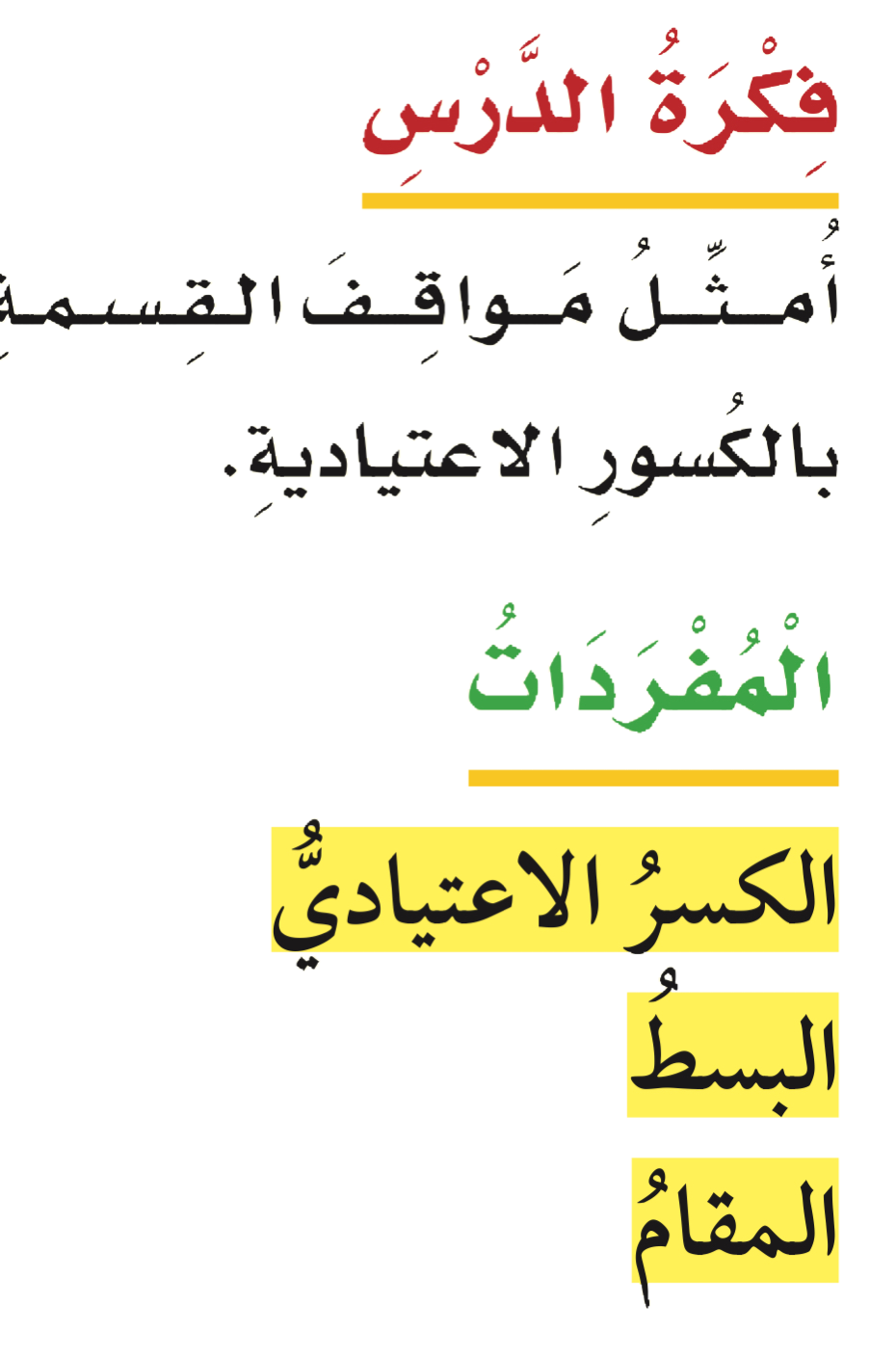 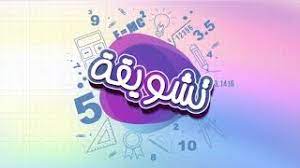 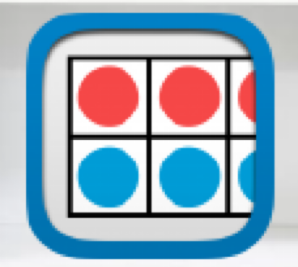 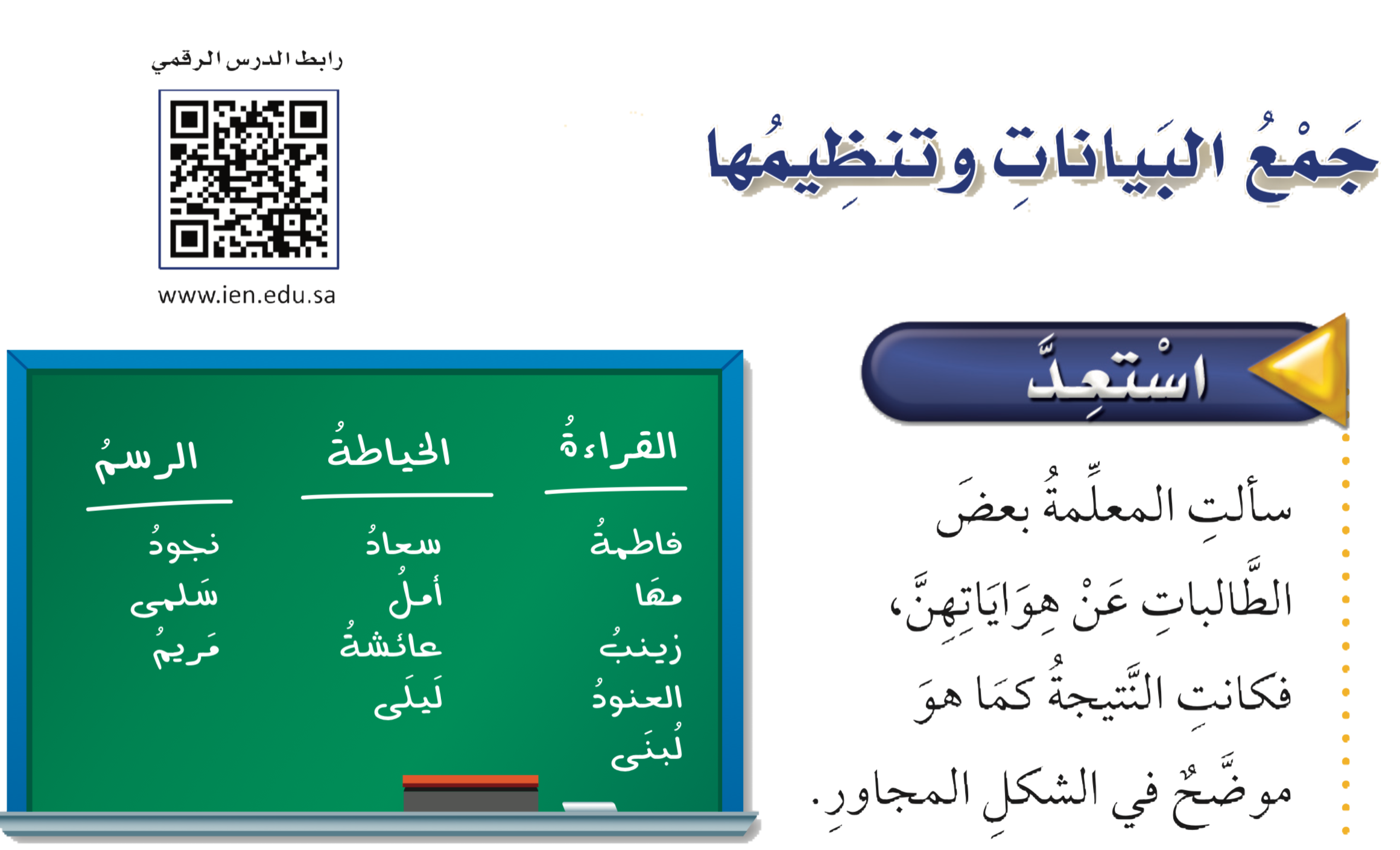 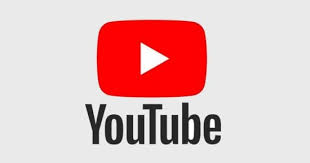 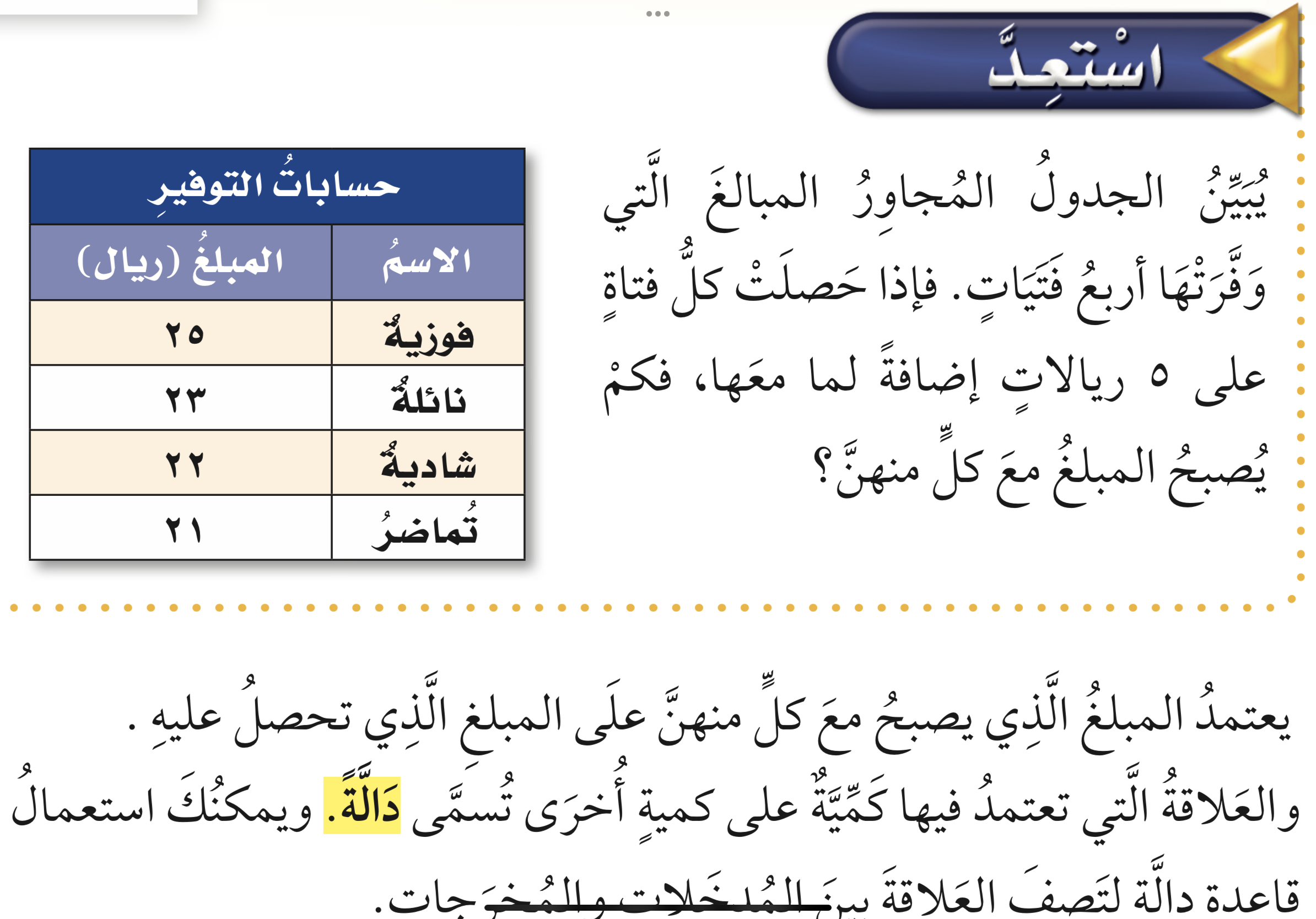 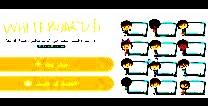 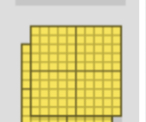 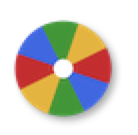 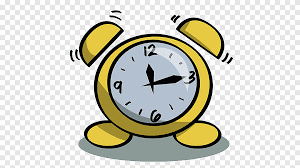 نشاط
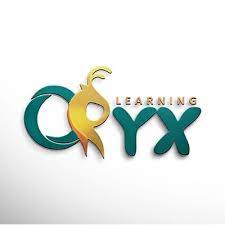 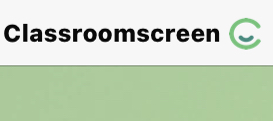 أدوات
استعد
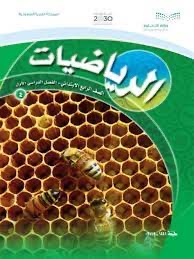 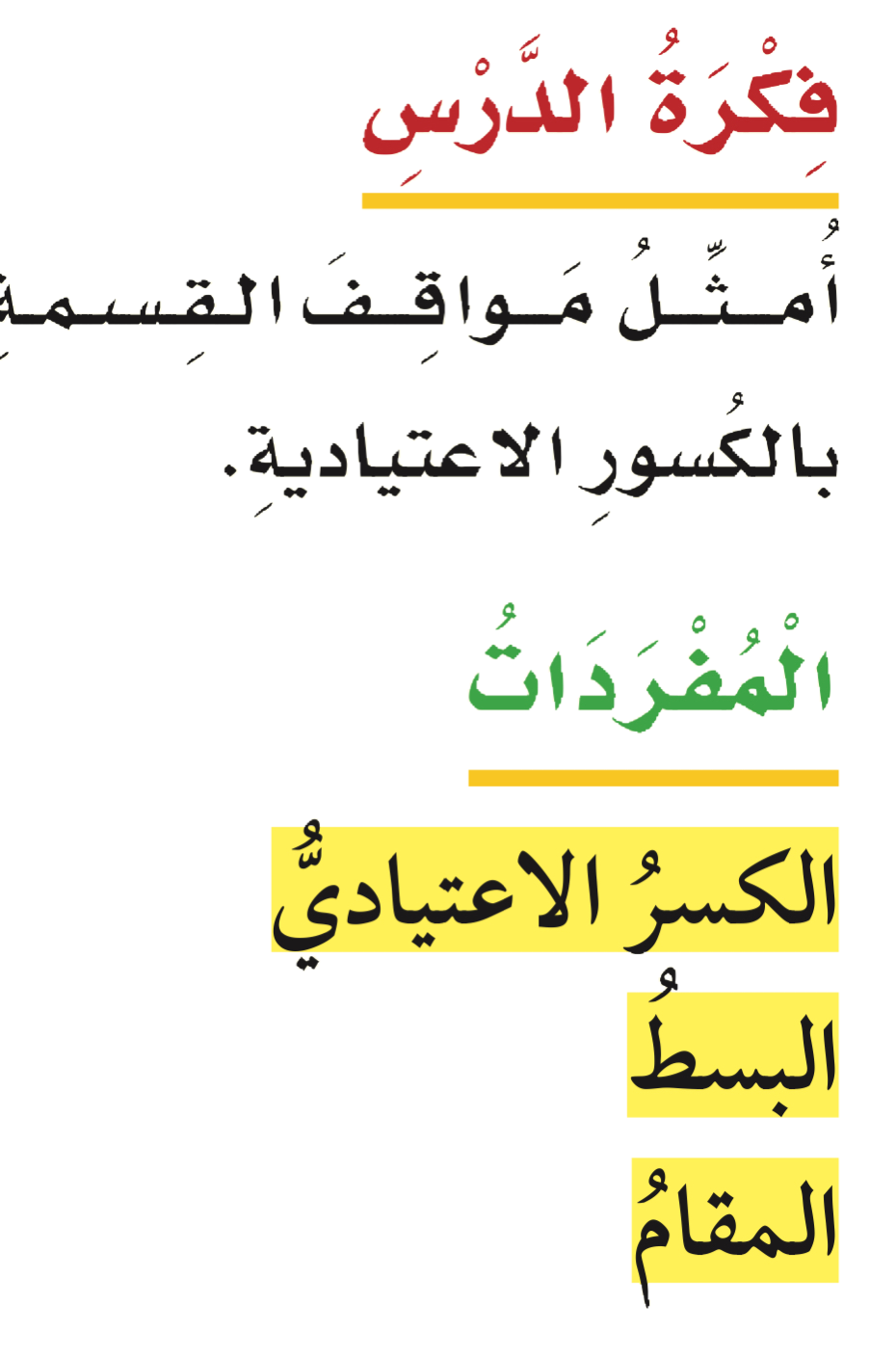 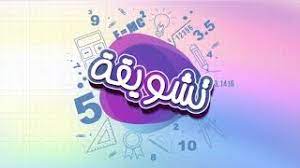 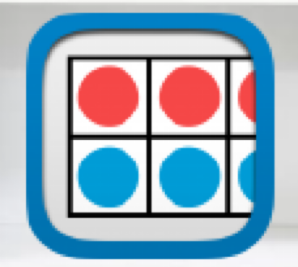 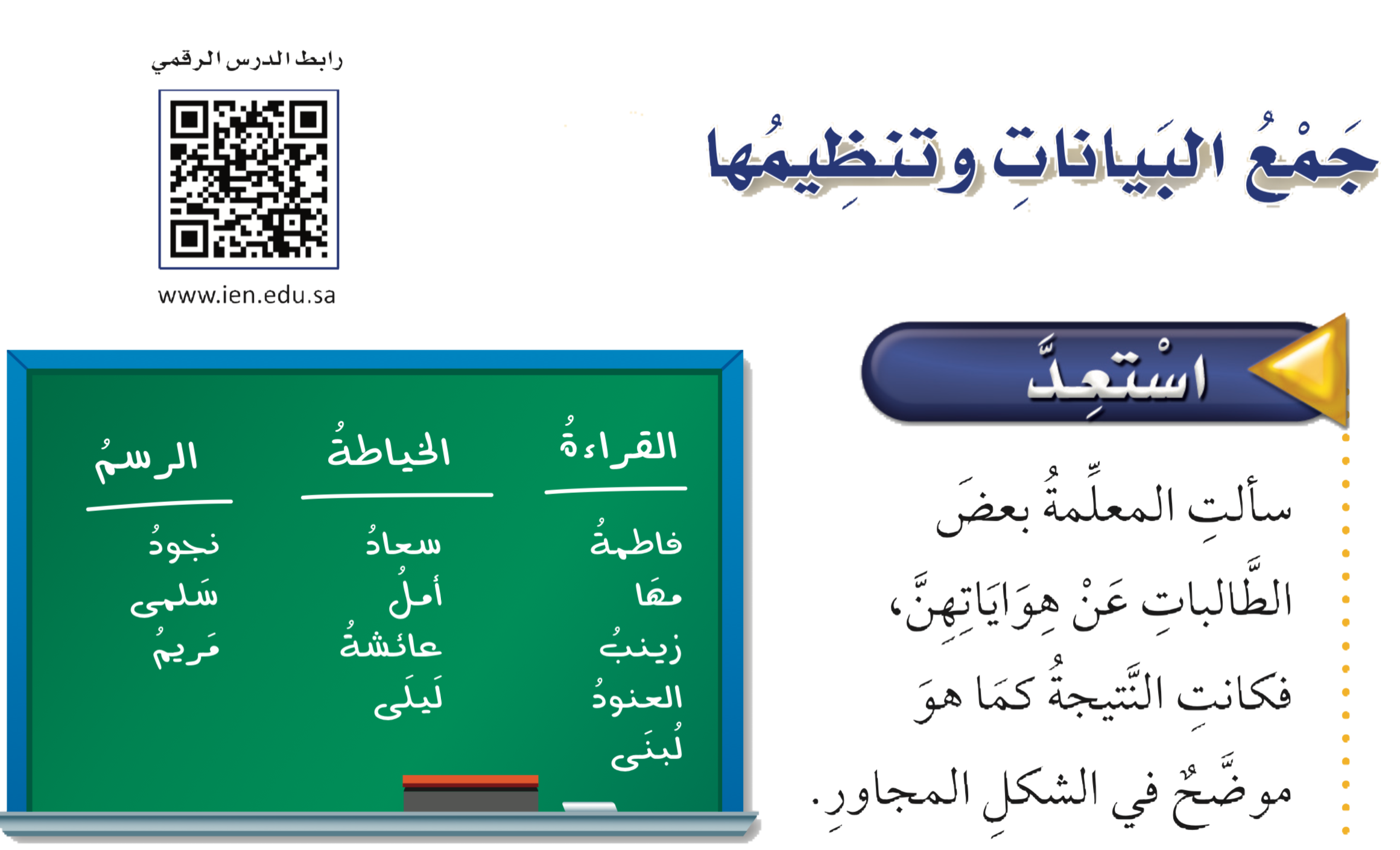 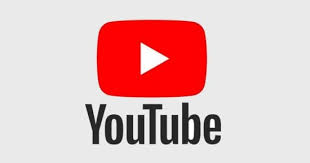 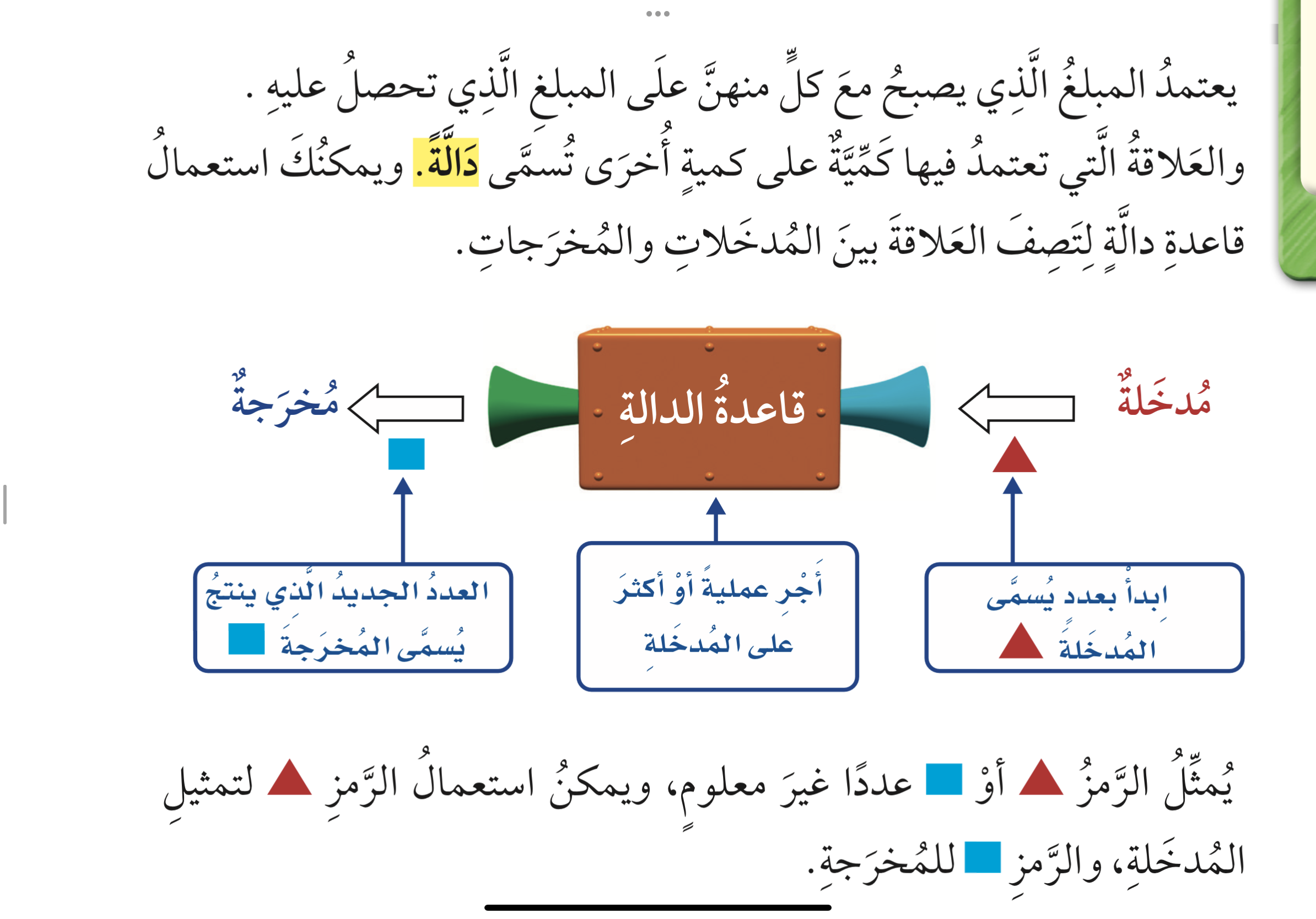 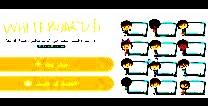 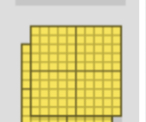 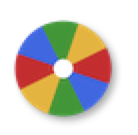 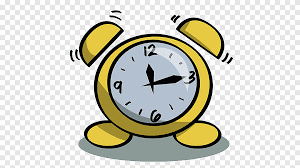 نشاط
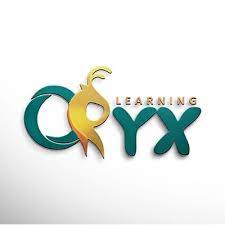 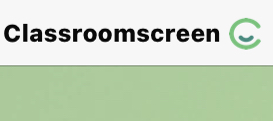 أدوات
مثال
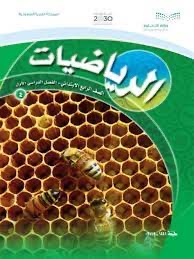 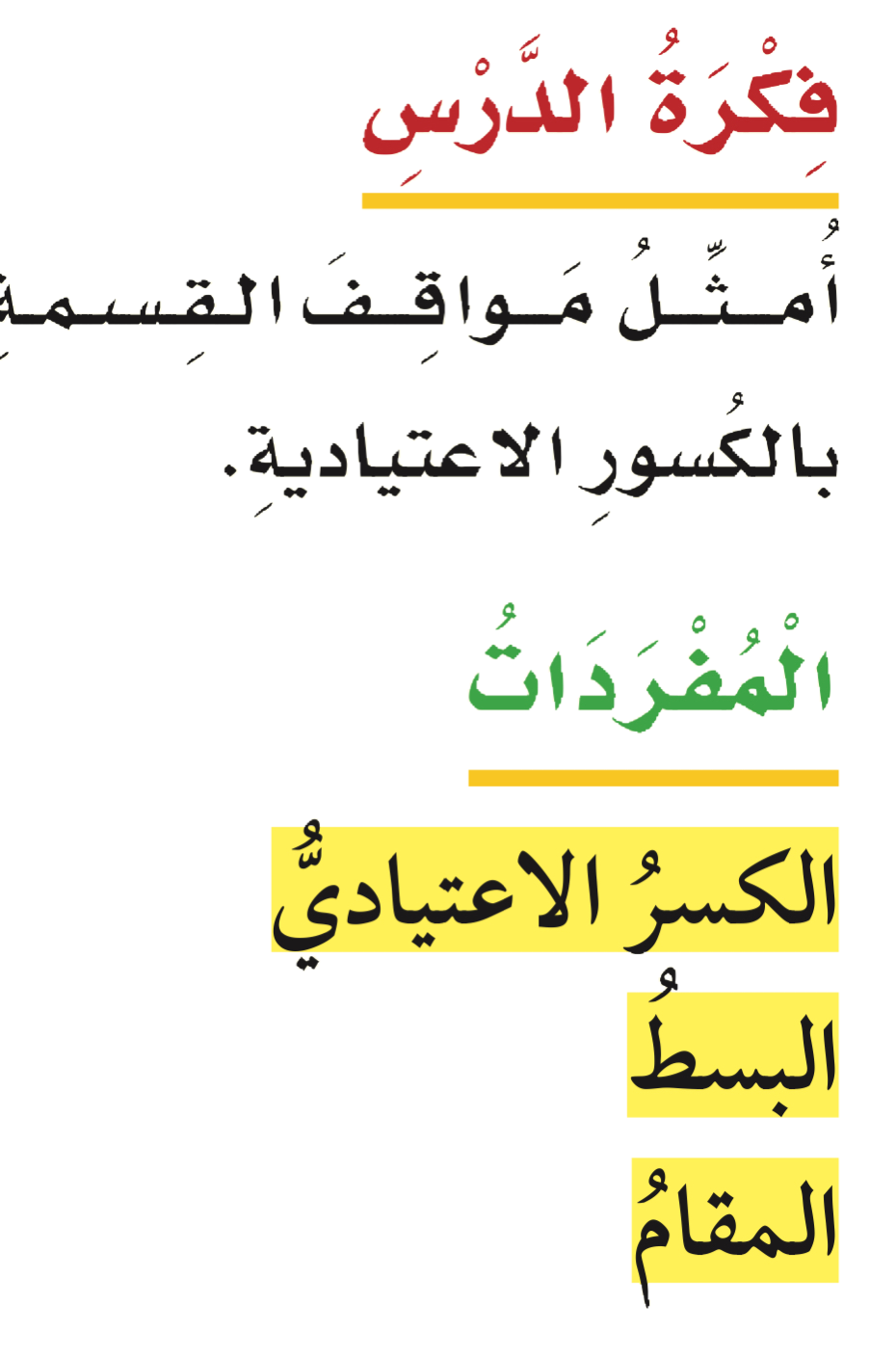 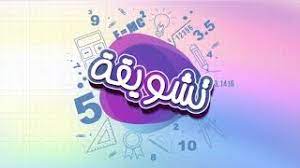 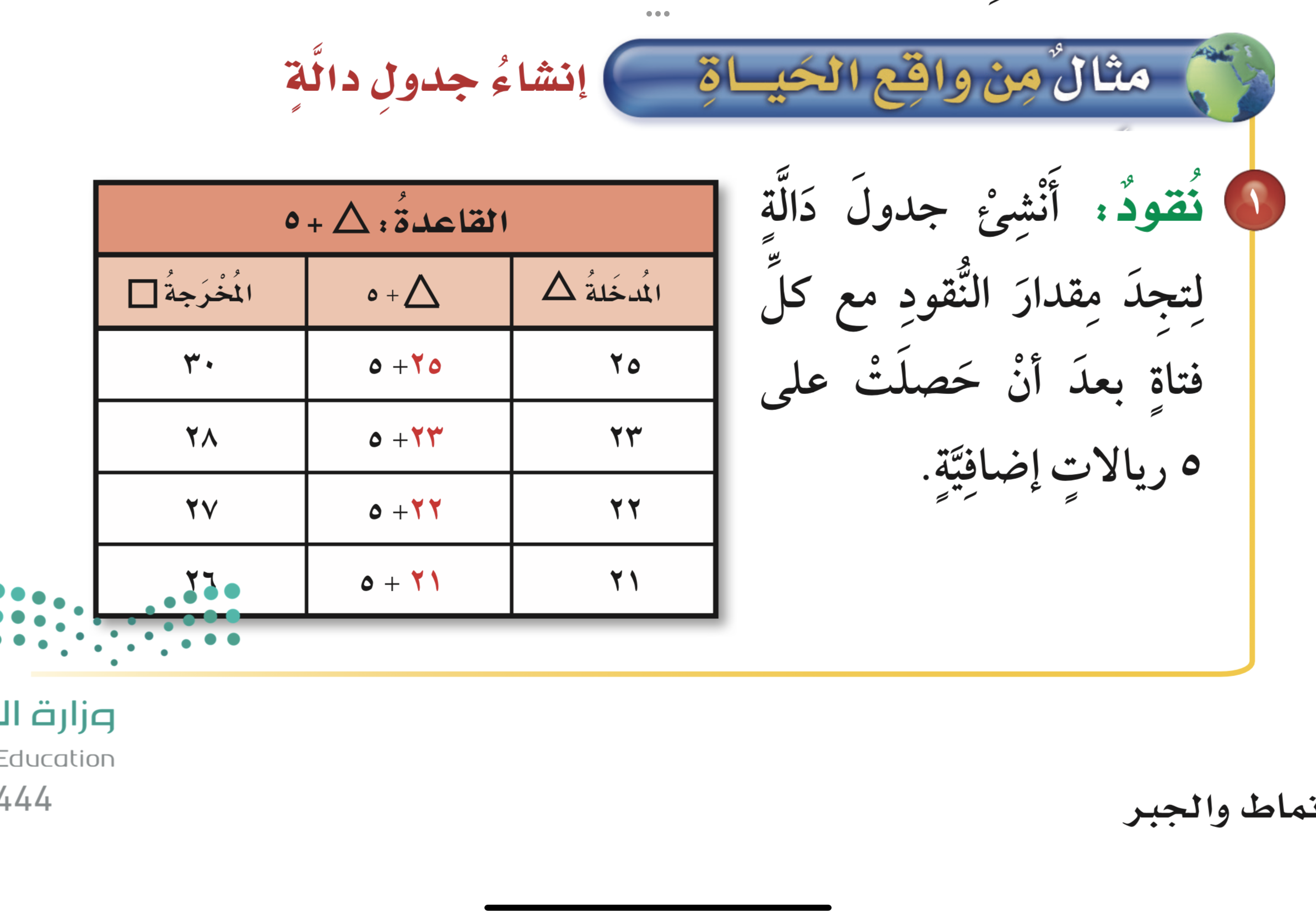 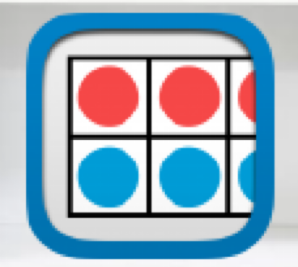 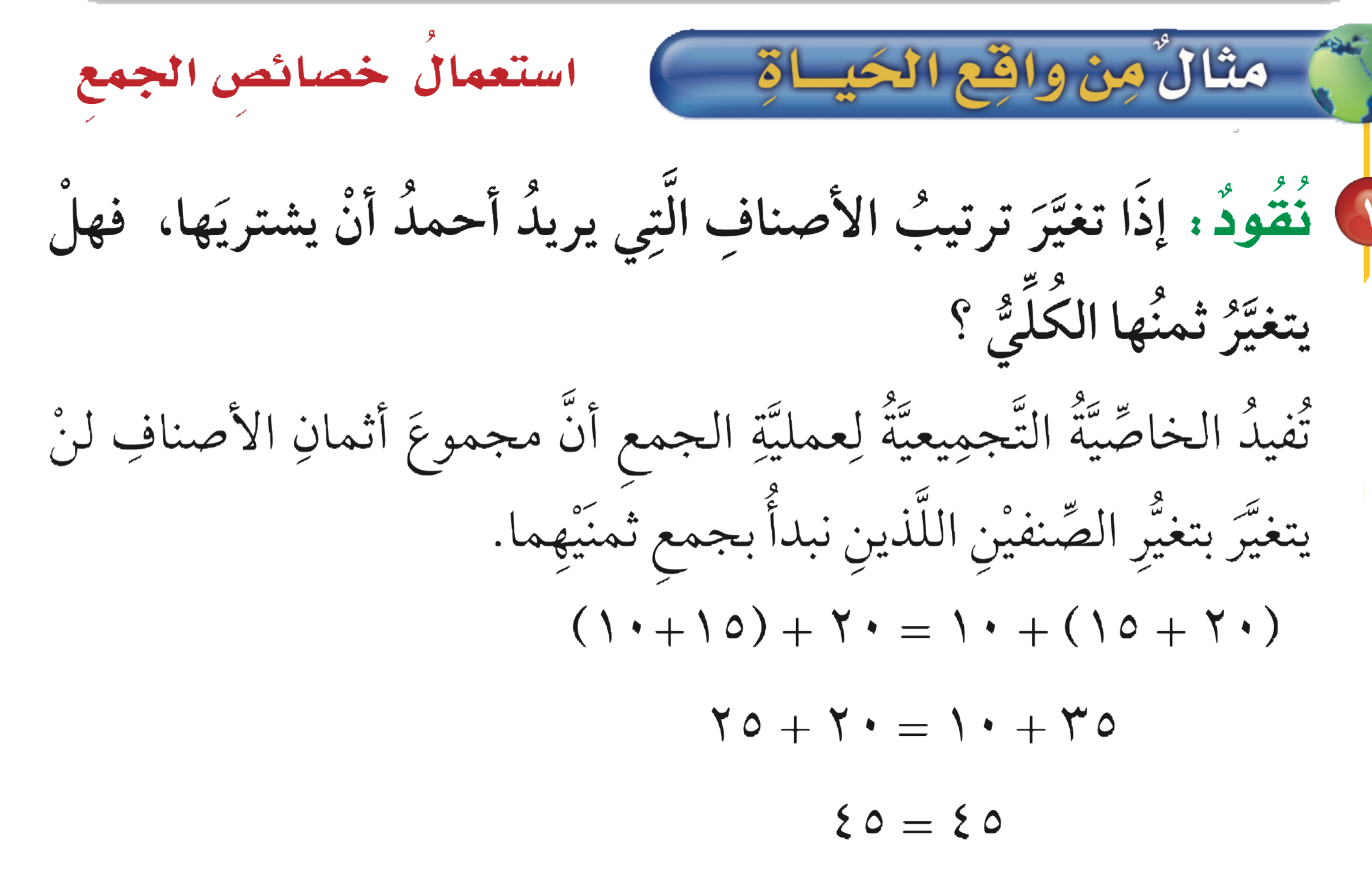 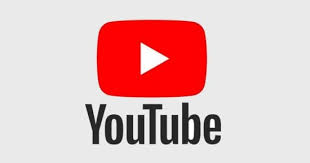 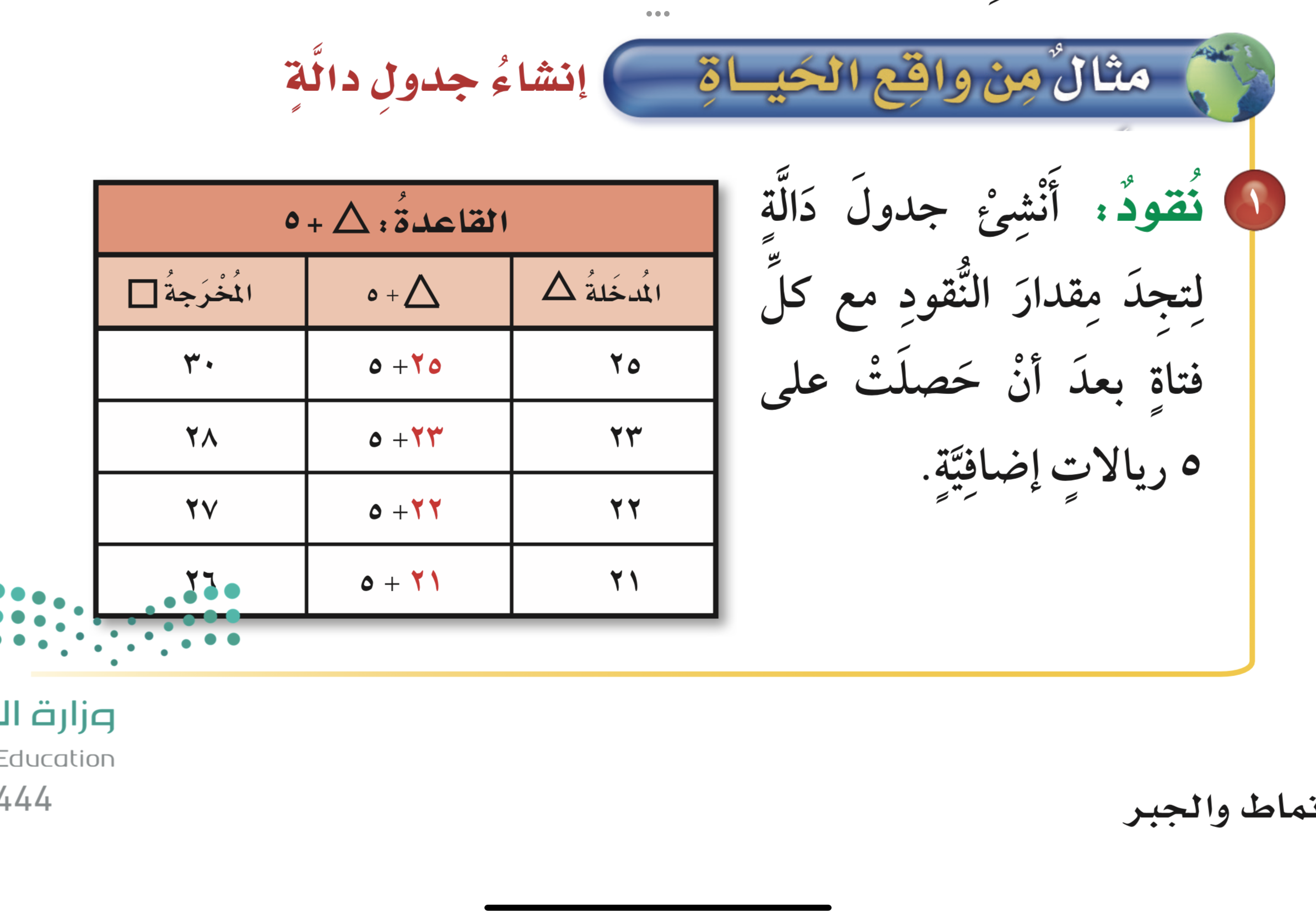 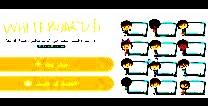 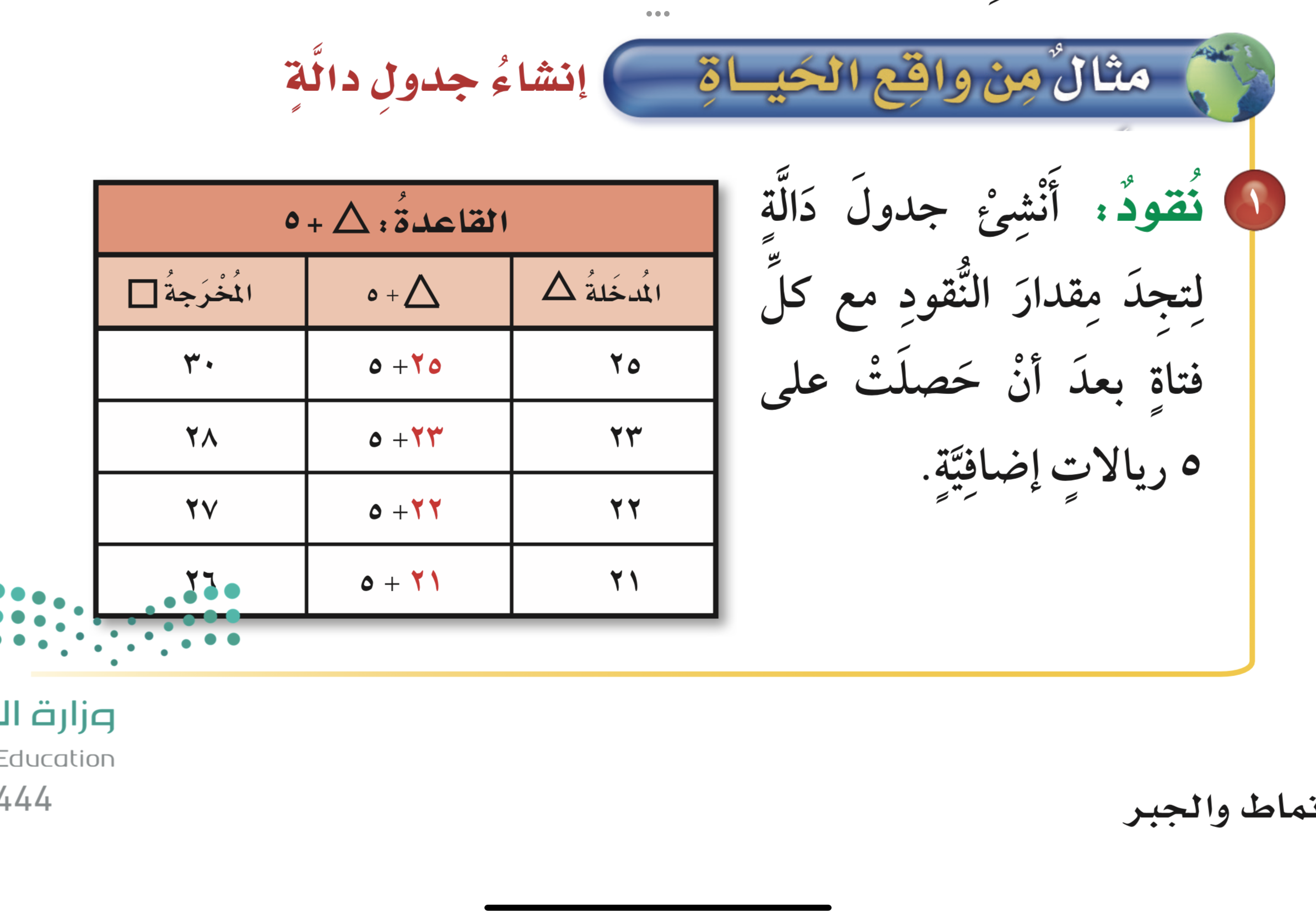 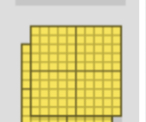 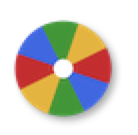 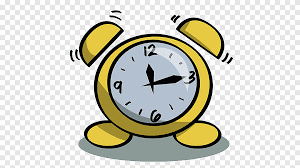 نشاط
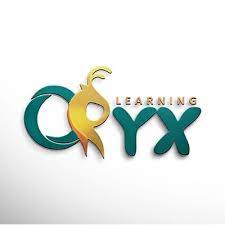 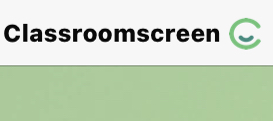 أدوات
مثال
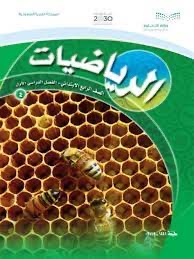 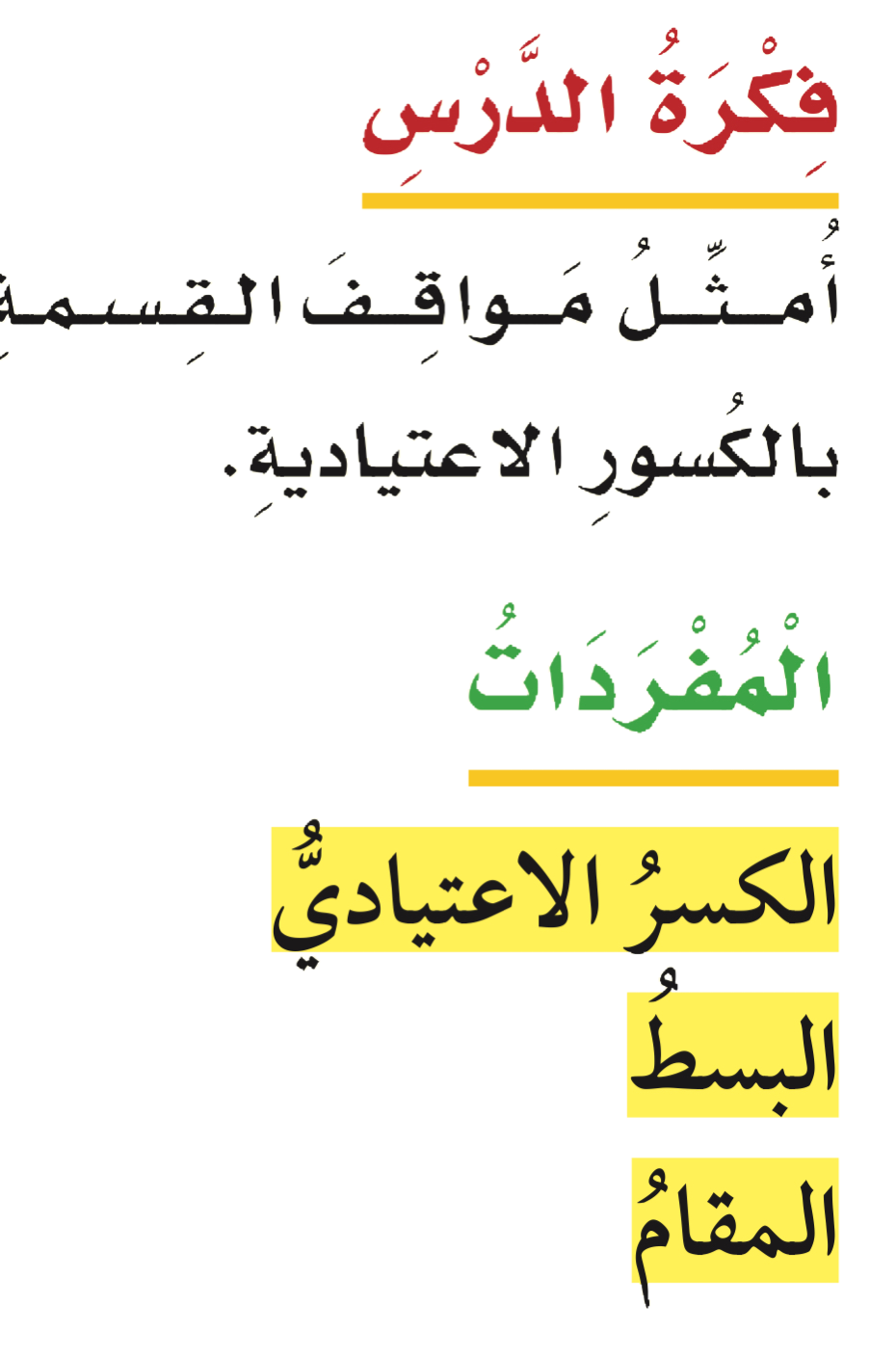 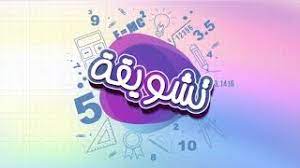 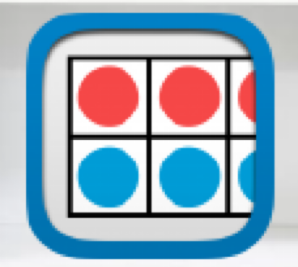 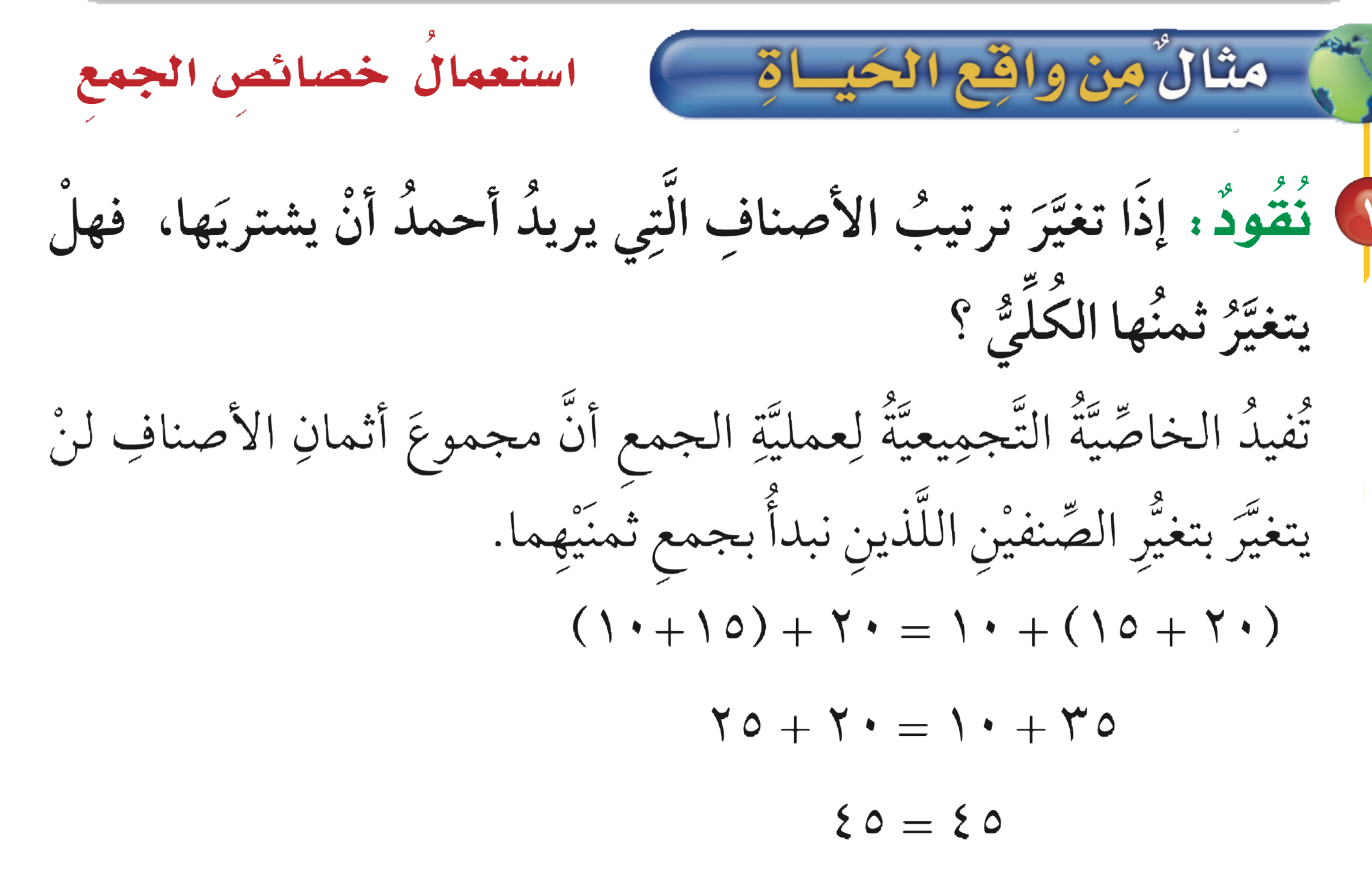 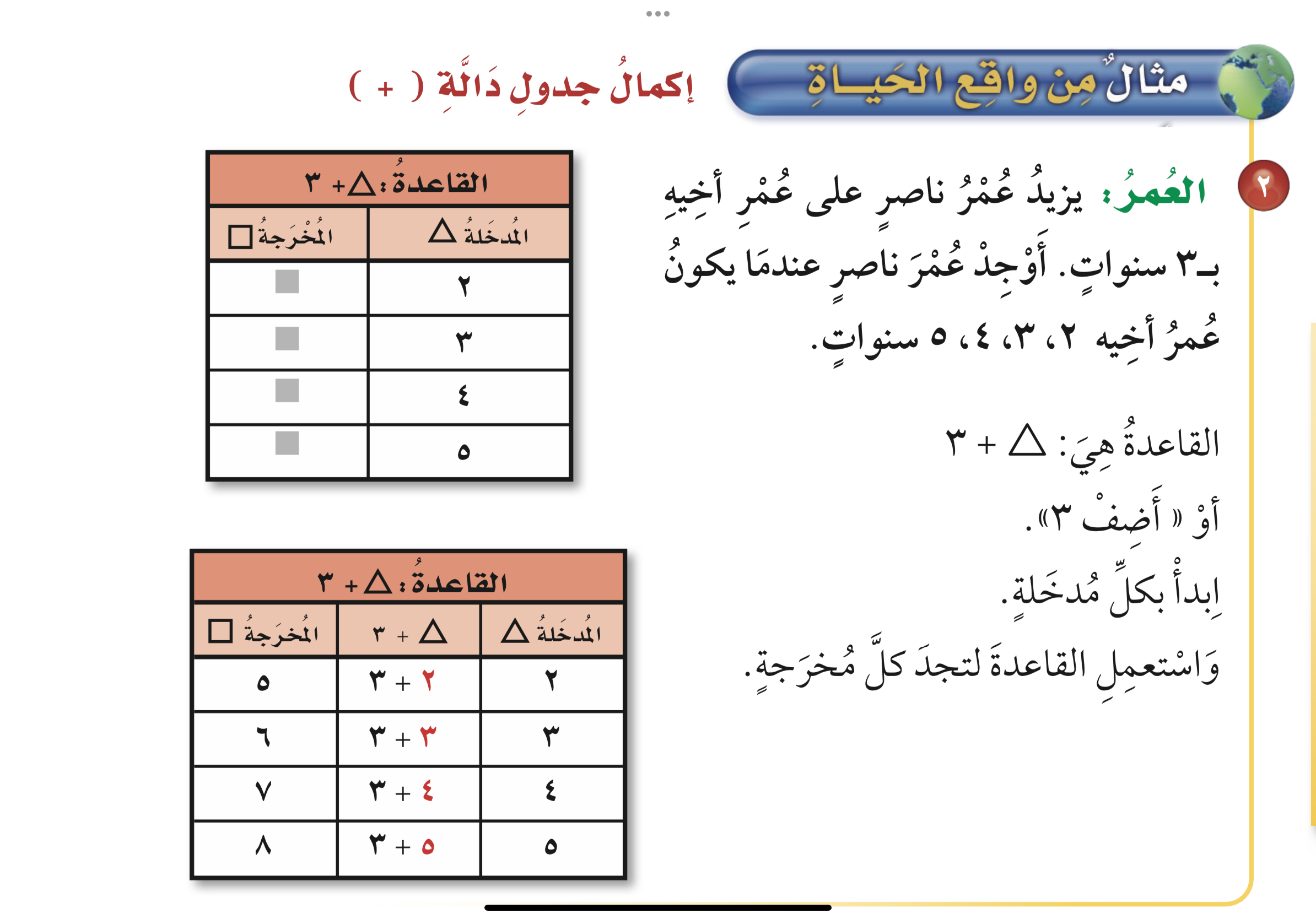 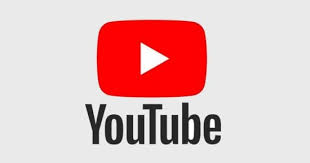 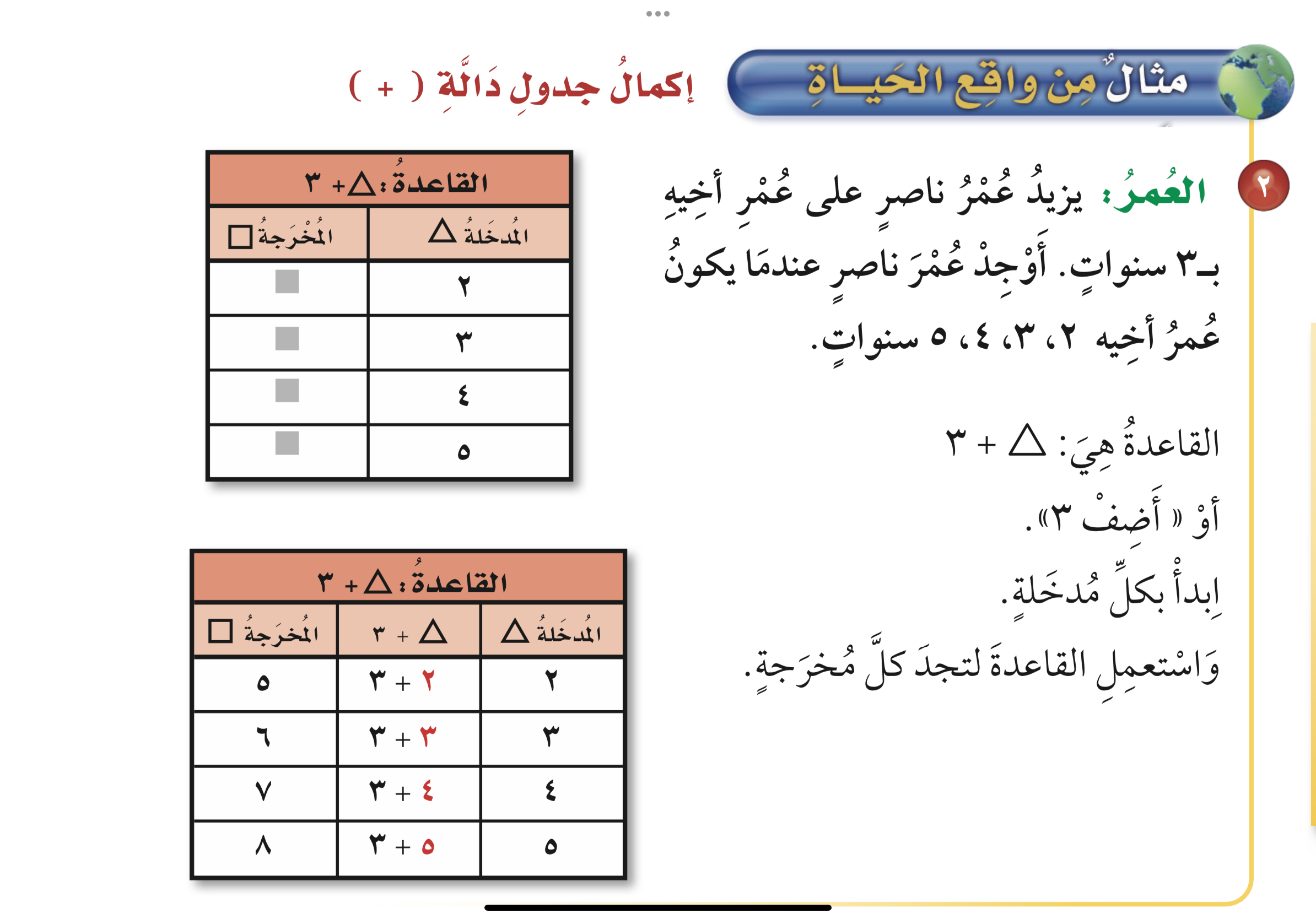 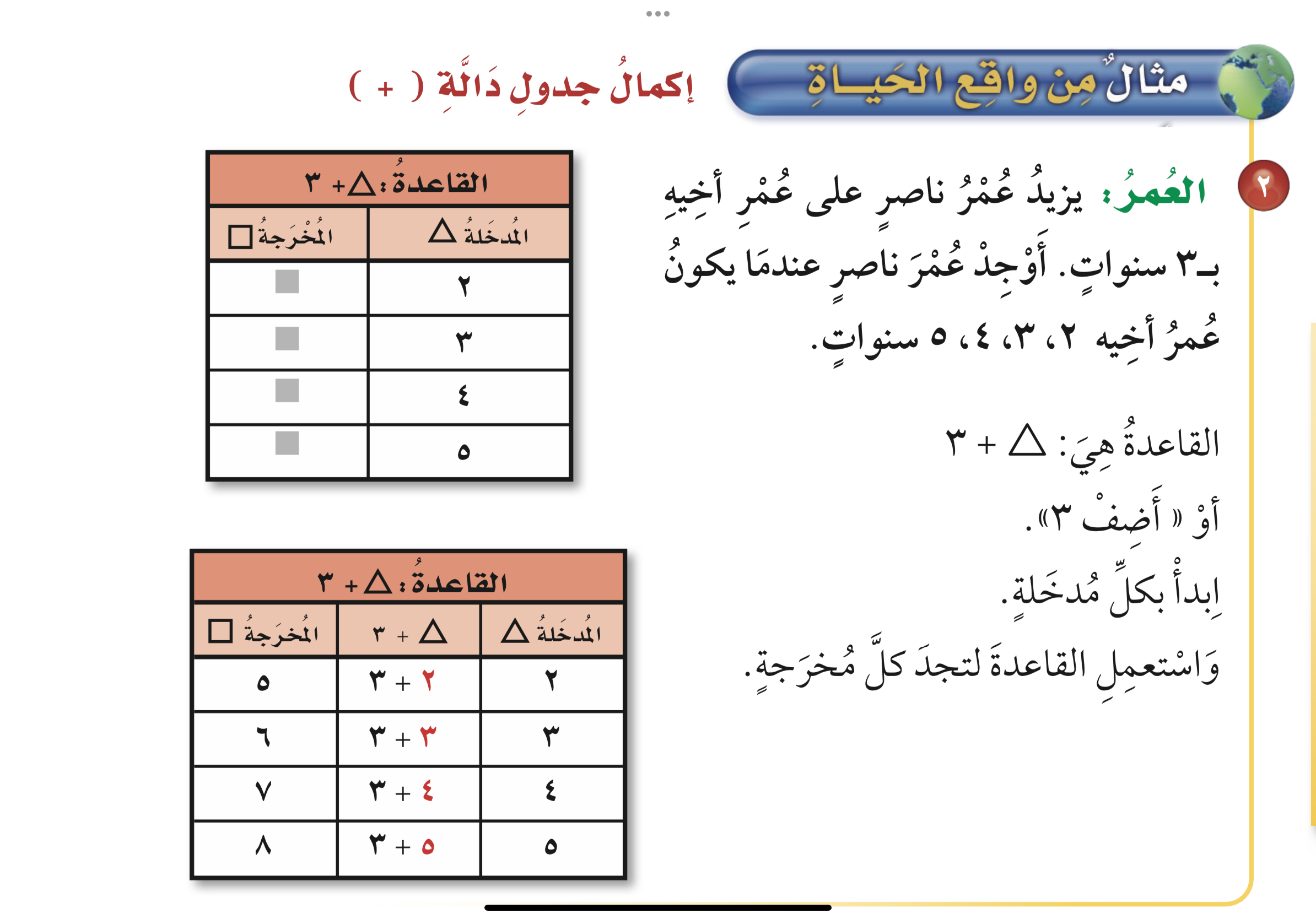 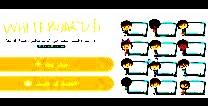 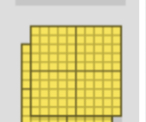 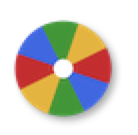 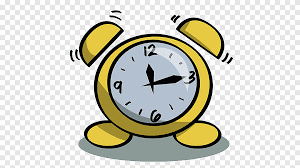 نشاط
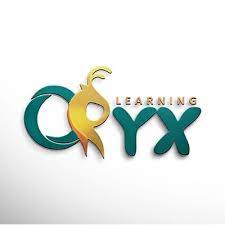 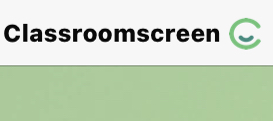 أدوات
مثال
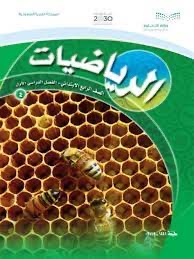 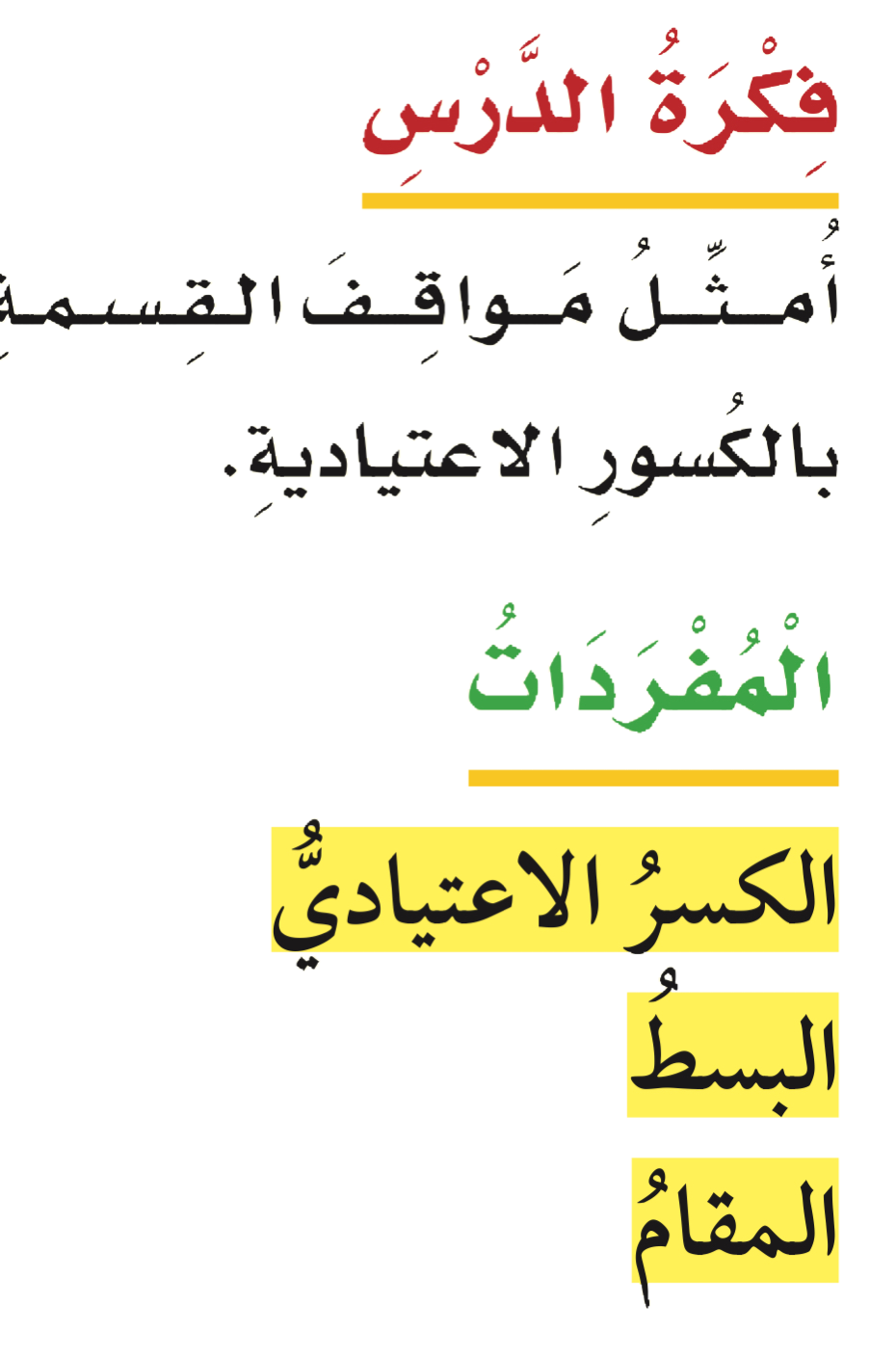 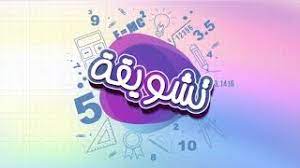 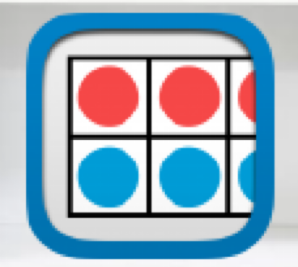 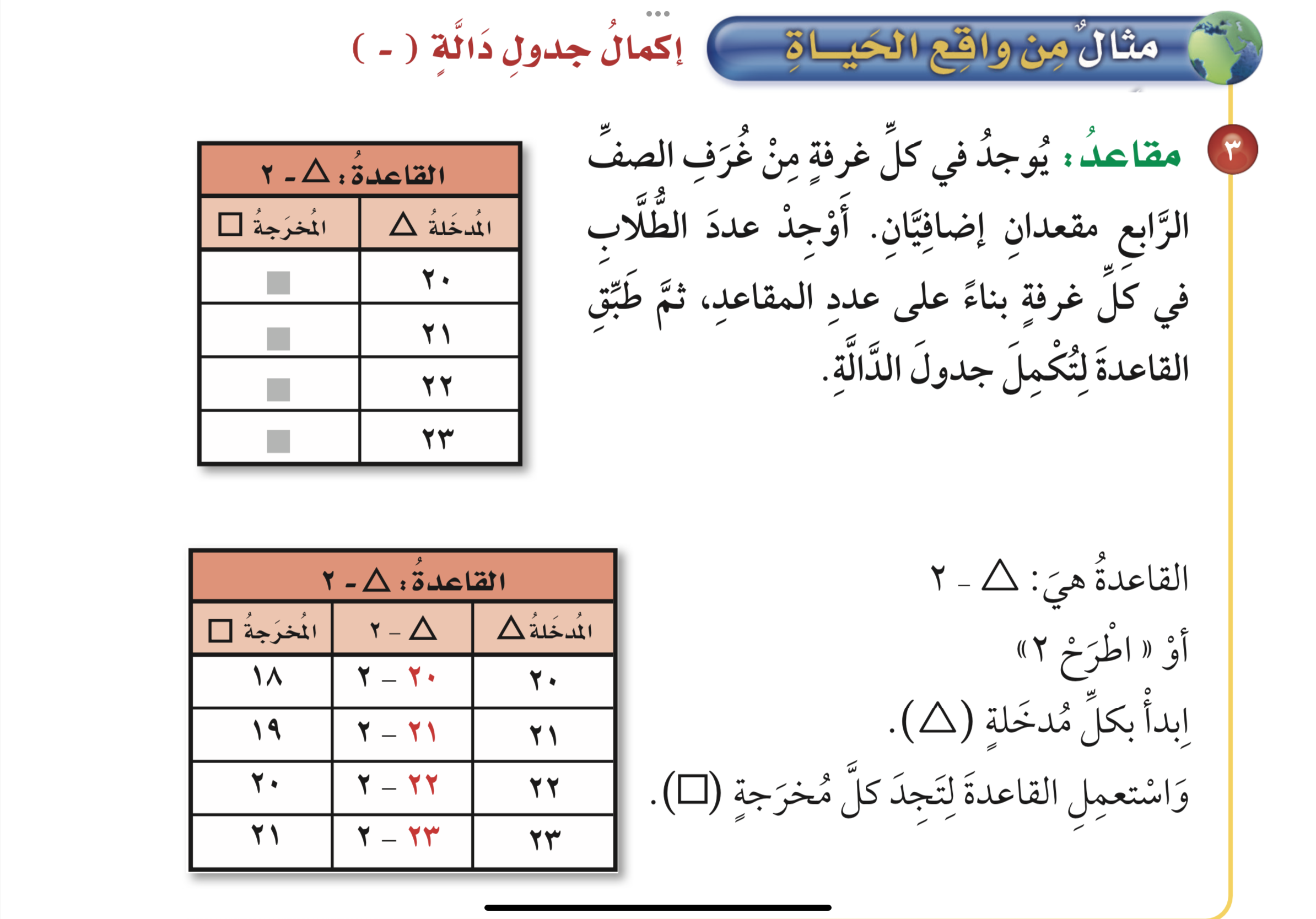 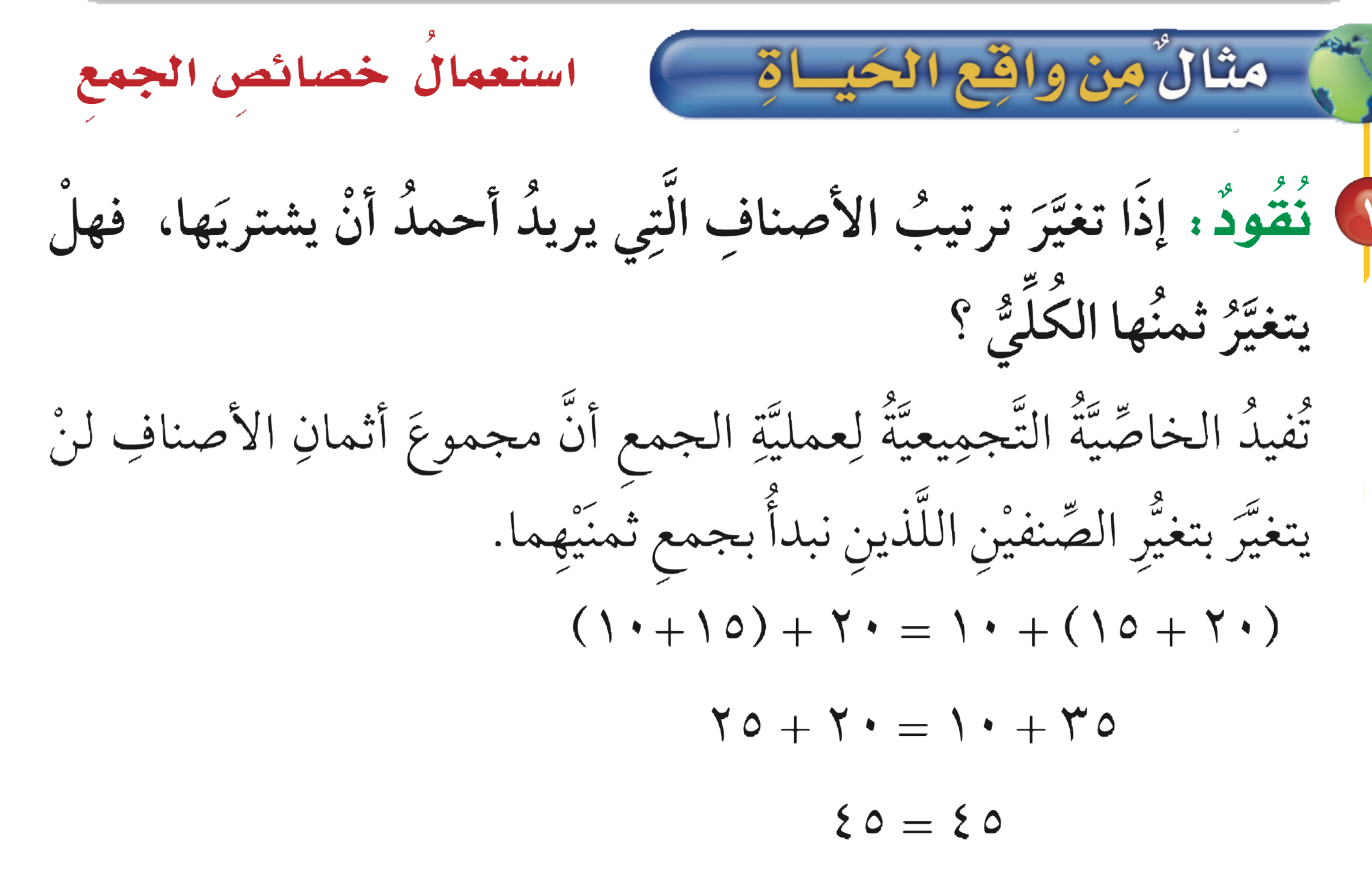 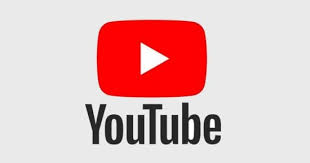 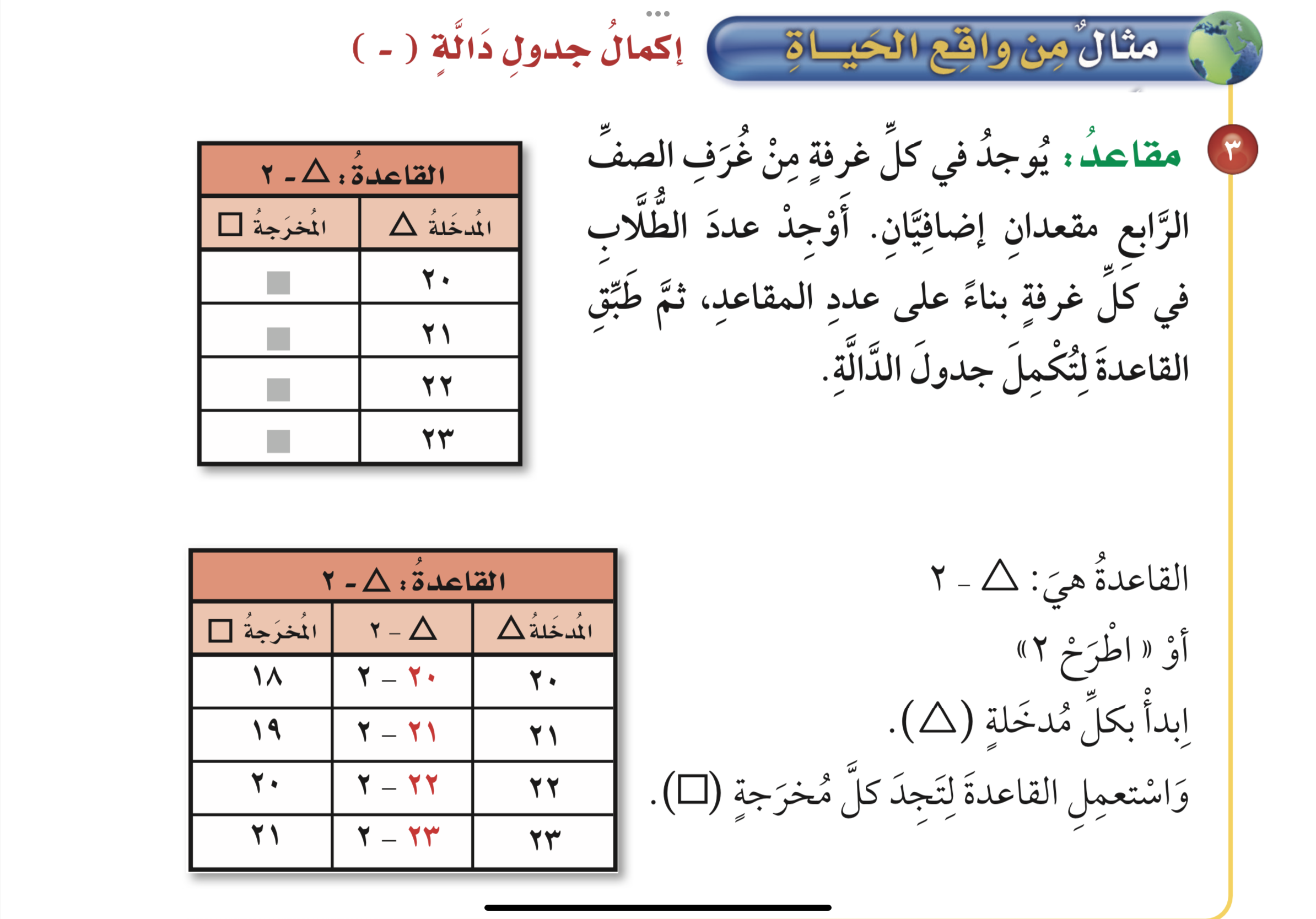 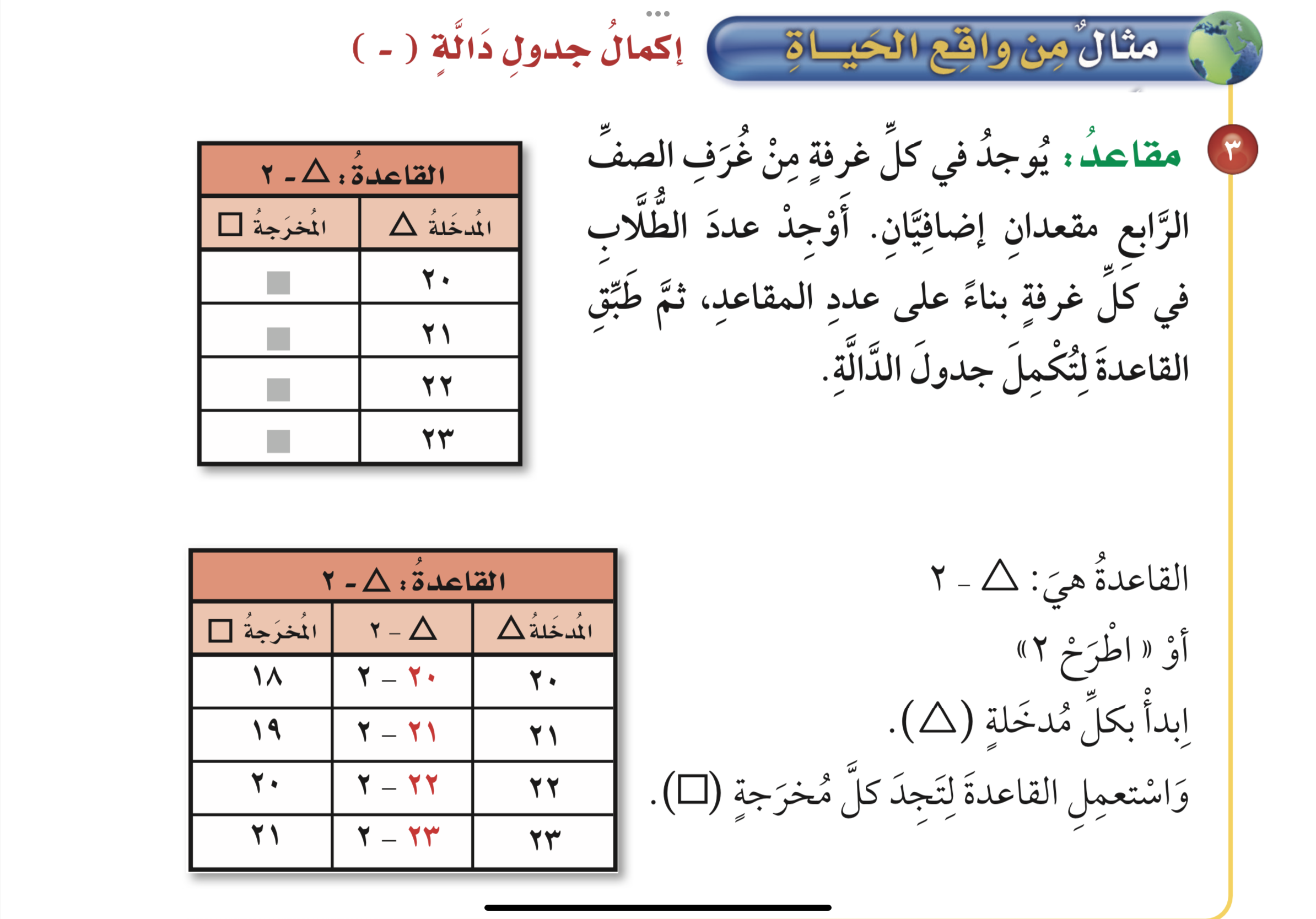 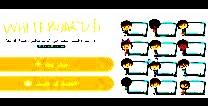 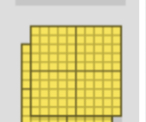 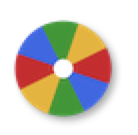 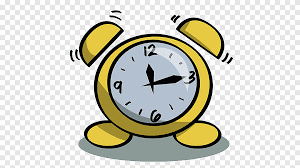 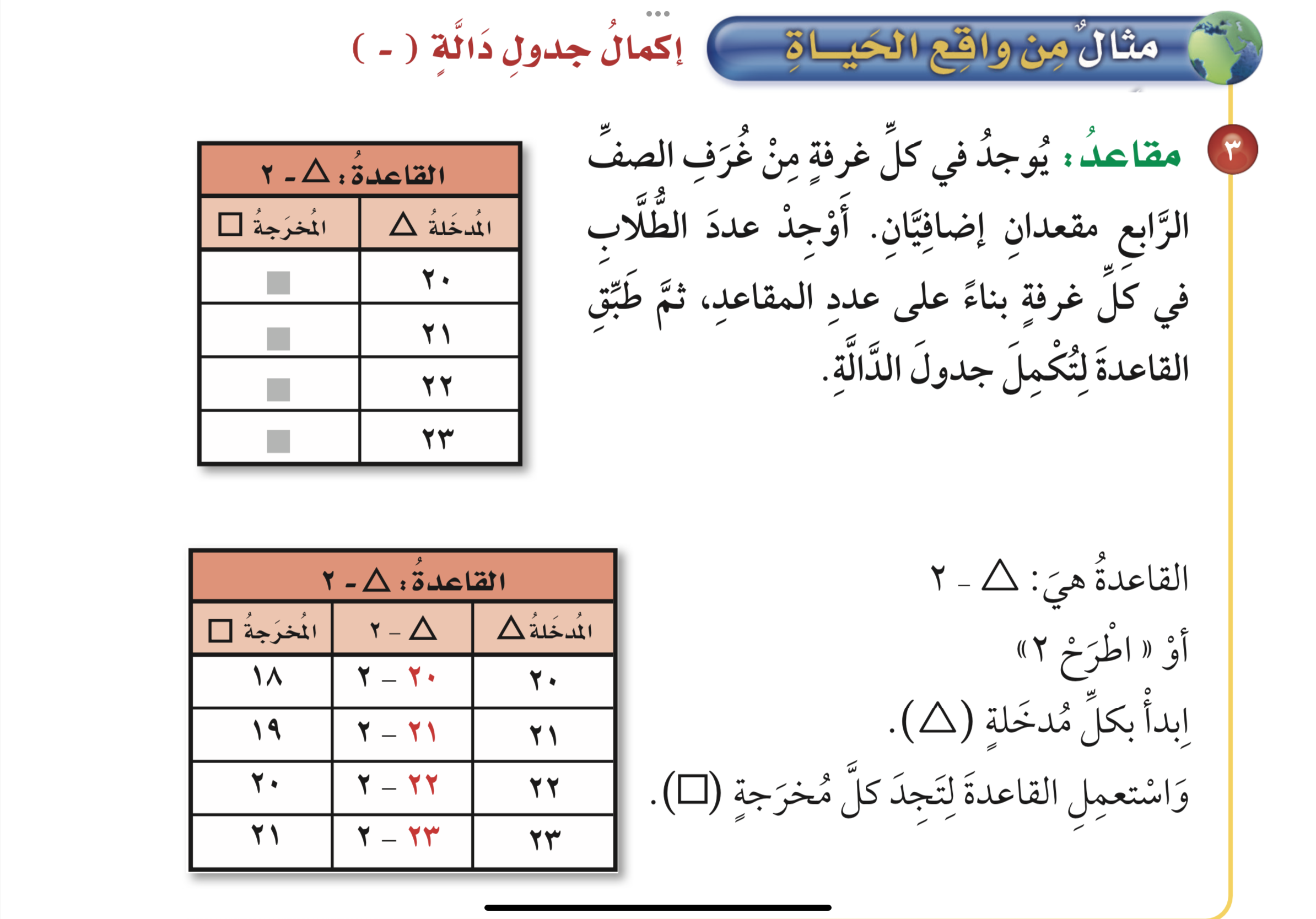 نشاط
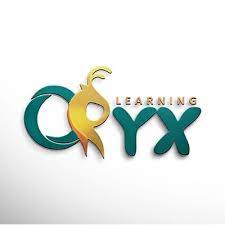 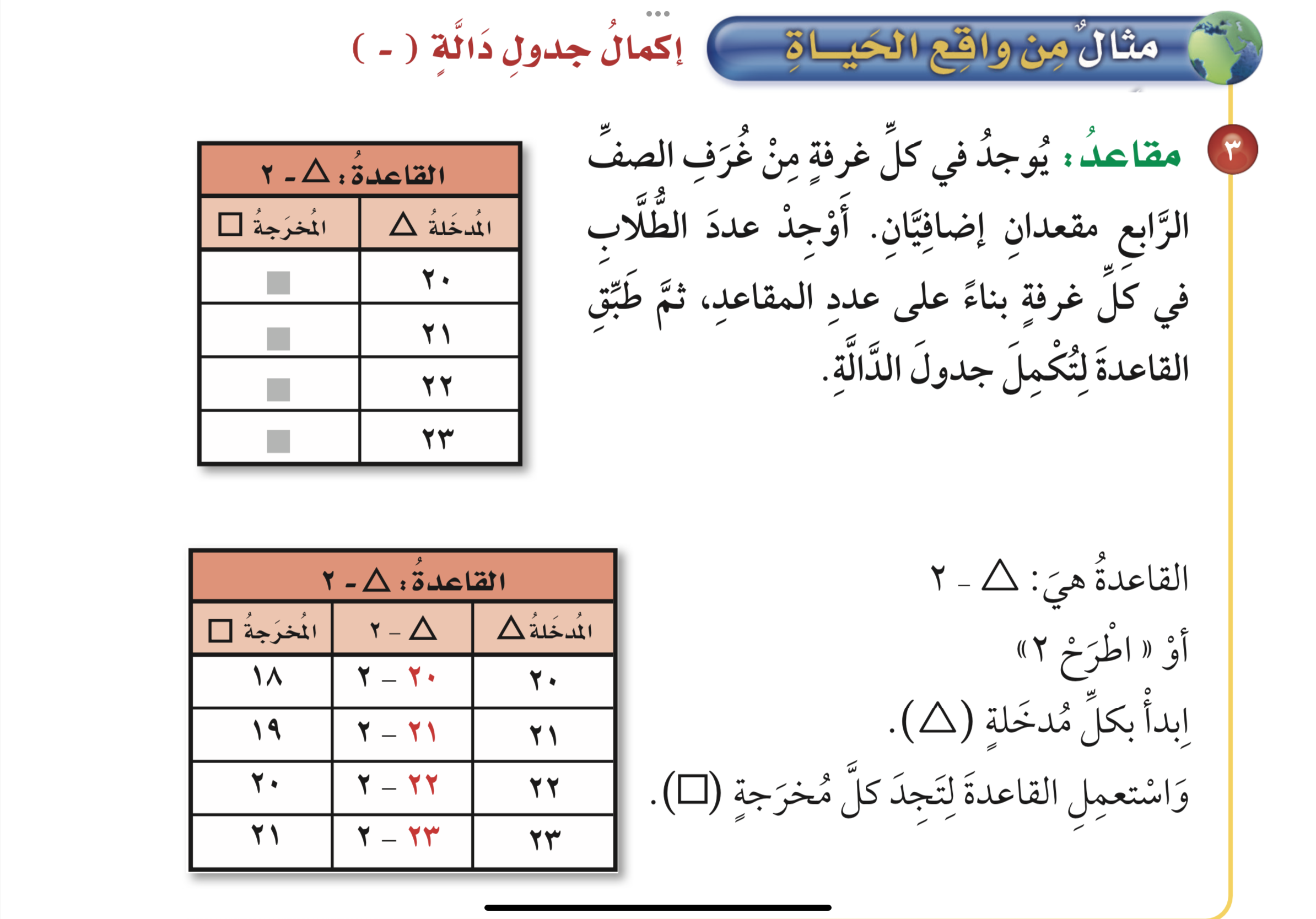 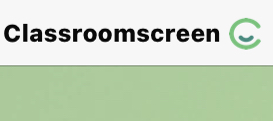 أدوات
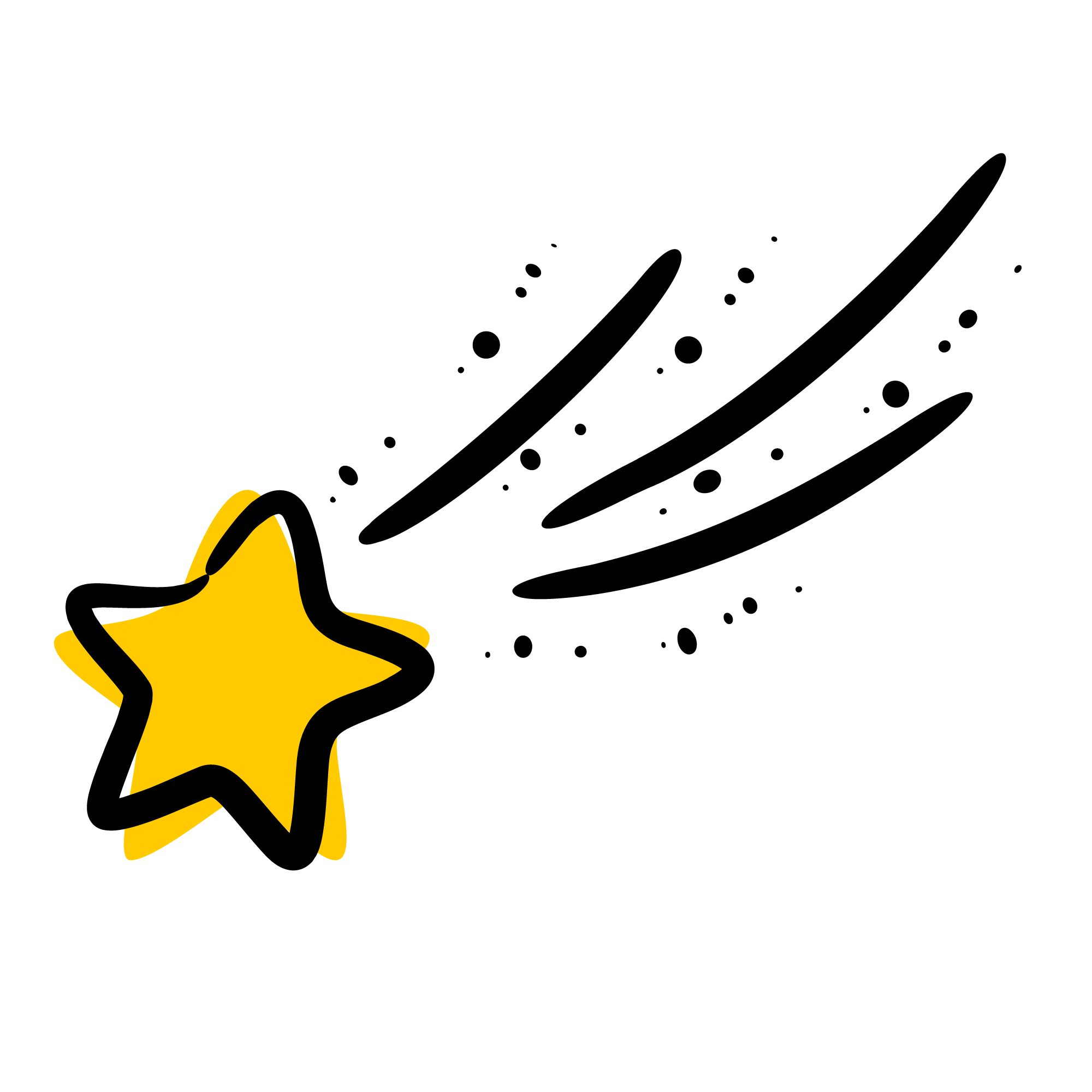 الحل
تـــــــأكد
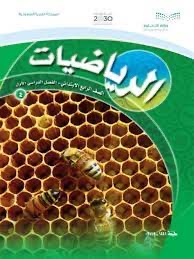 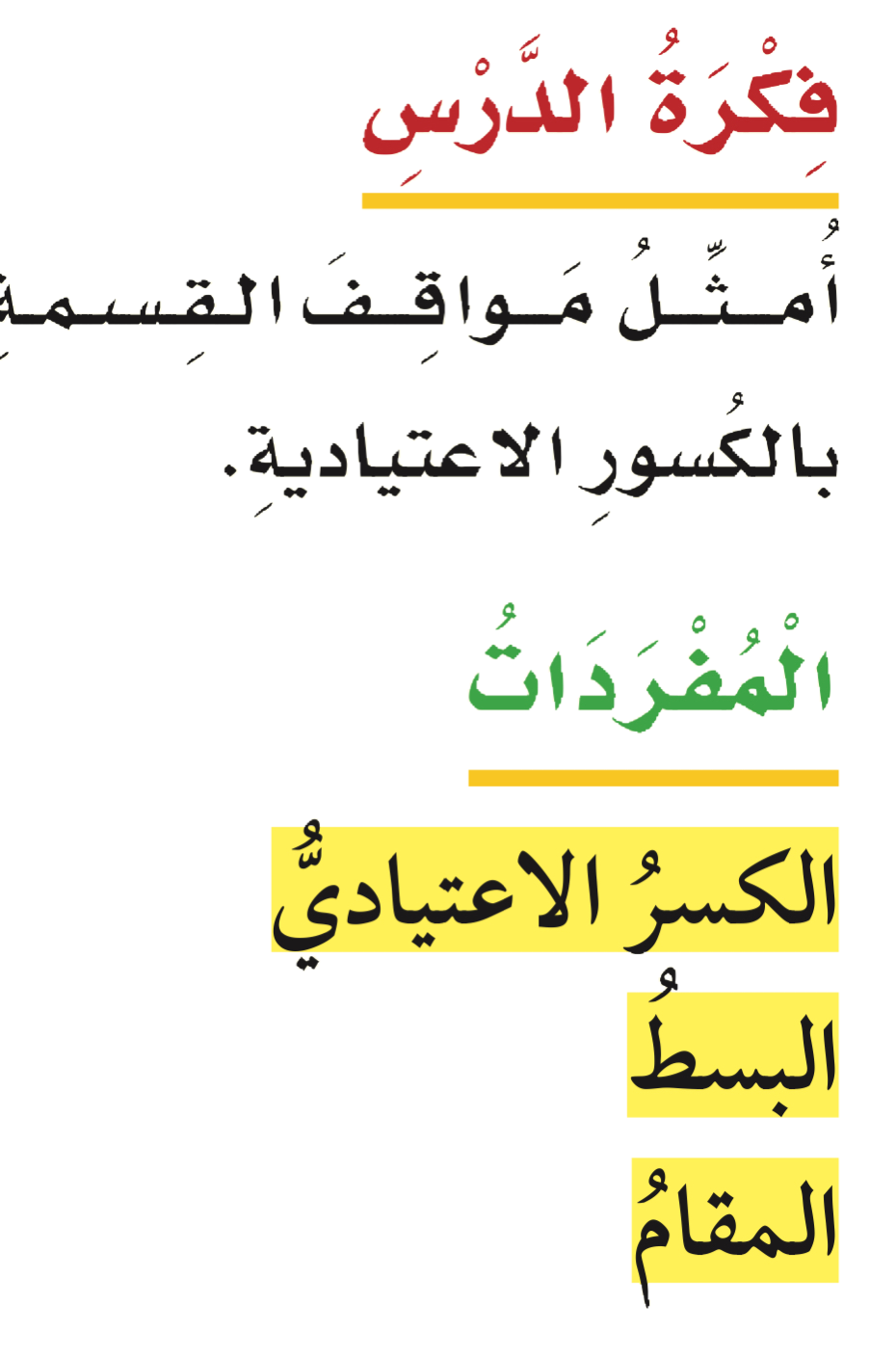 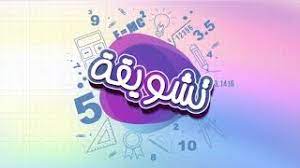 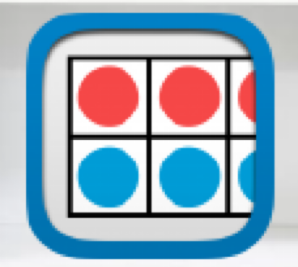 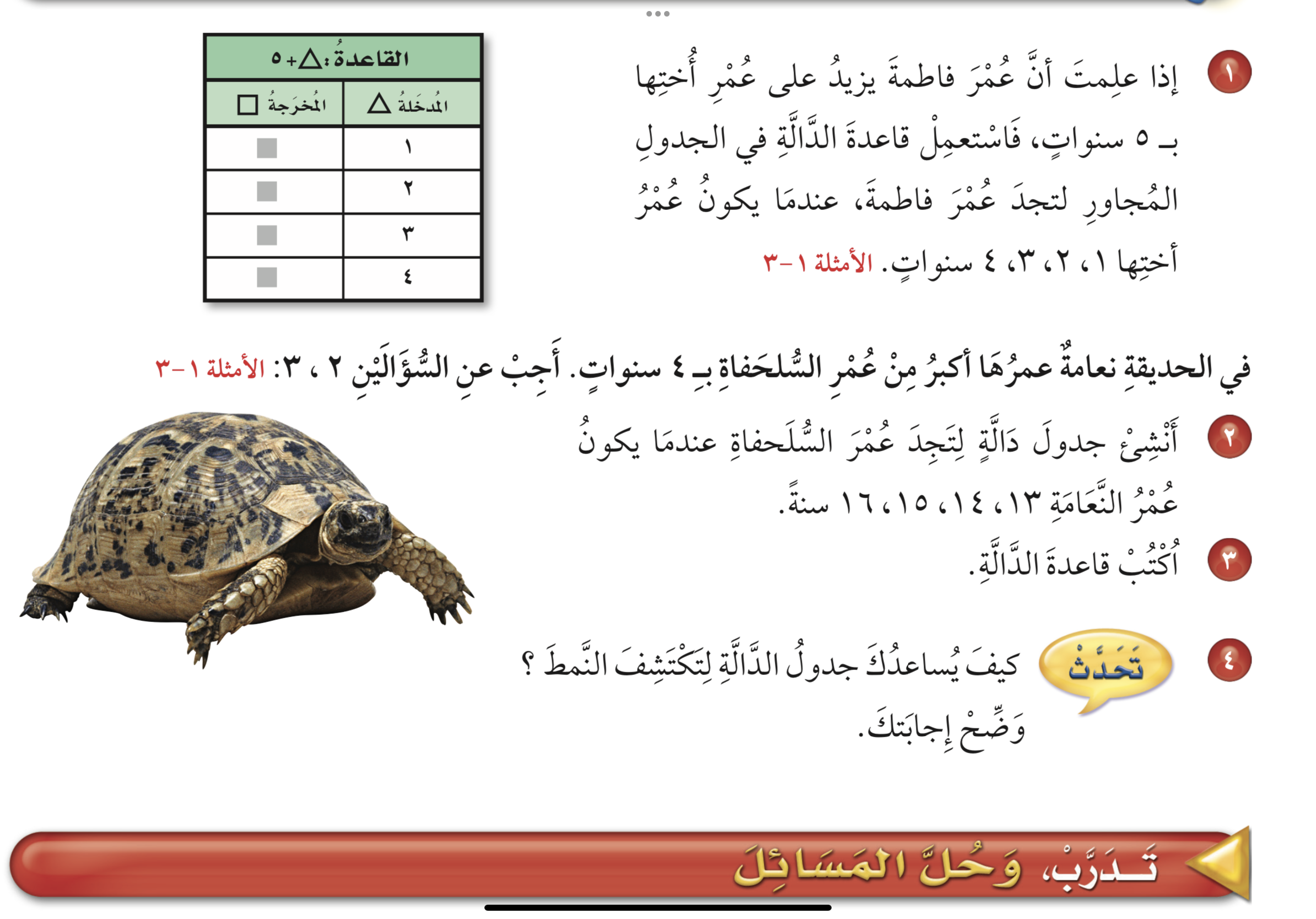 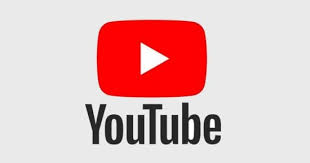 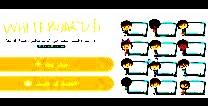 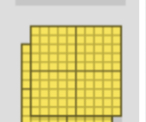 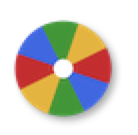 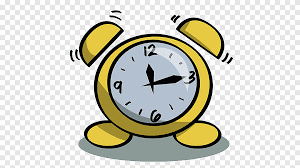 نشاط
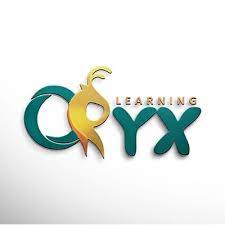 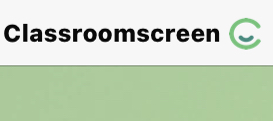 أدوات
تـــــــأكد
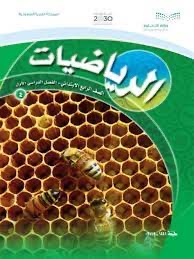 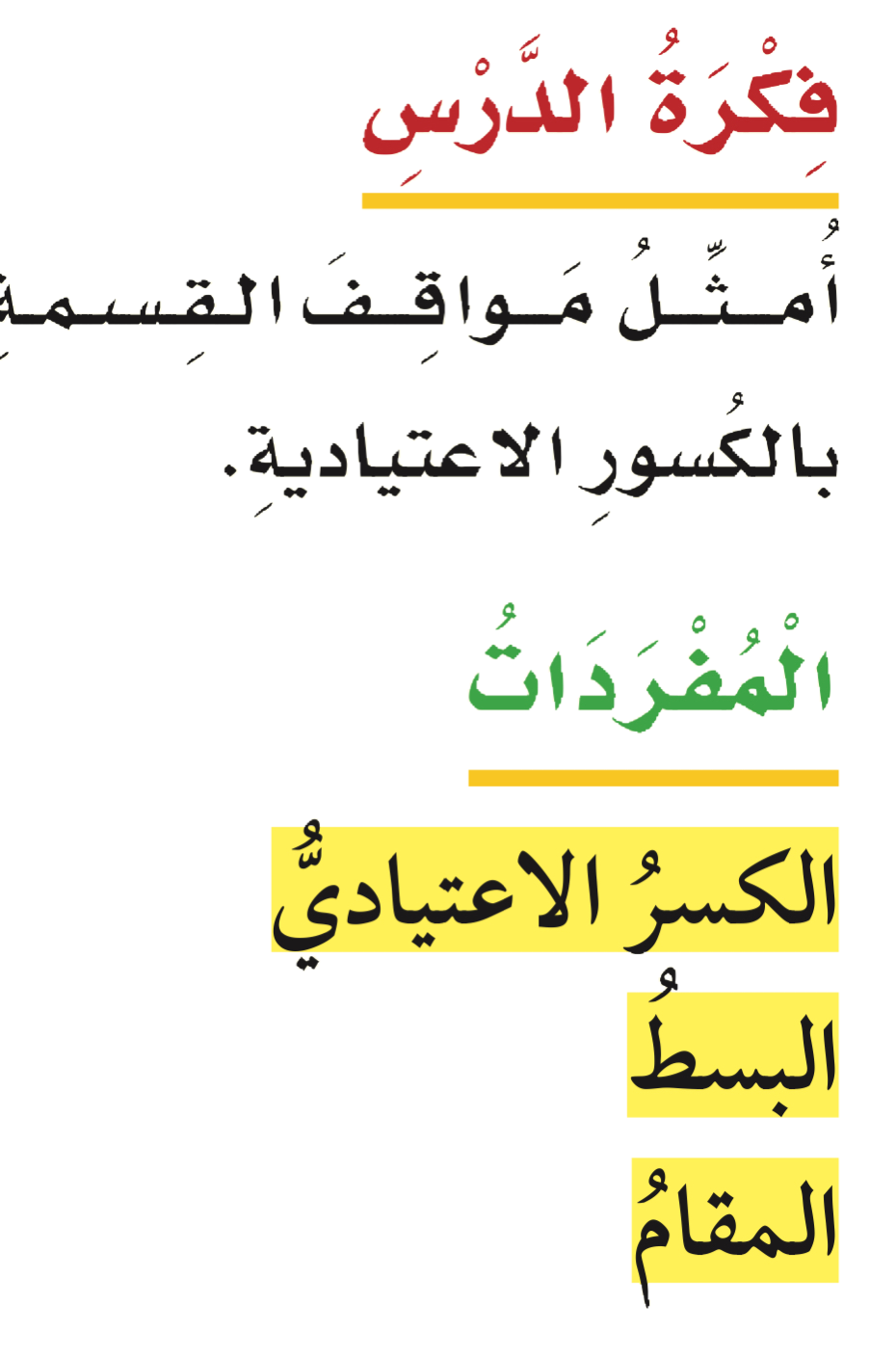 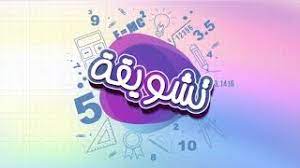 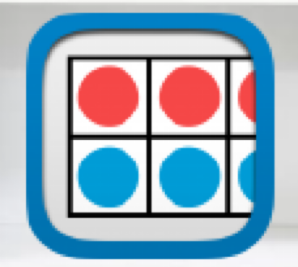 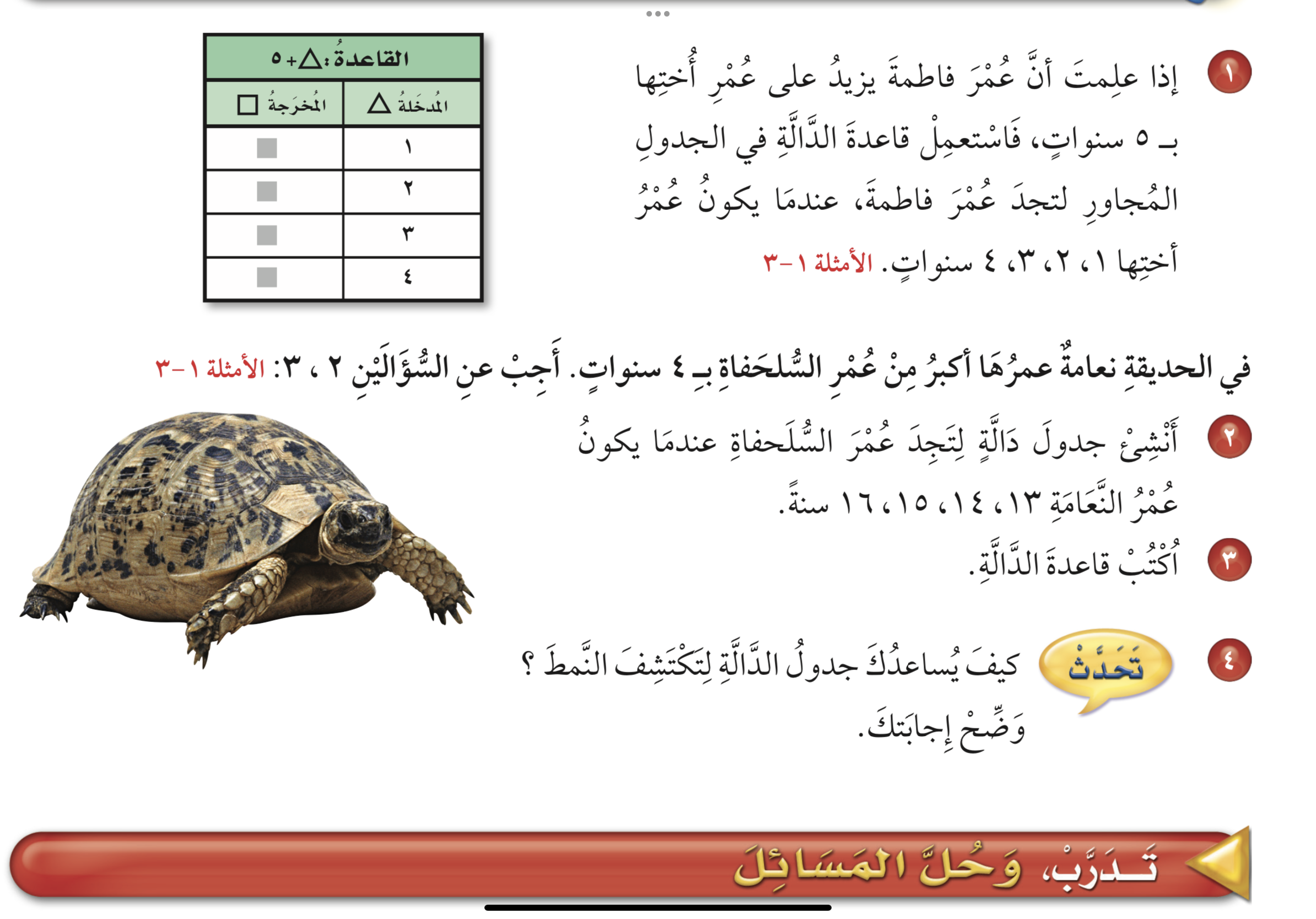 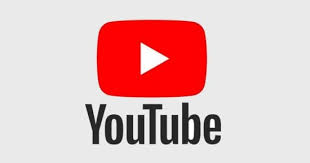 ٦
٧
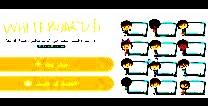 ٨
٩
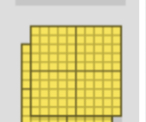 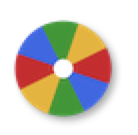 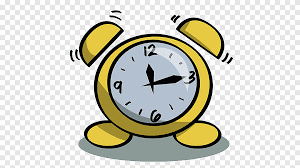 نشاط
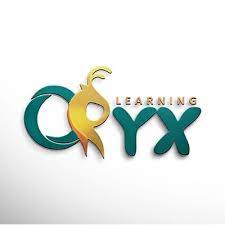 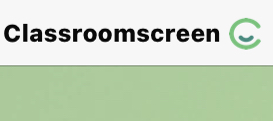 أدوات
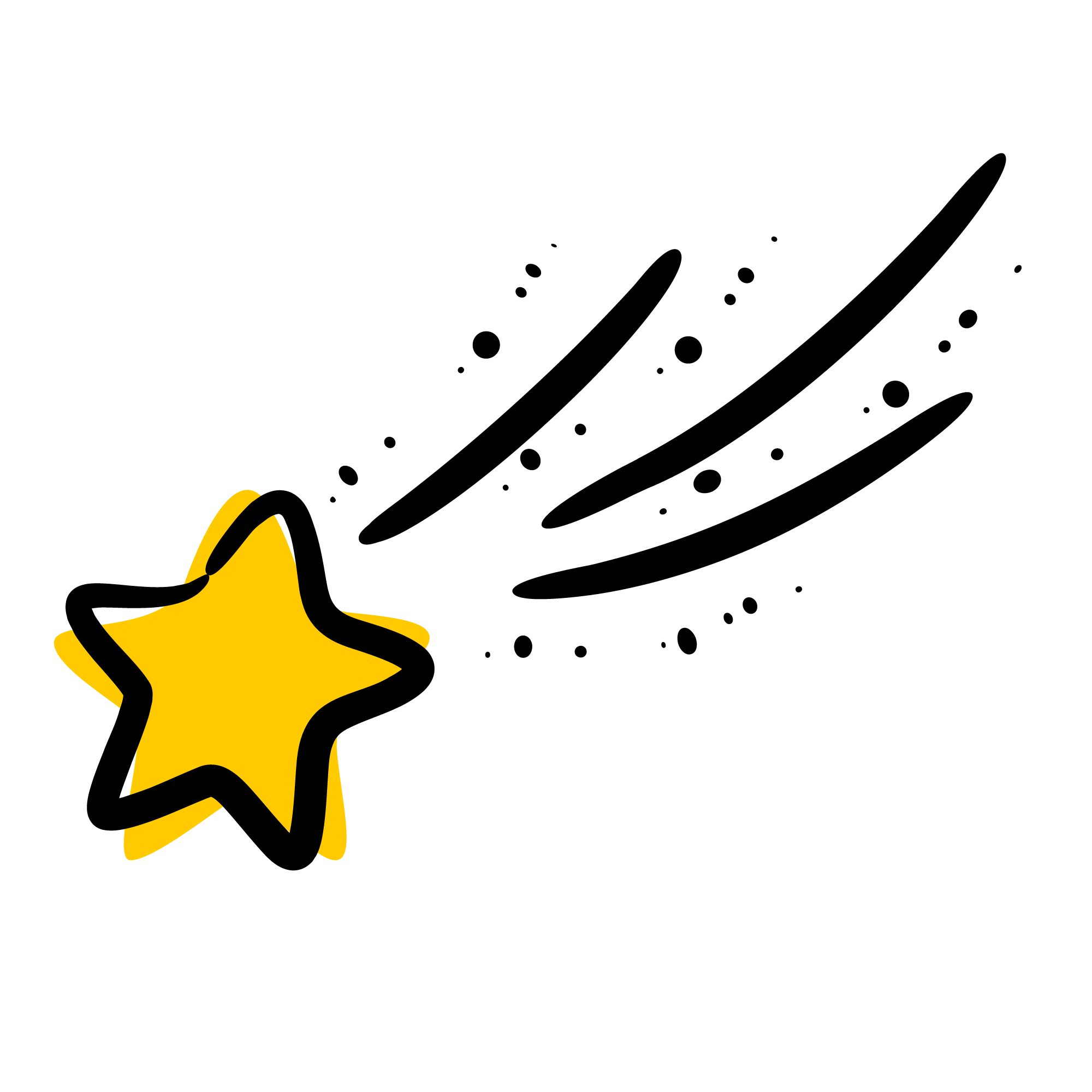 الحل
تـــــــأكد
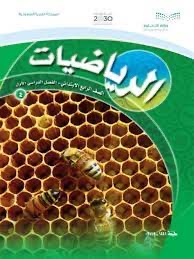 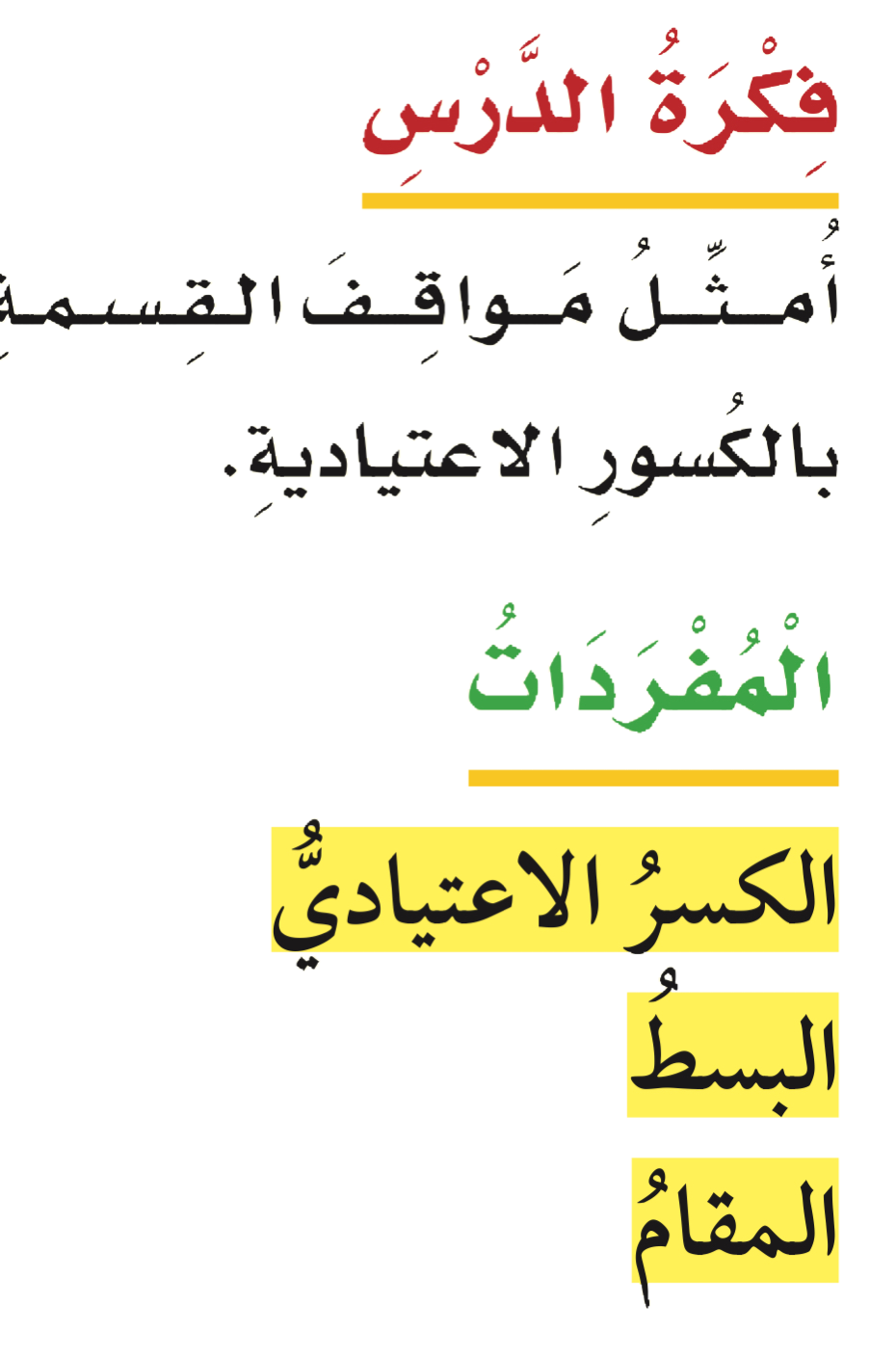 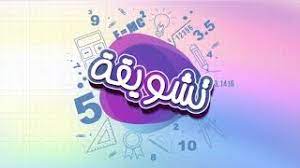 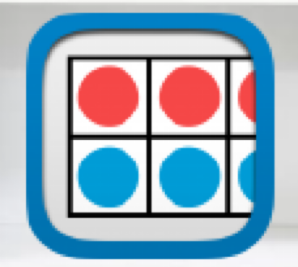 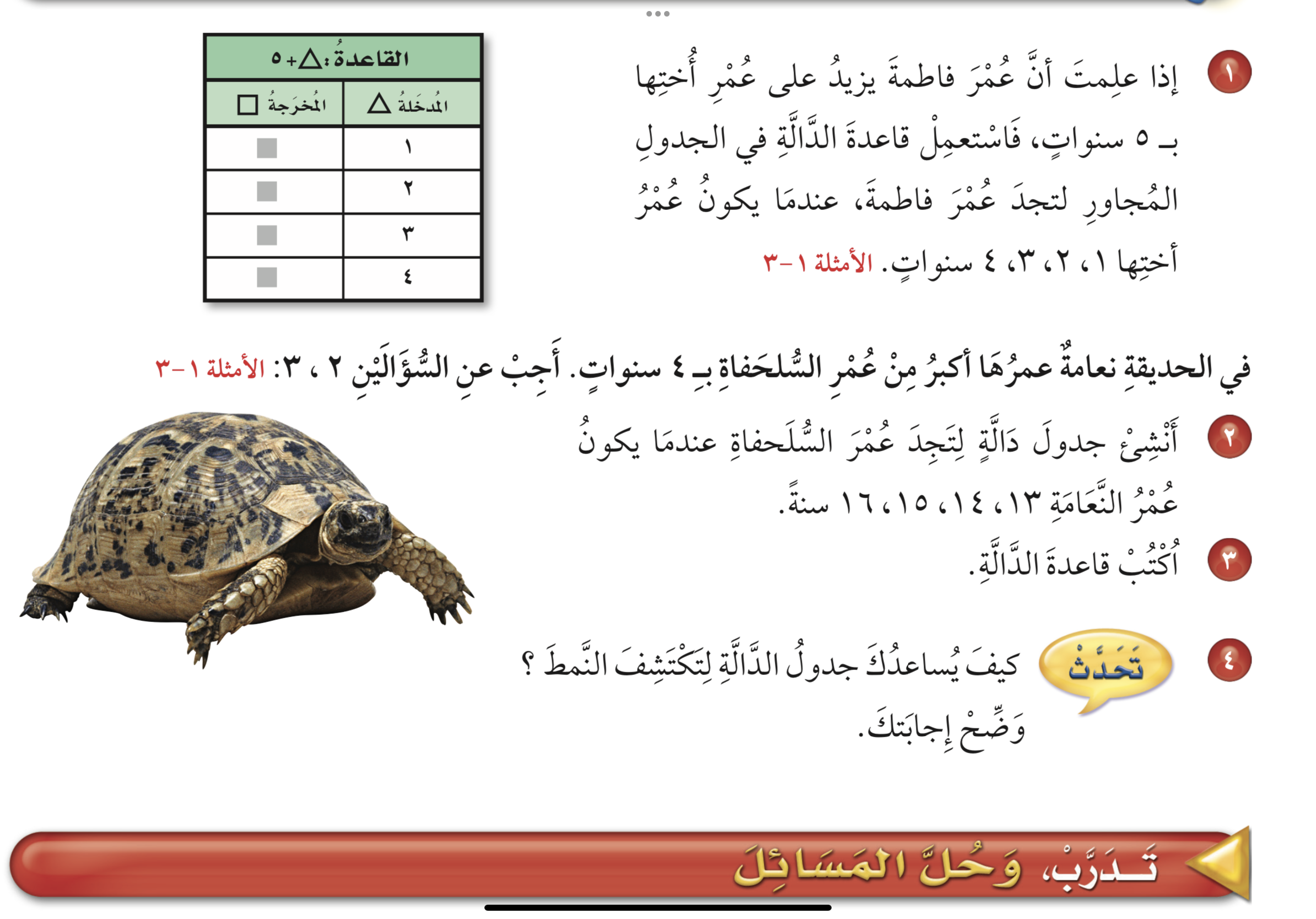 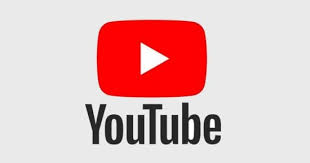 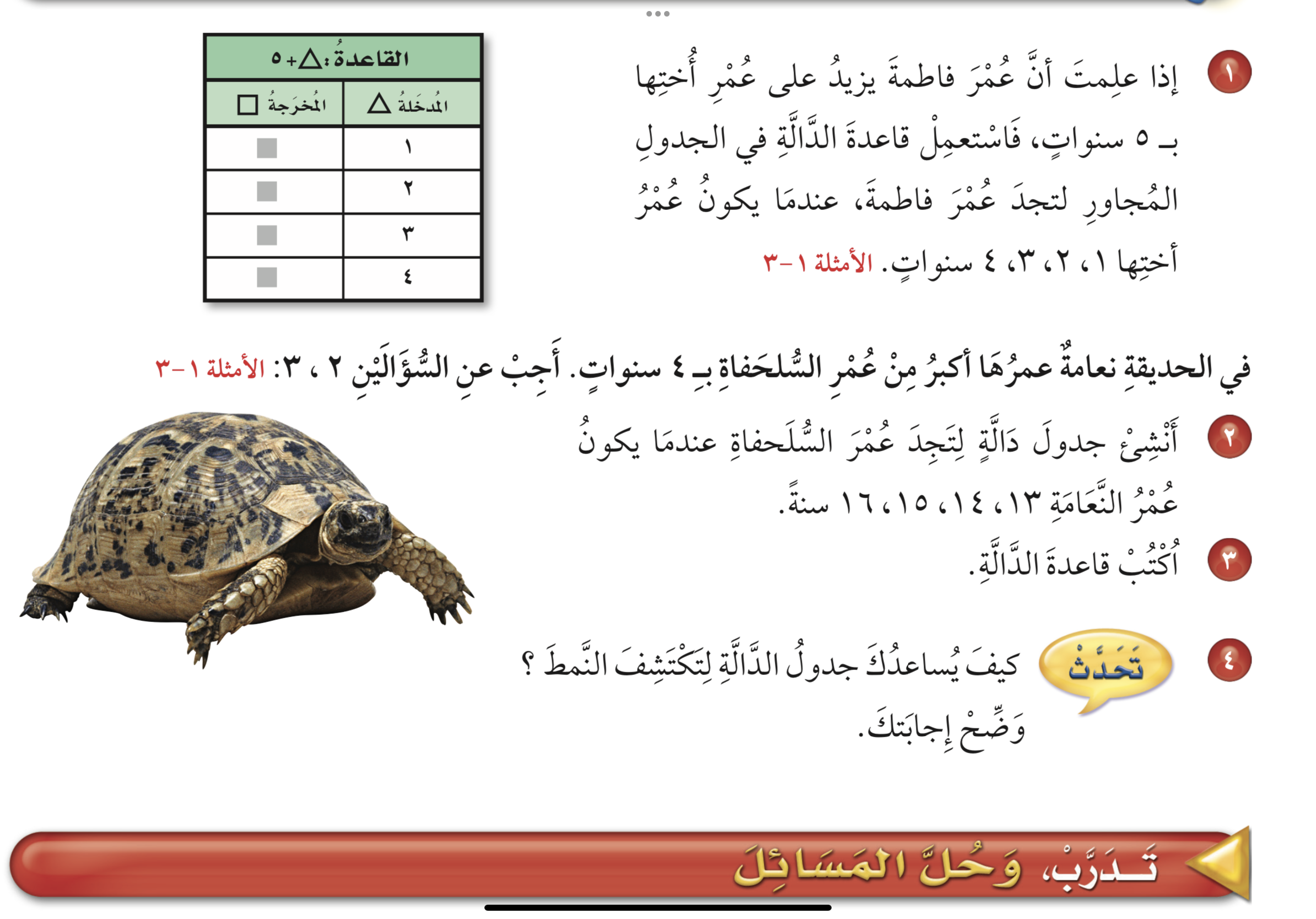 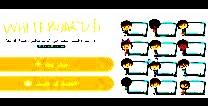 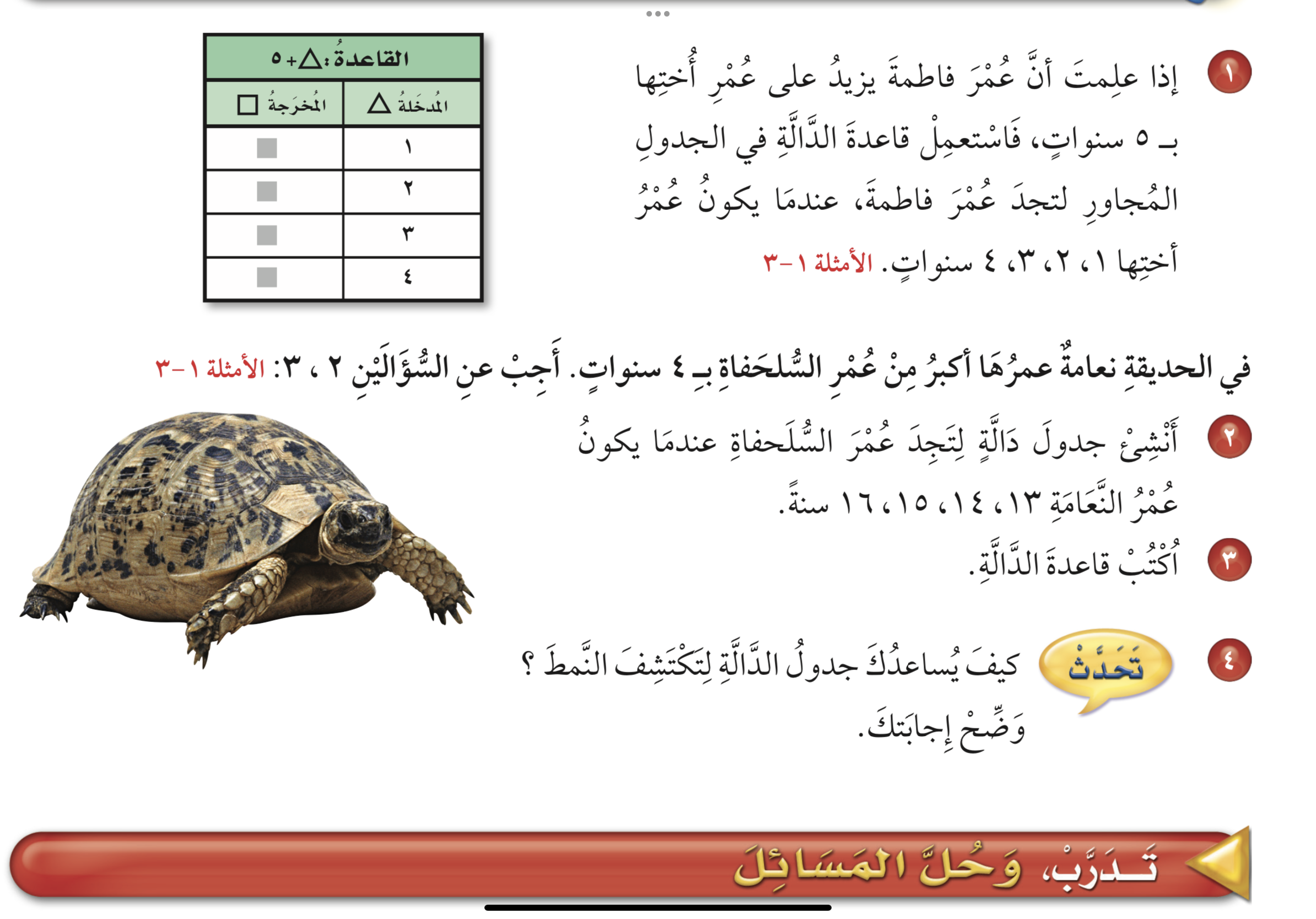 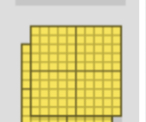 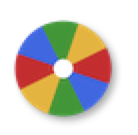 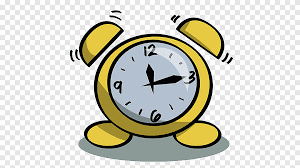 نشاط
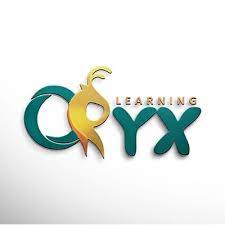 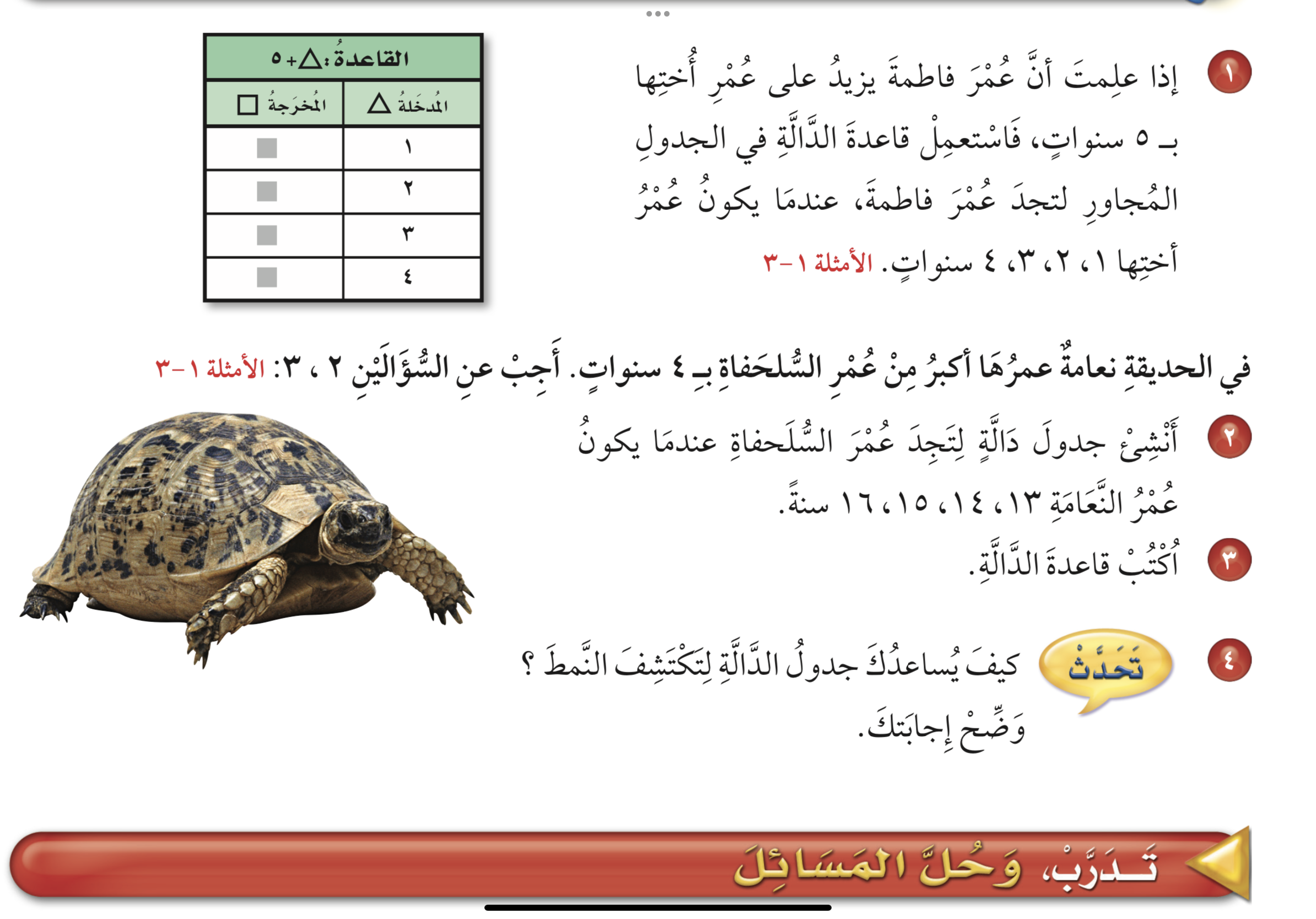 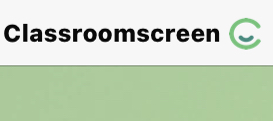 أدوات
تـــــــأكد
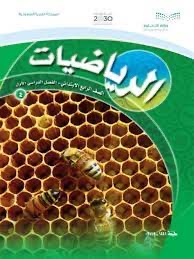 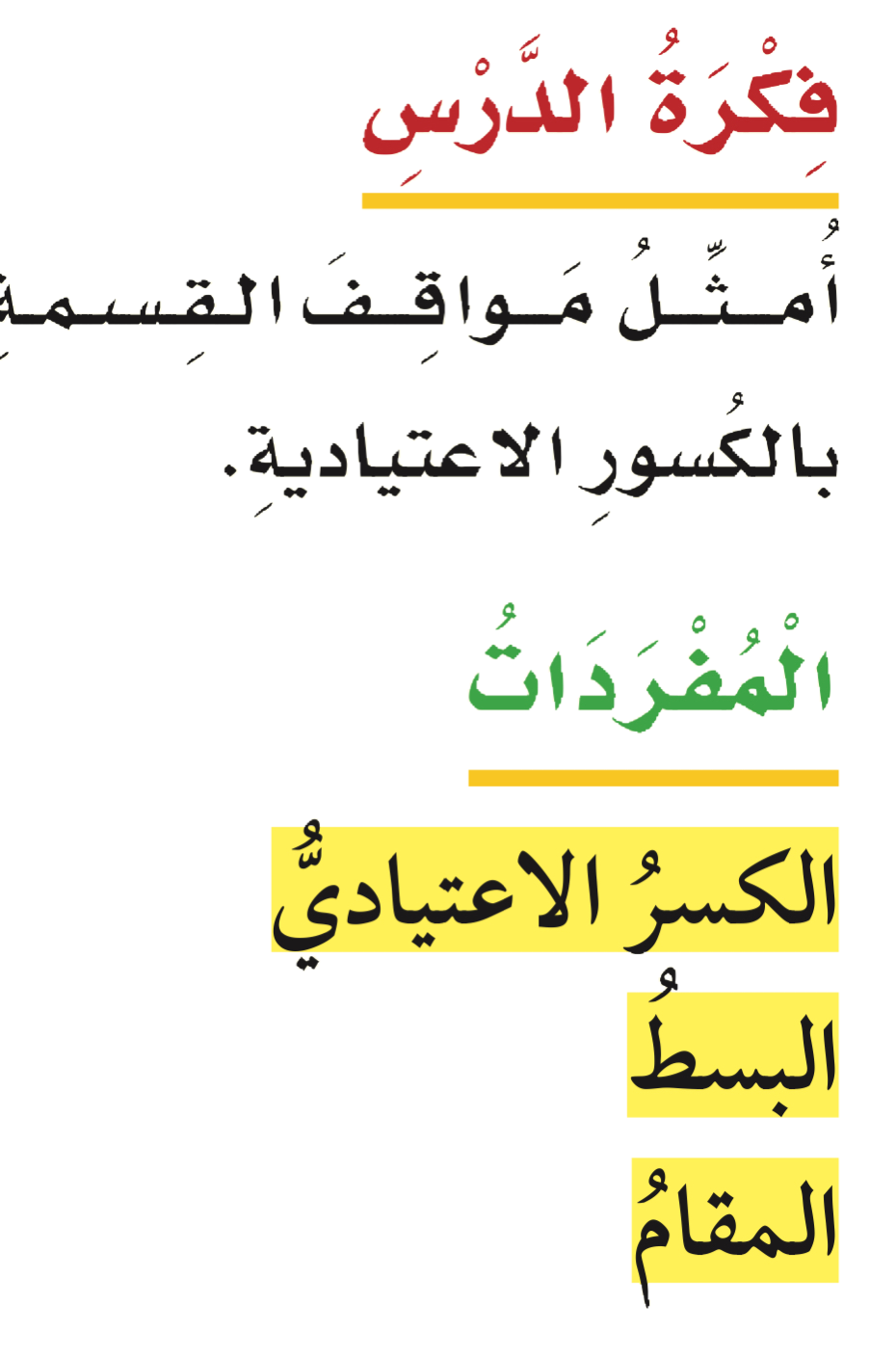 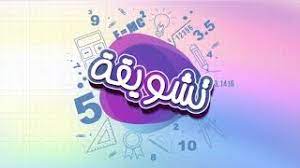 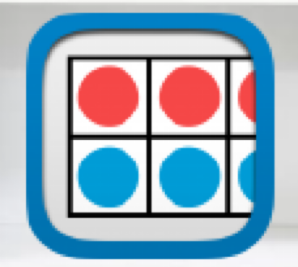 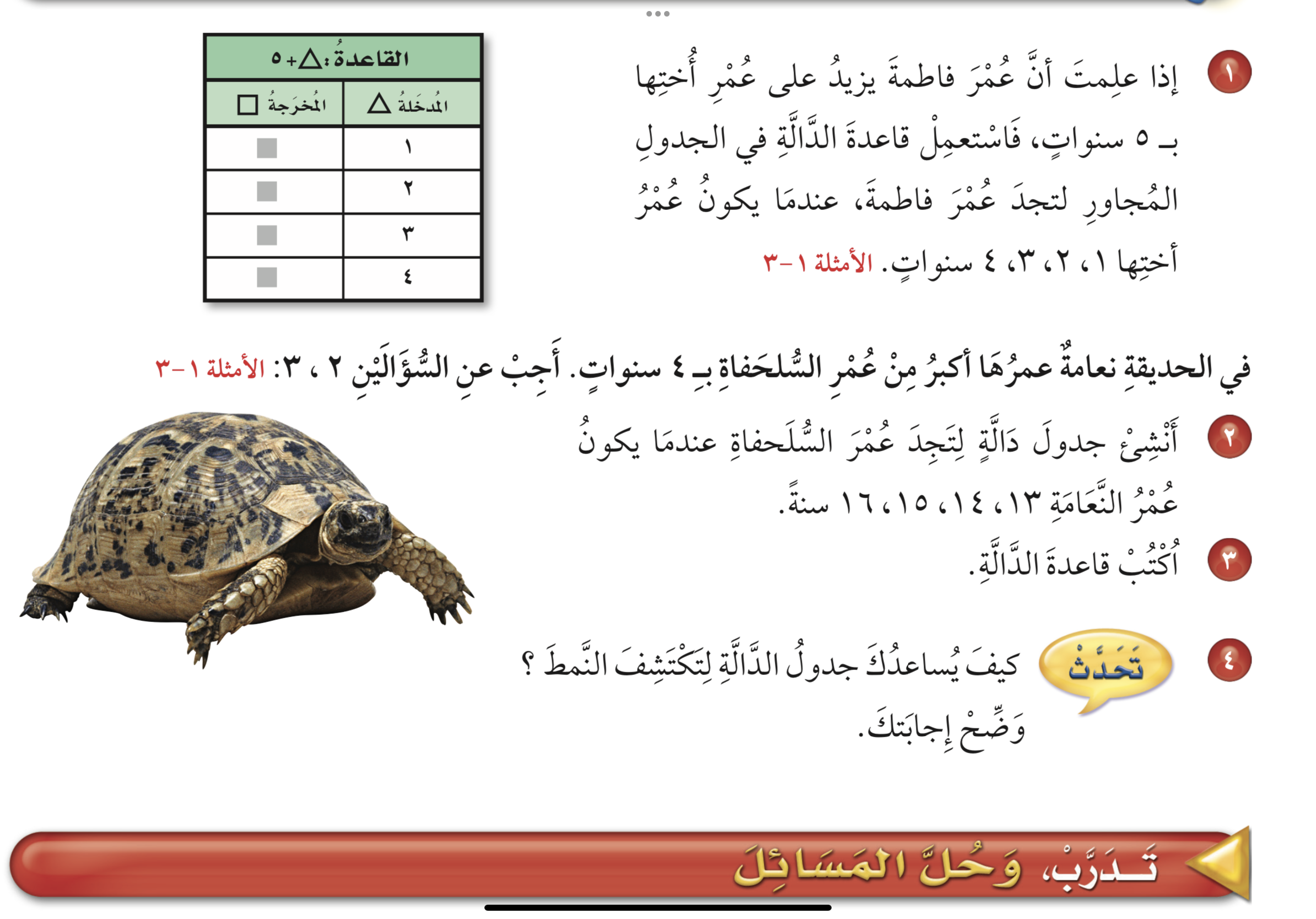 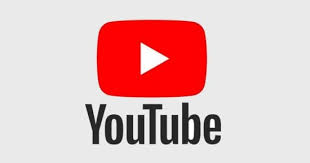 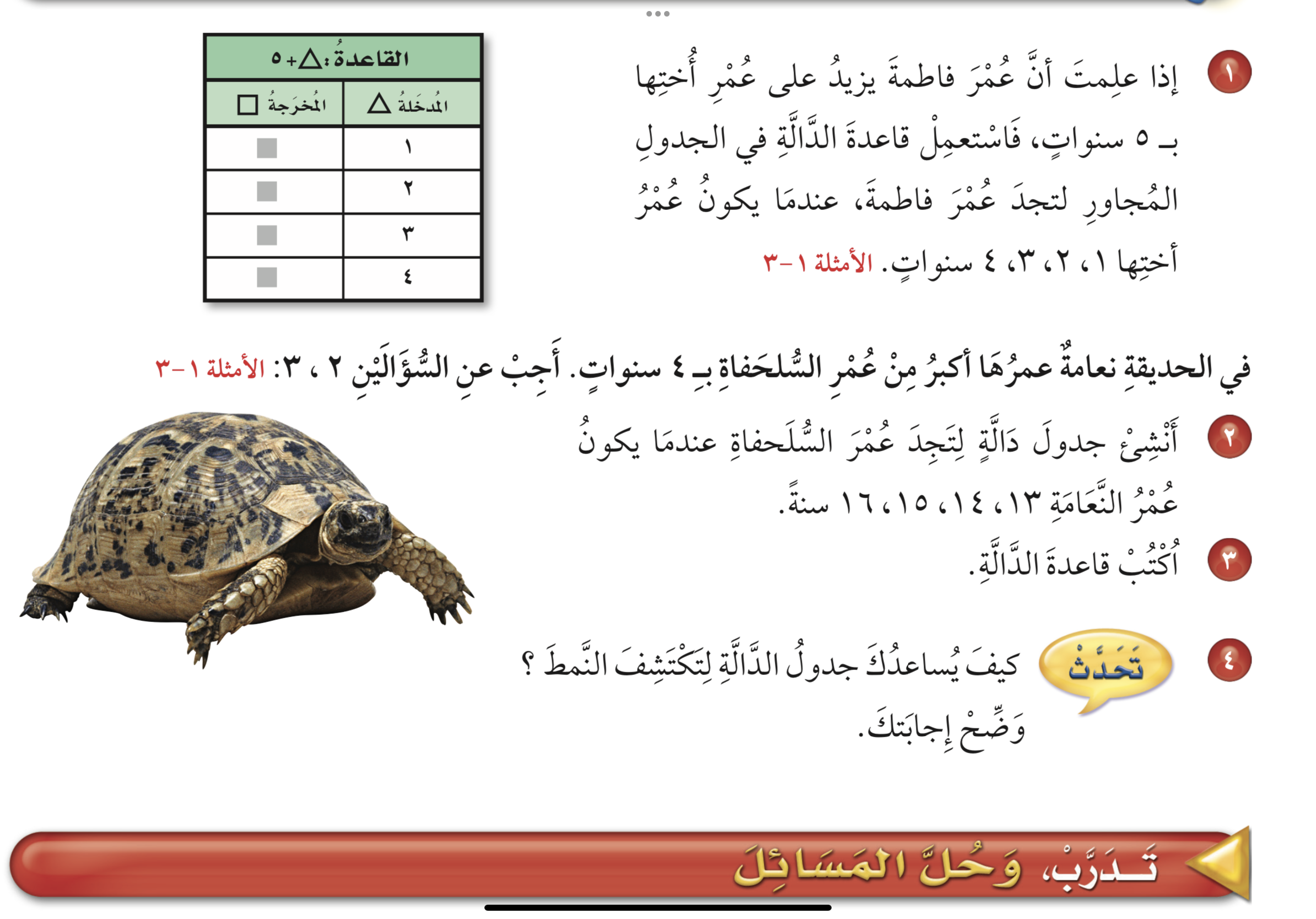 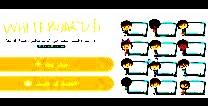 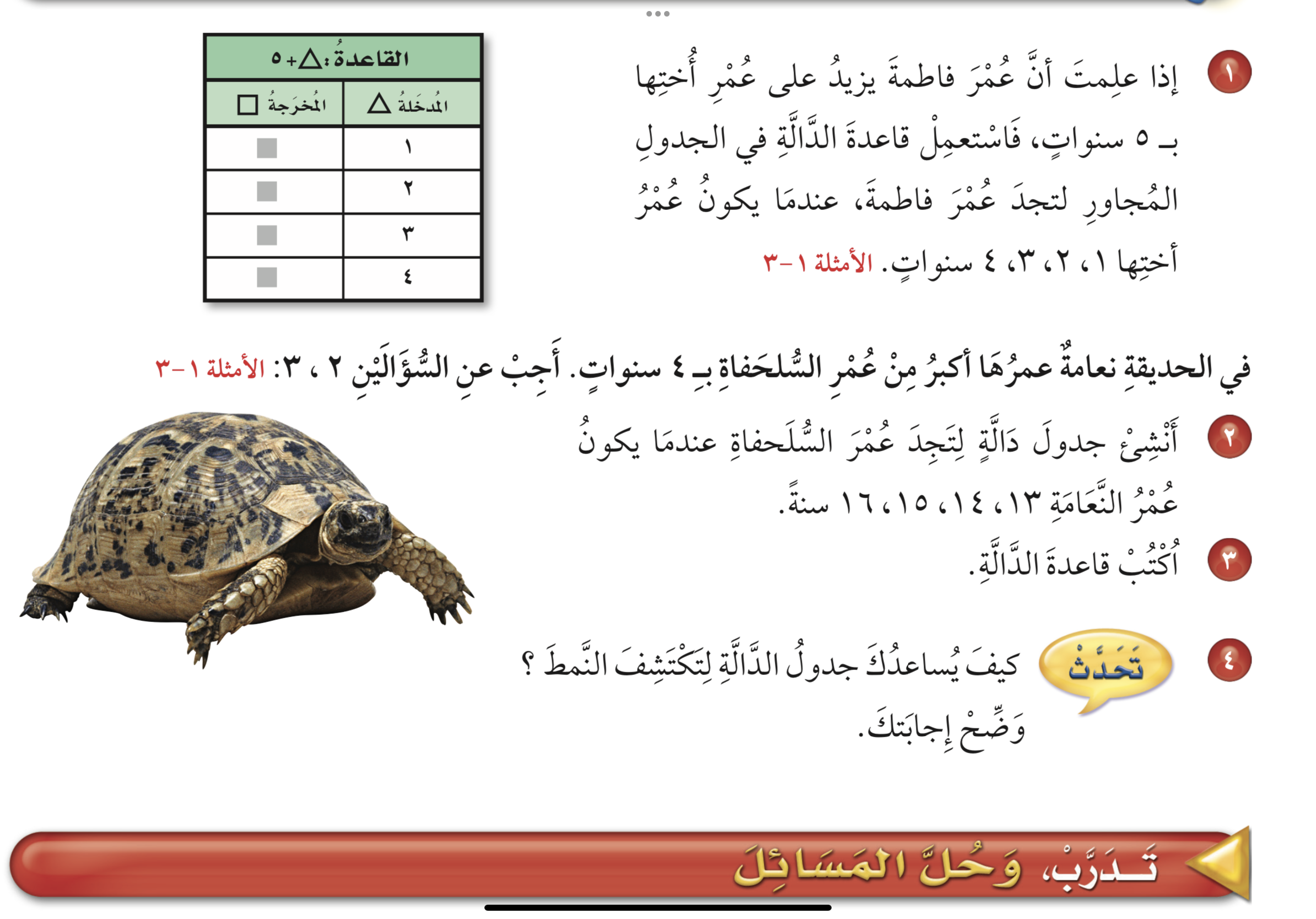 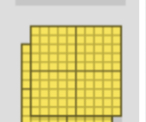 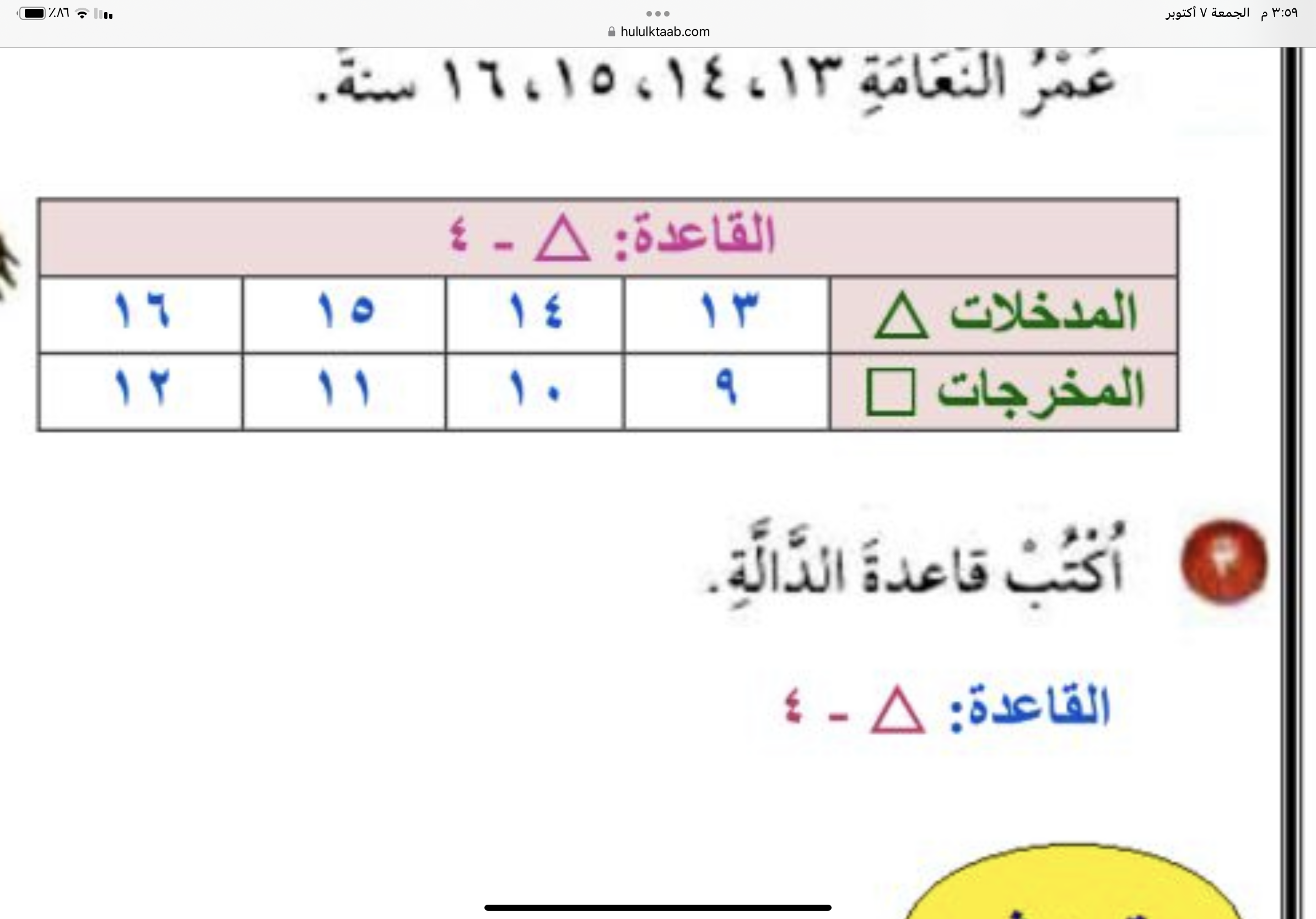 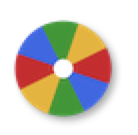 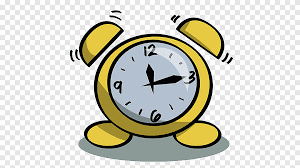 نشاط
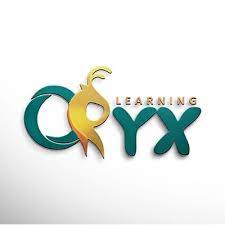 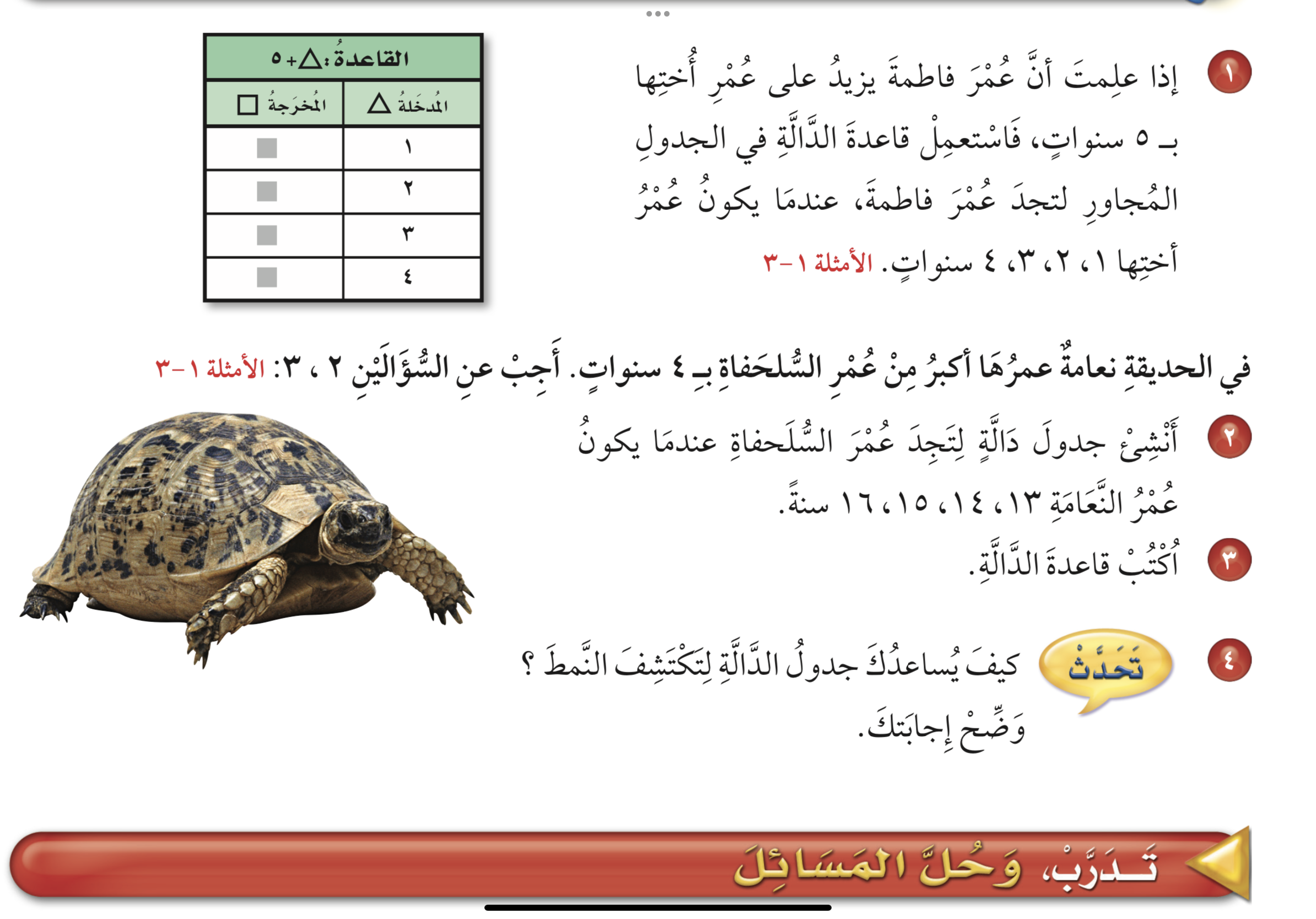 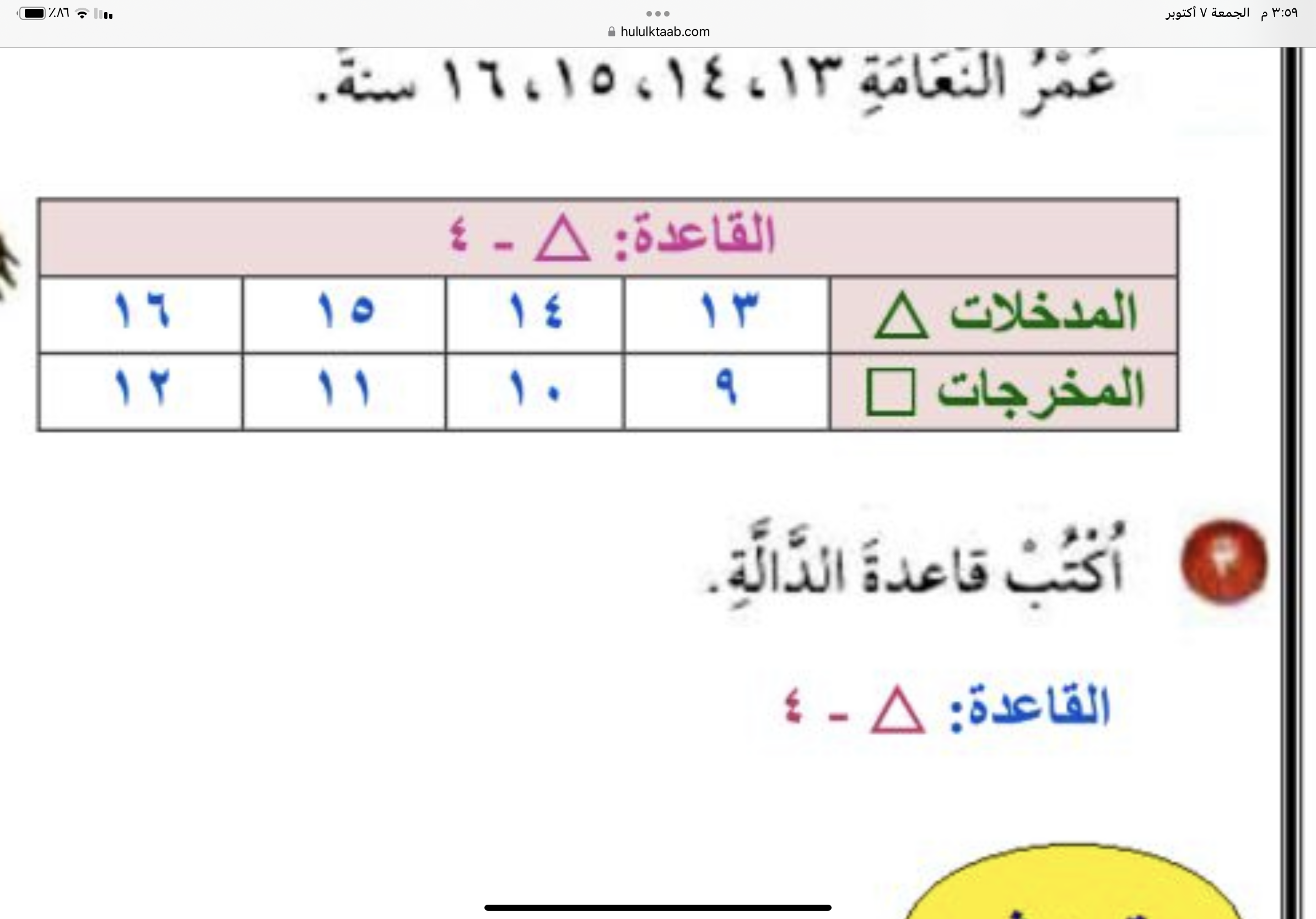 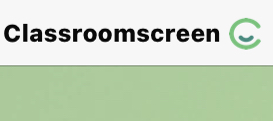 أدوات
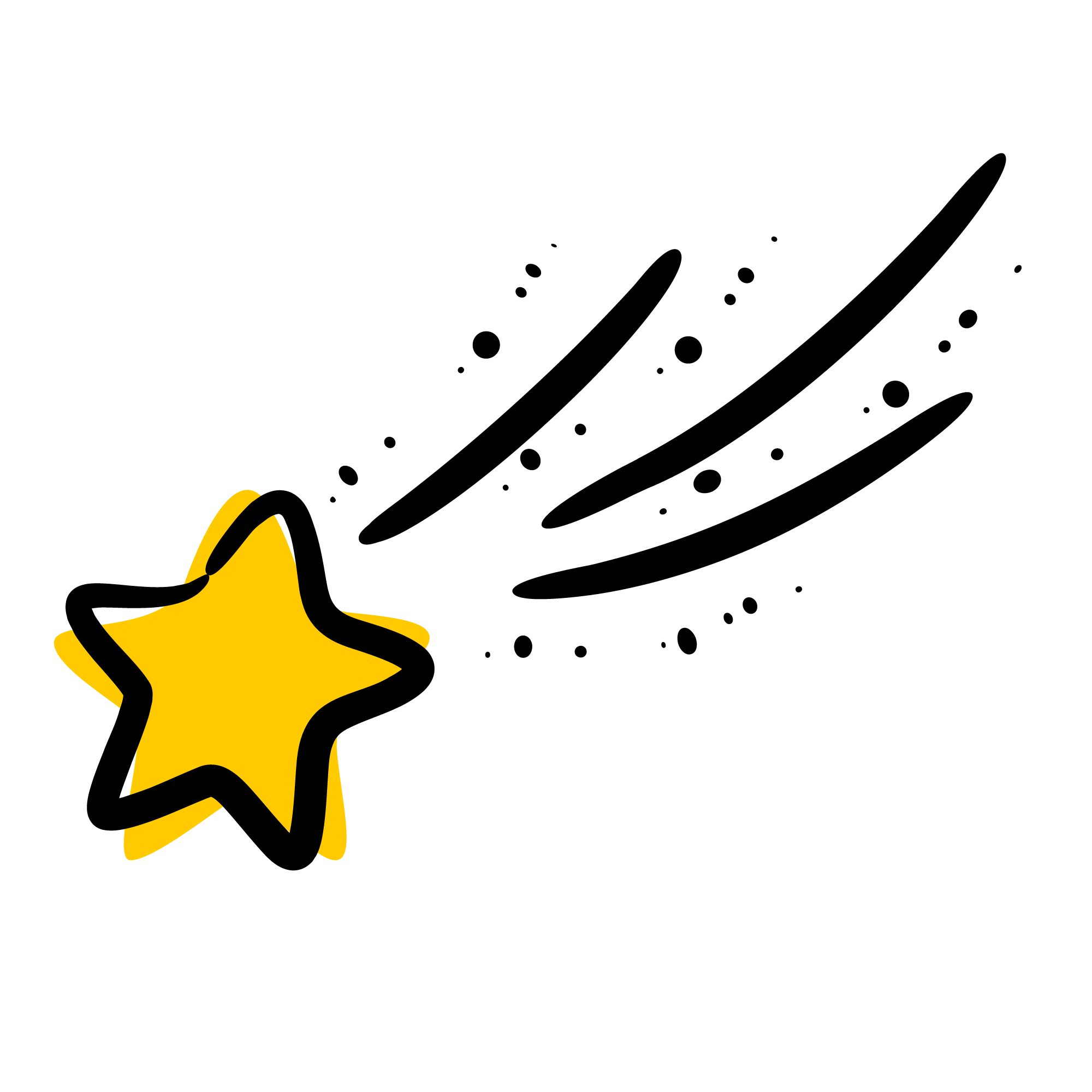 الحل
تدرب
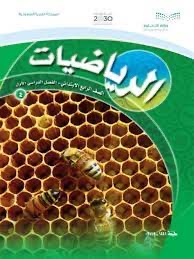 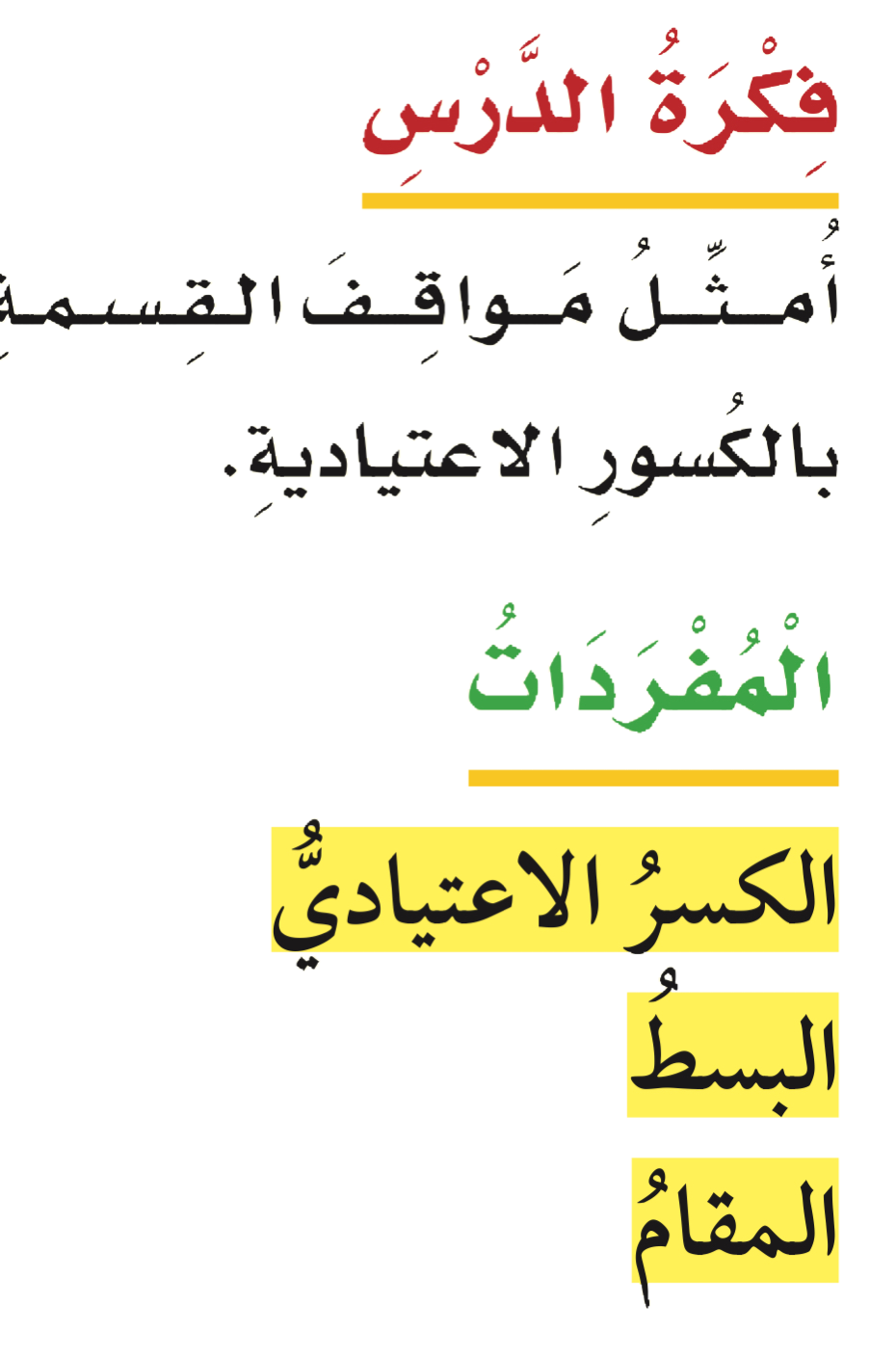 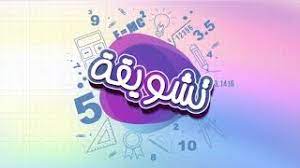 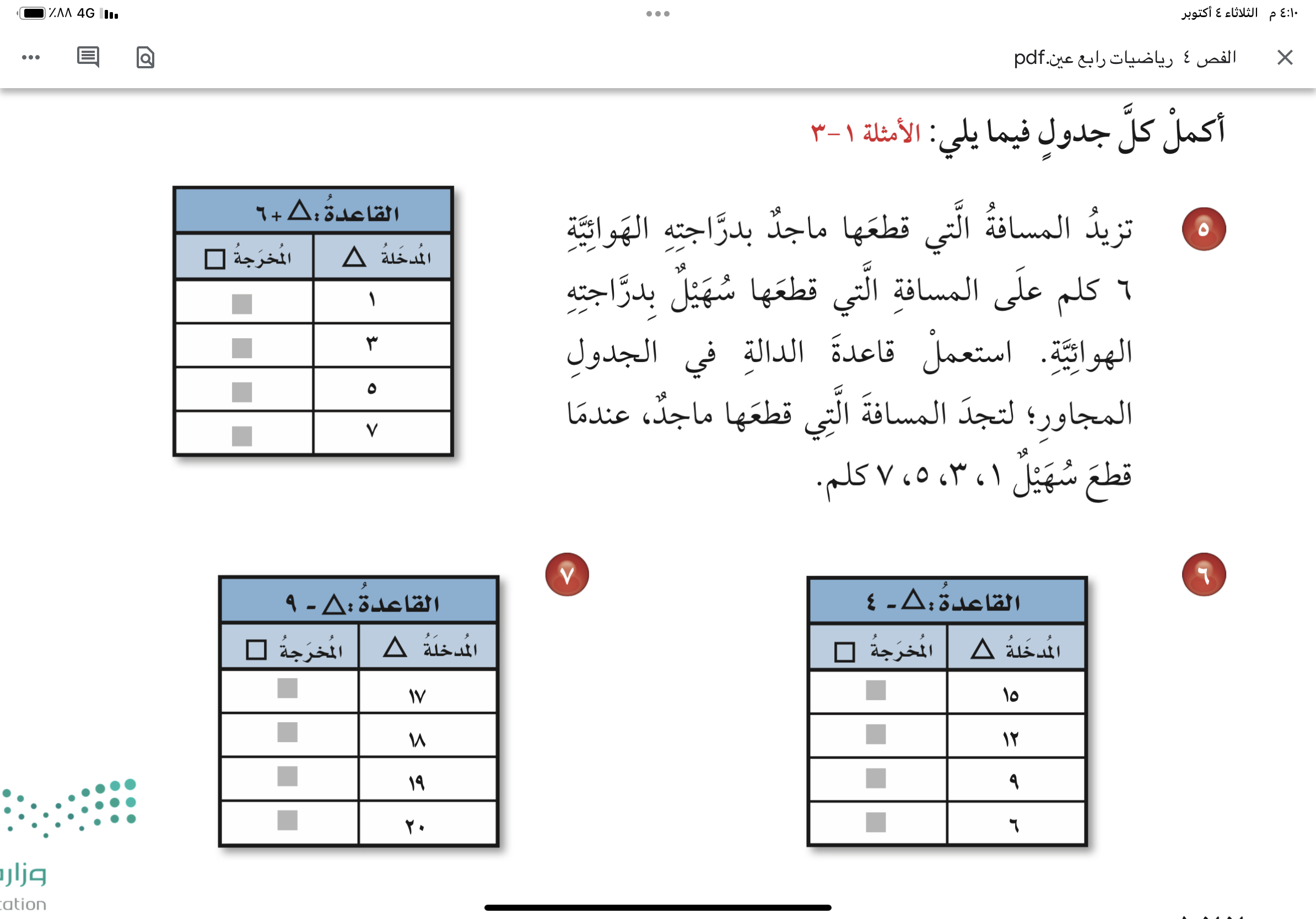 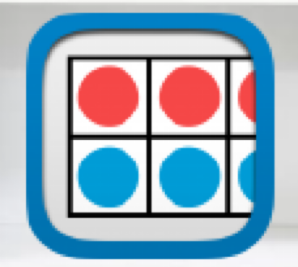 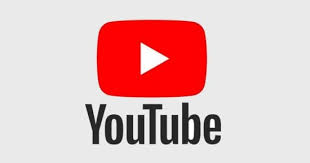 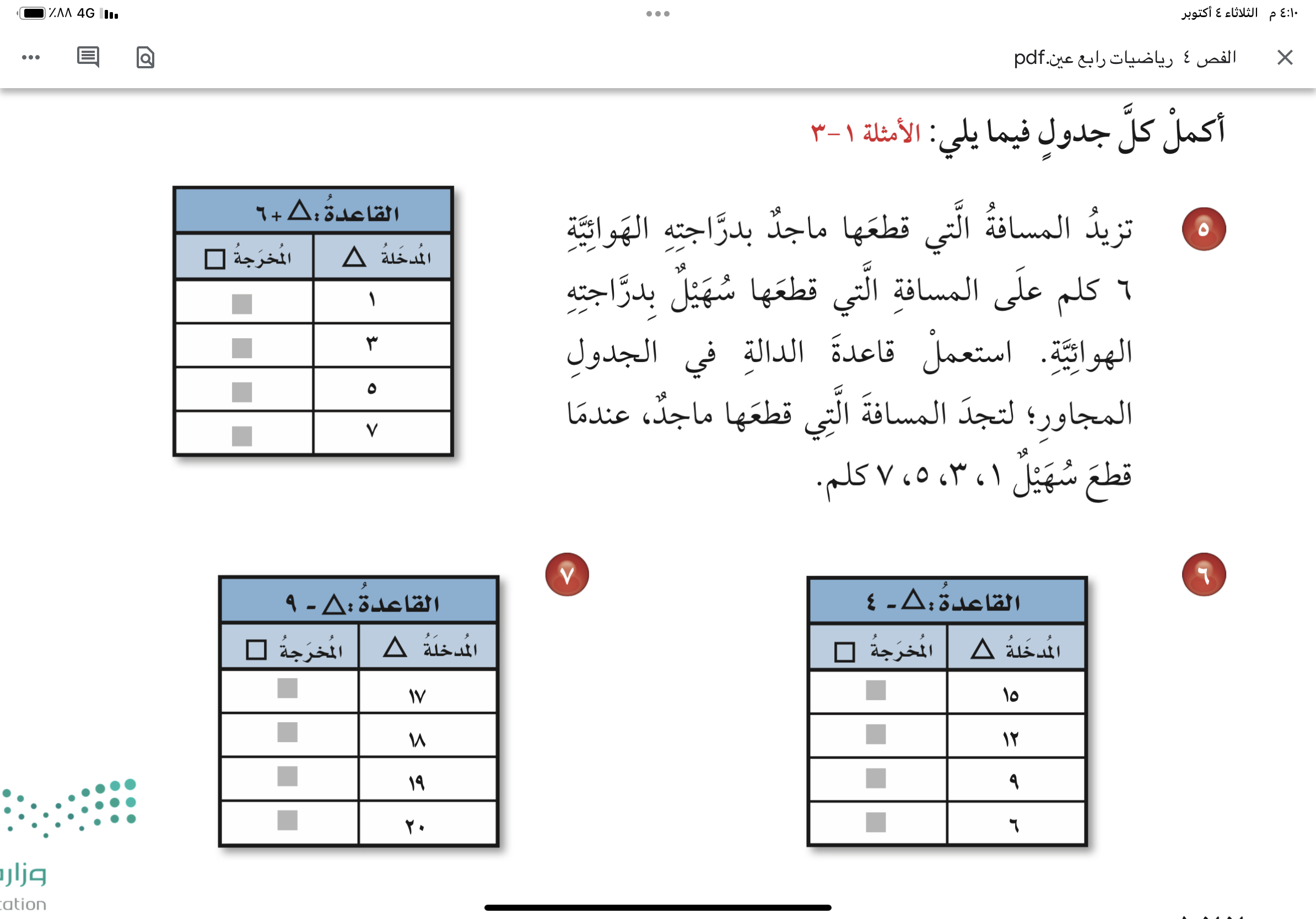 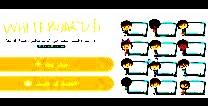 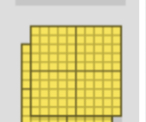 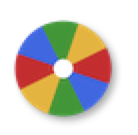 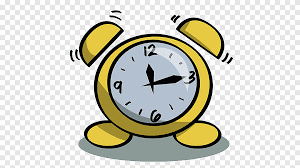 نشاط
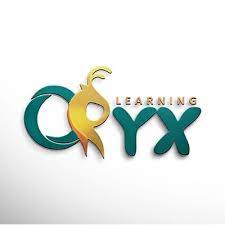 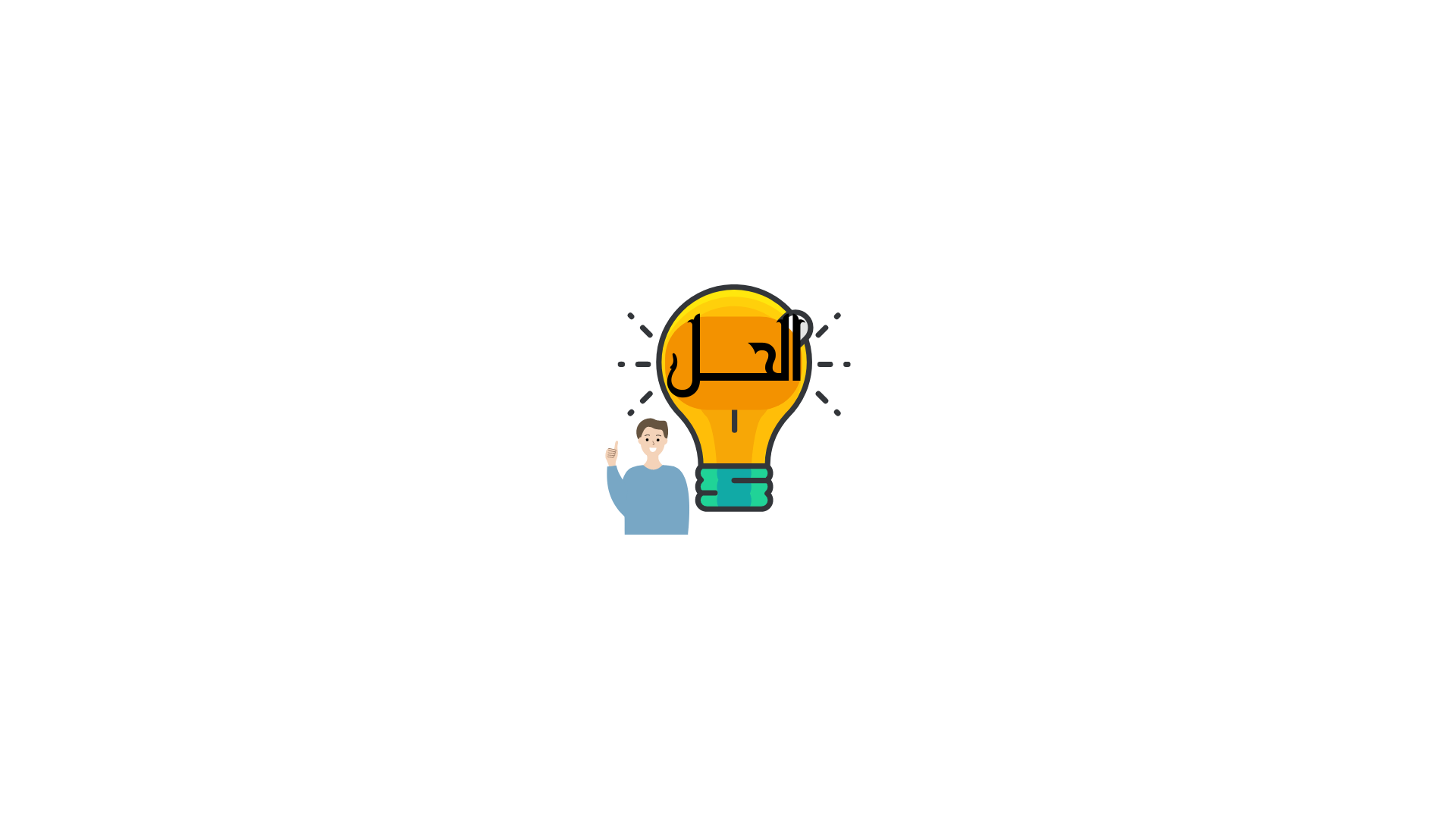 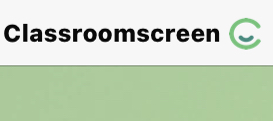 أدوات
تدرب
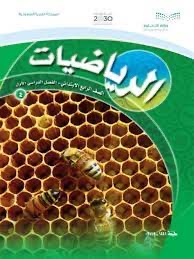 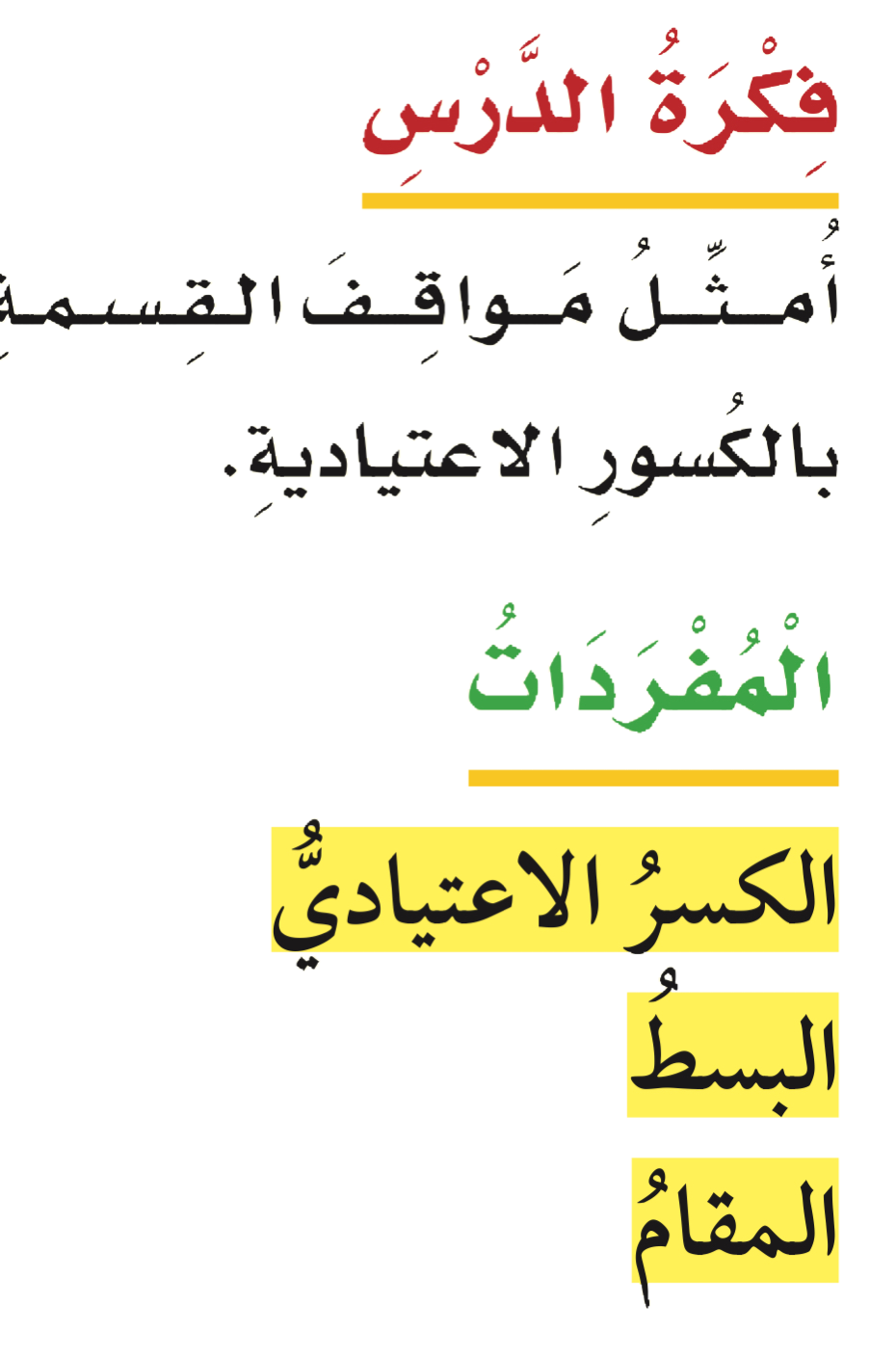 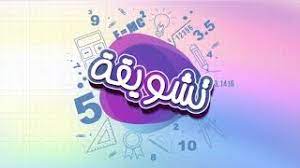 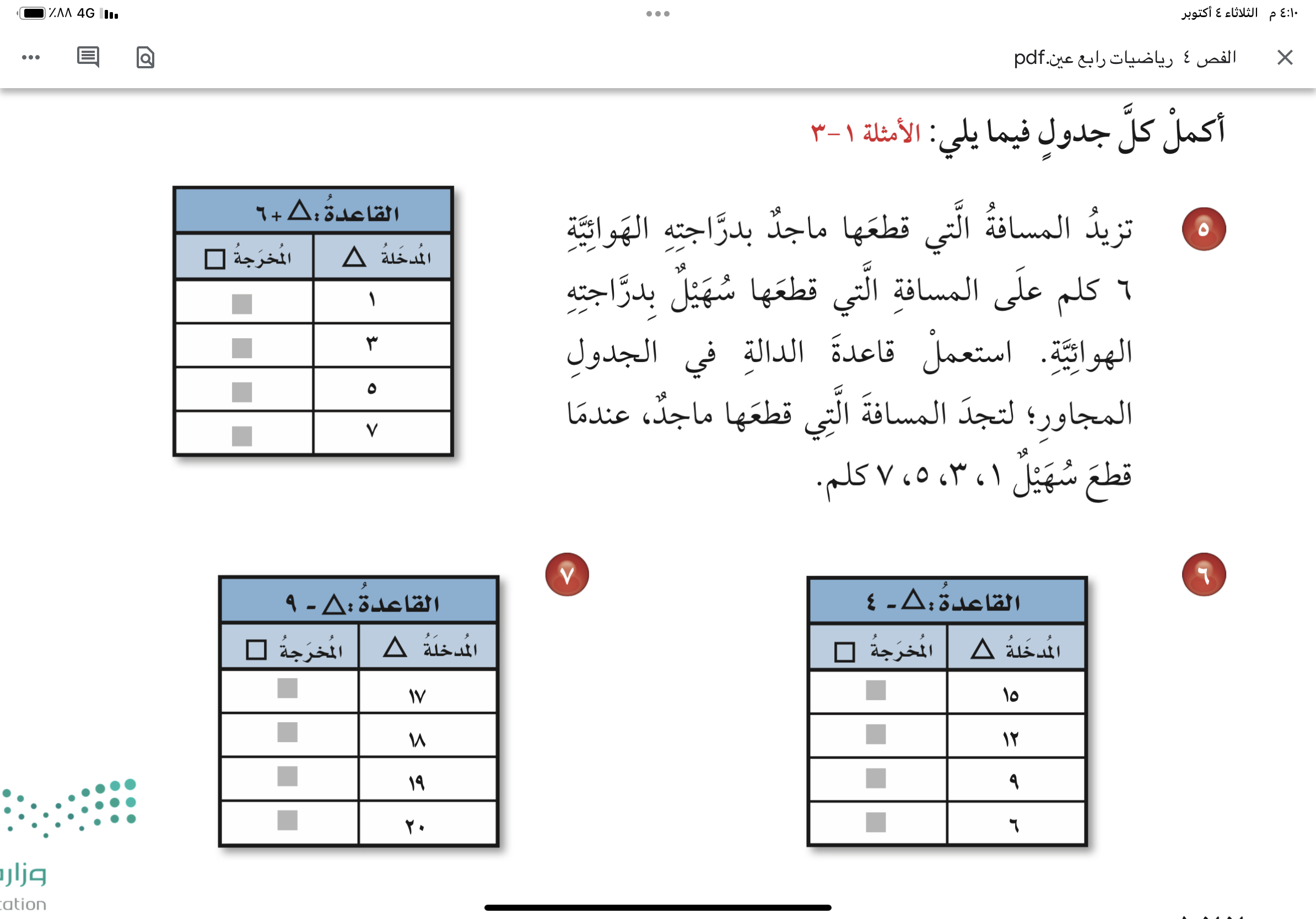 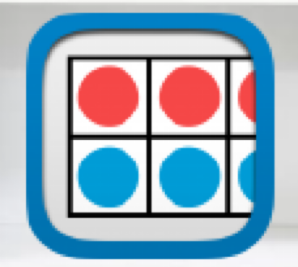 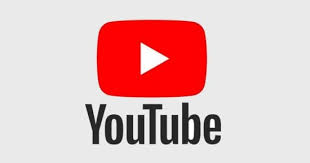 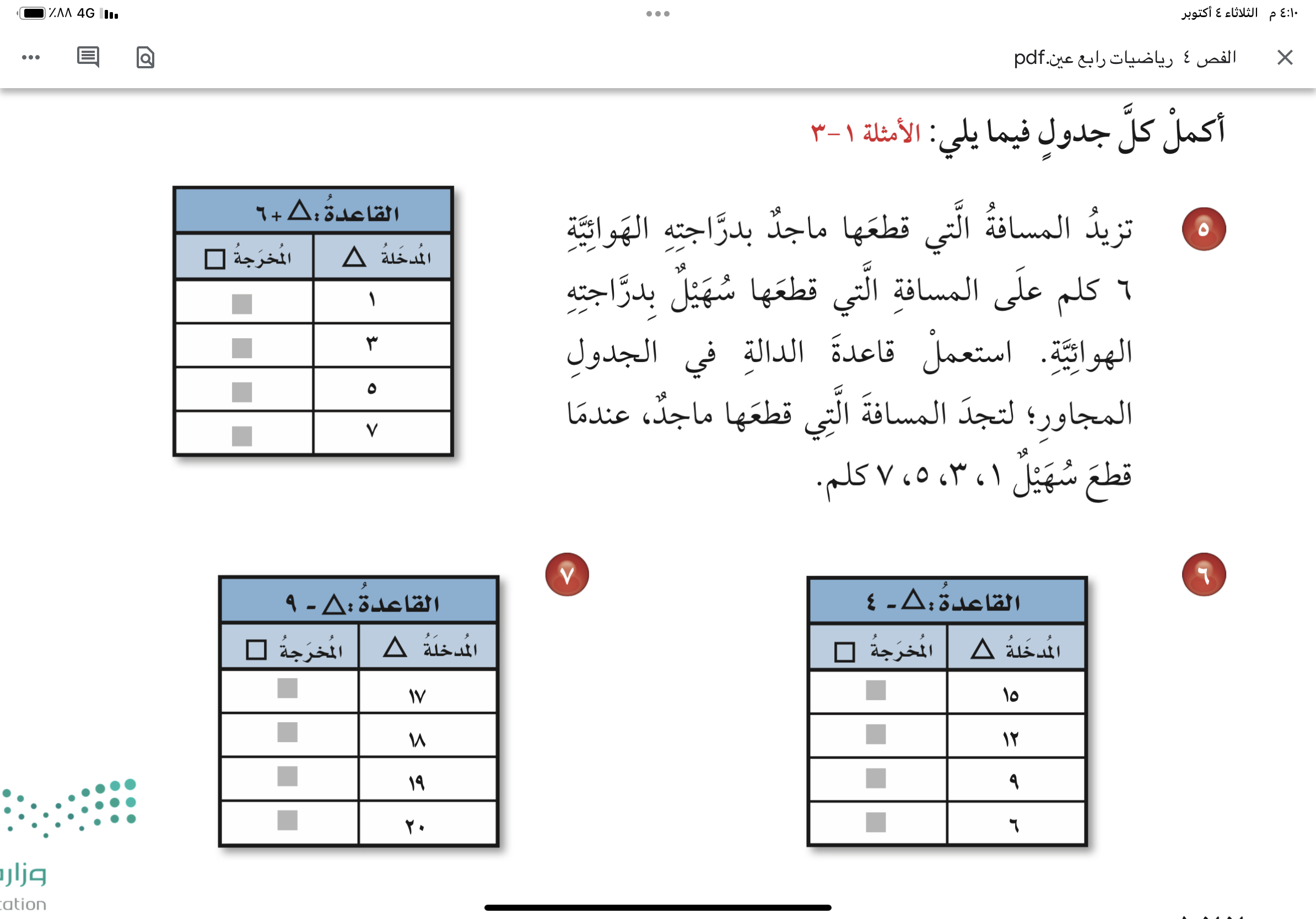 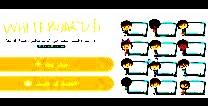 ٧
٩
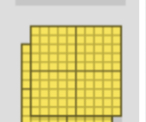 ١١
١٣
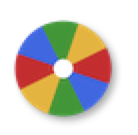 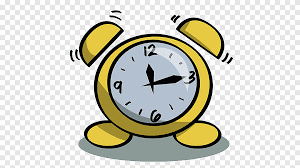 نشاط
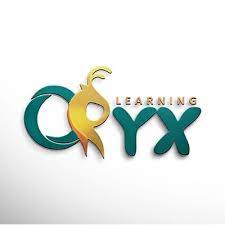 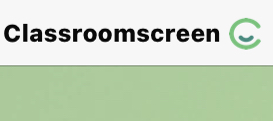 أدوات
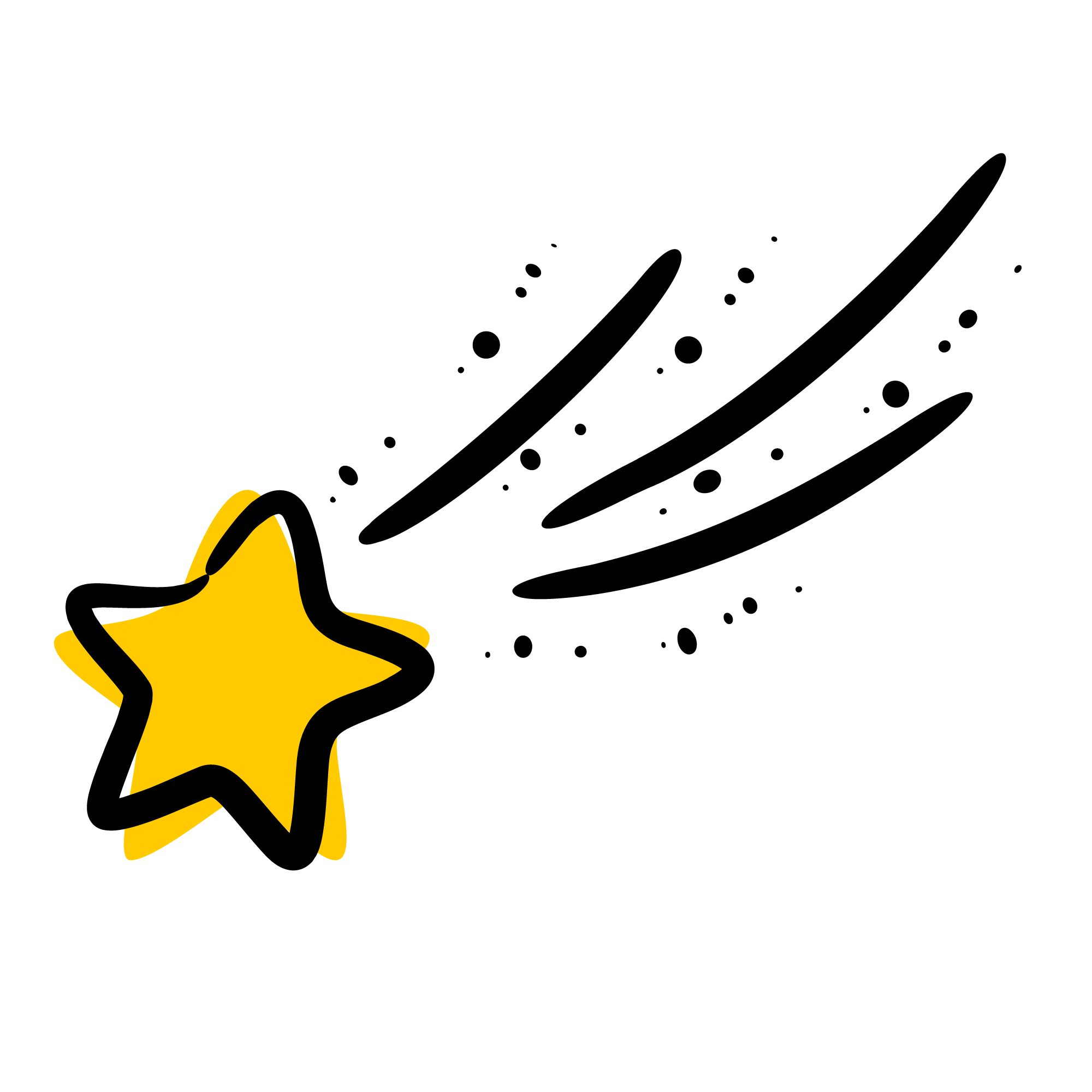 تدرب
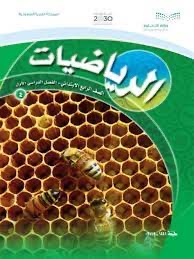 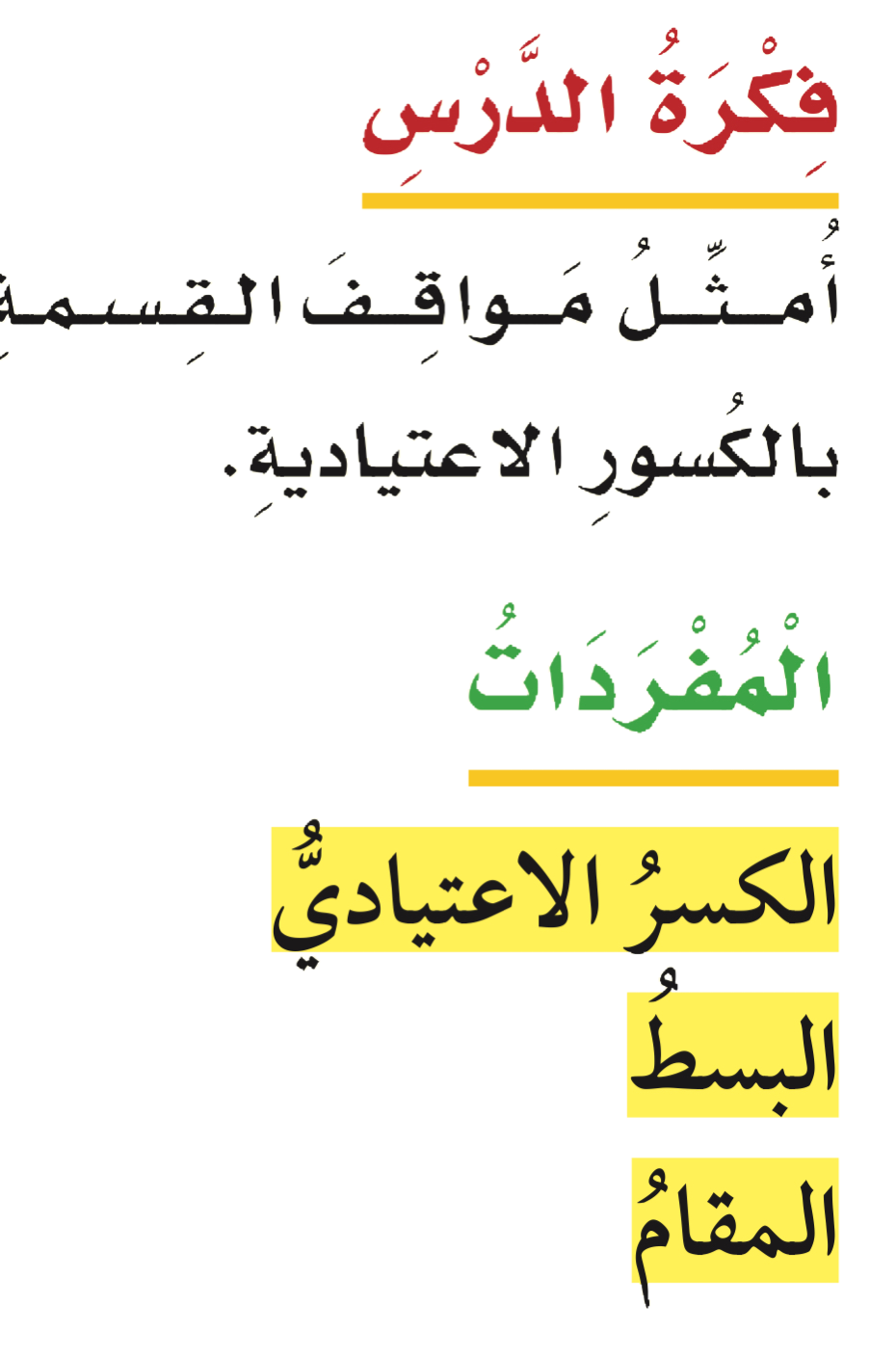 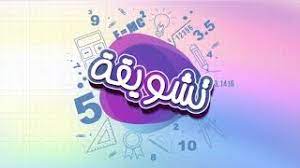 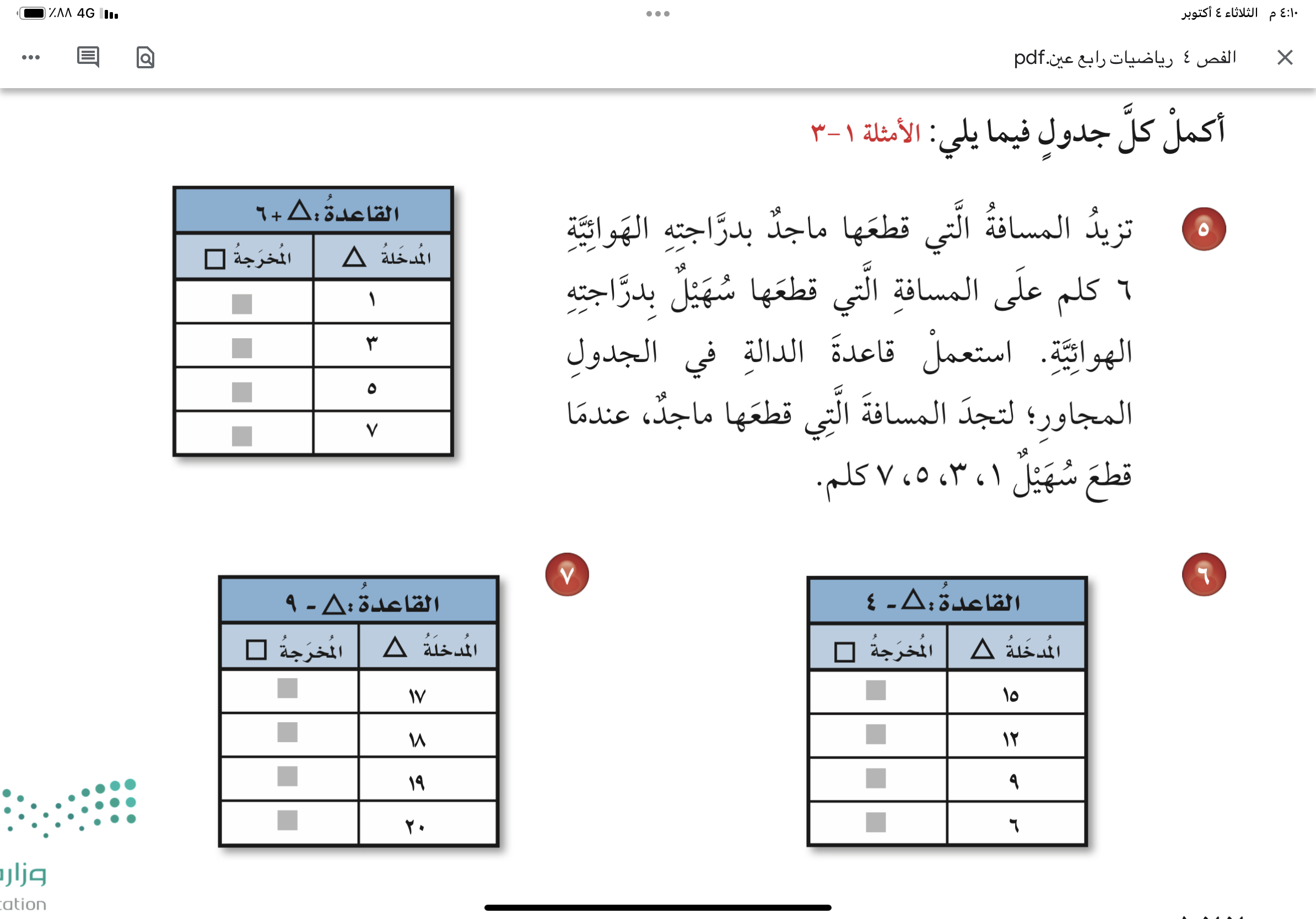 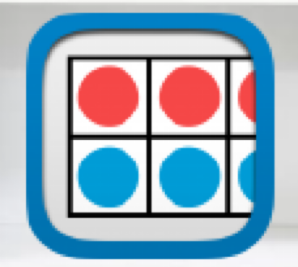 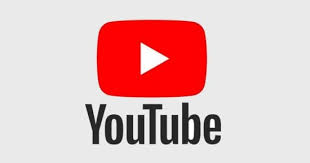 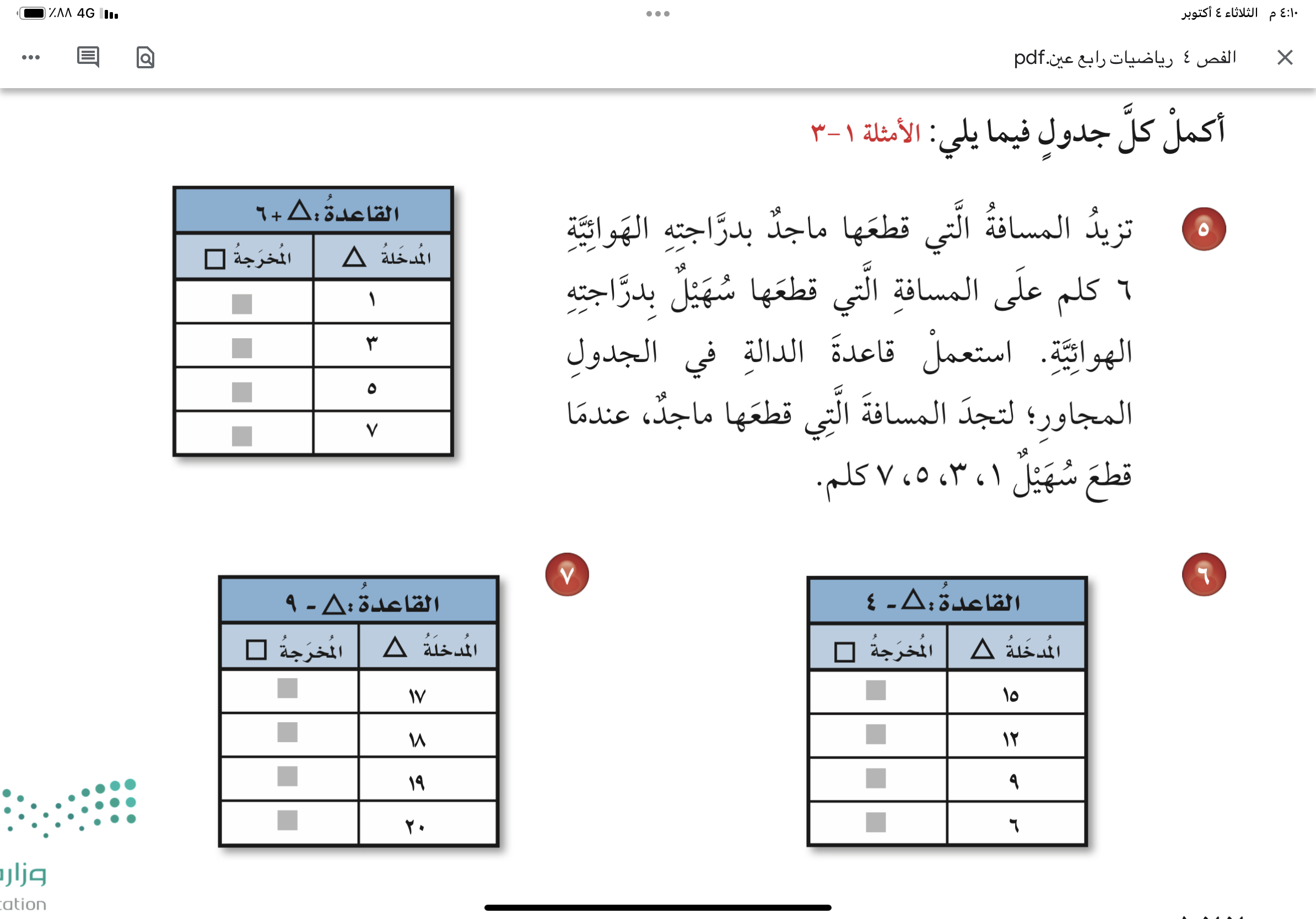 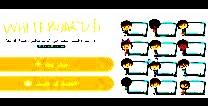 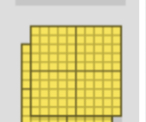 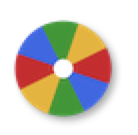 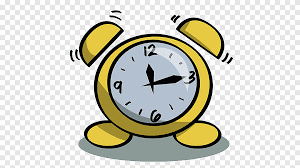 نشاط
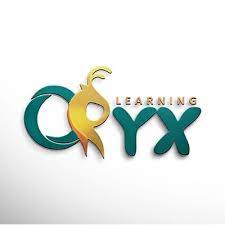 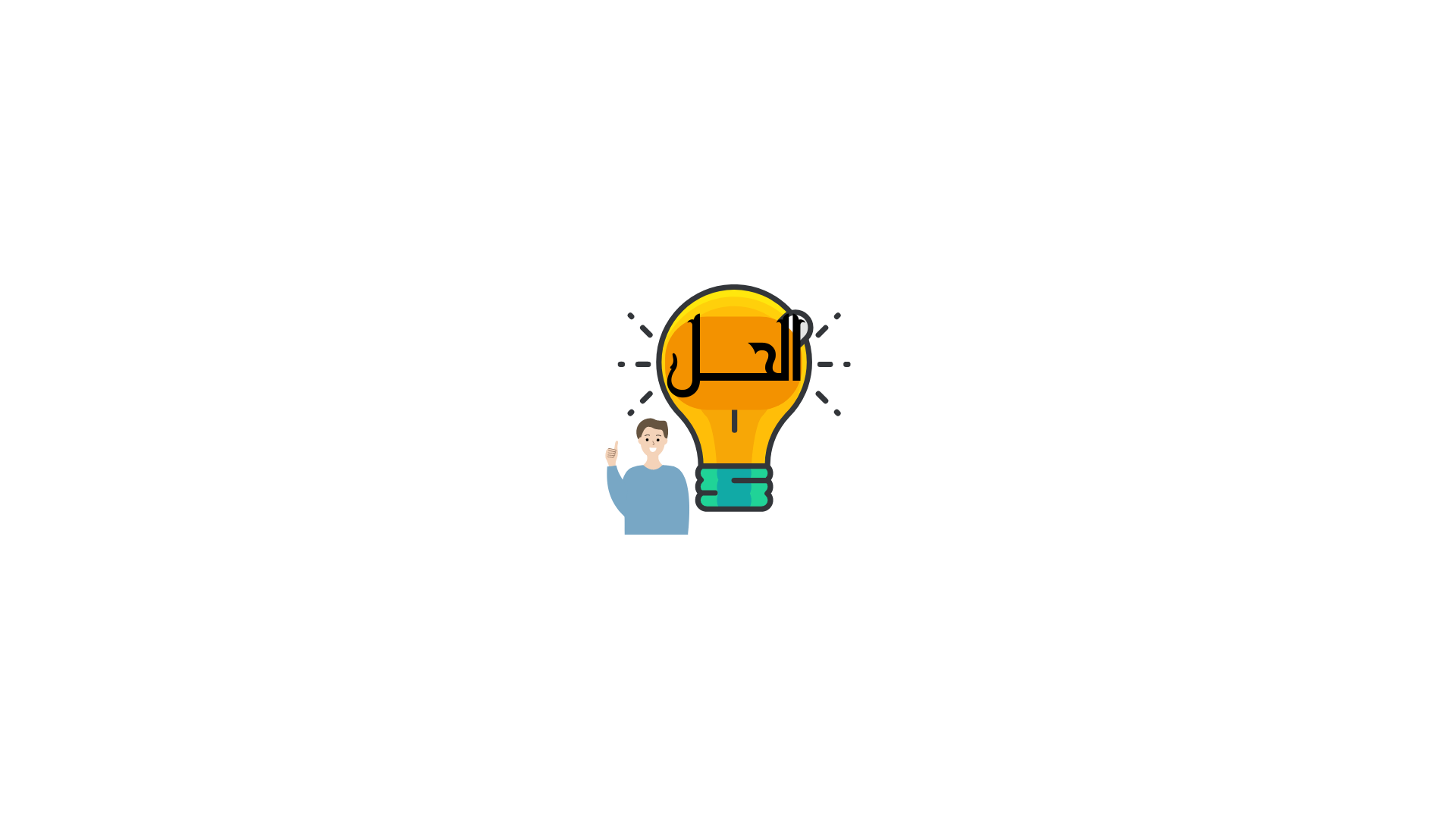 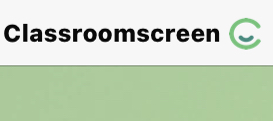 أدوات
تدرب
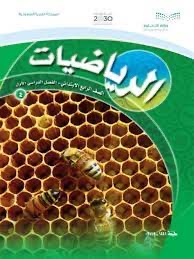 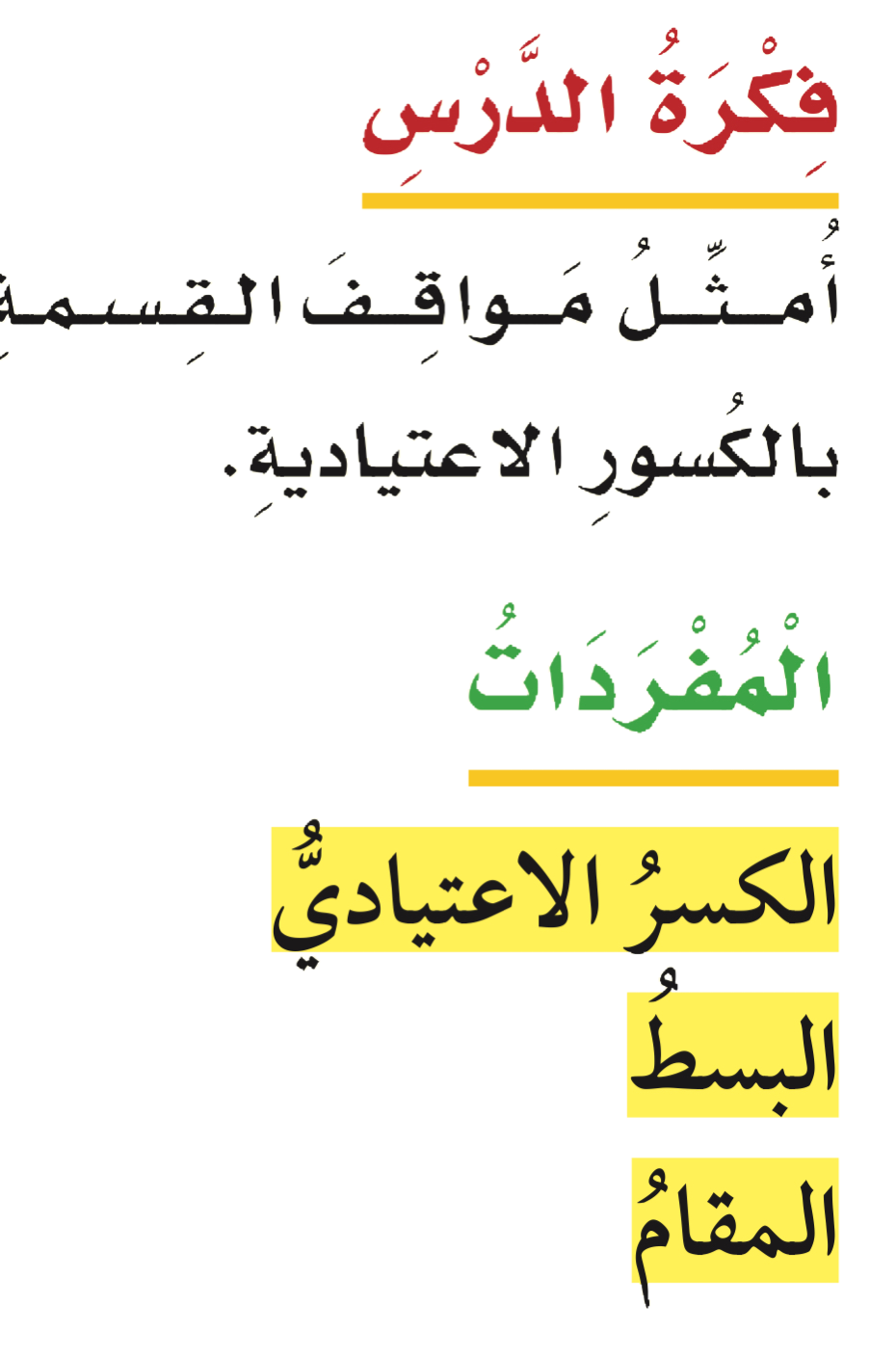 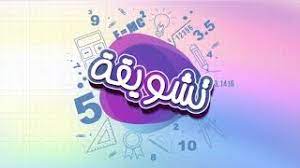 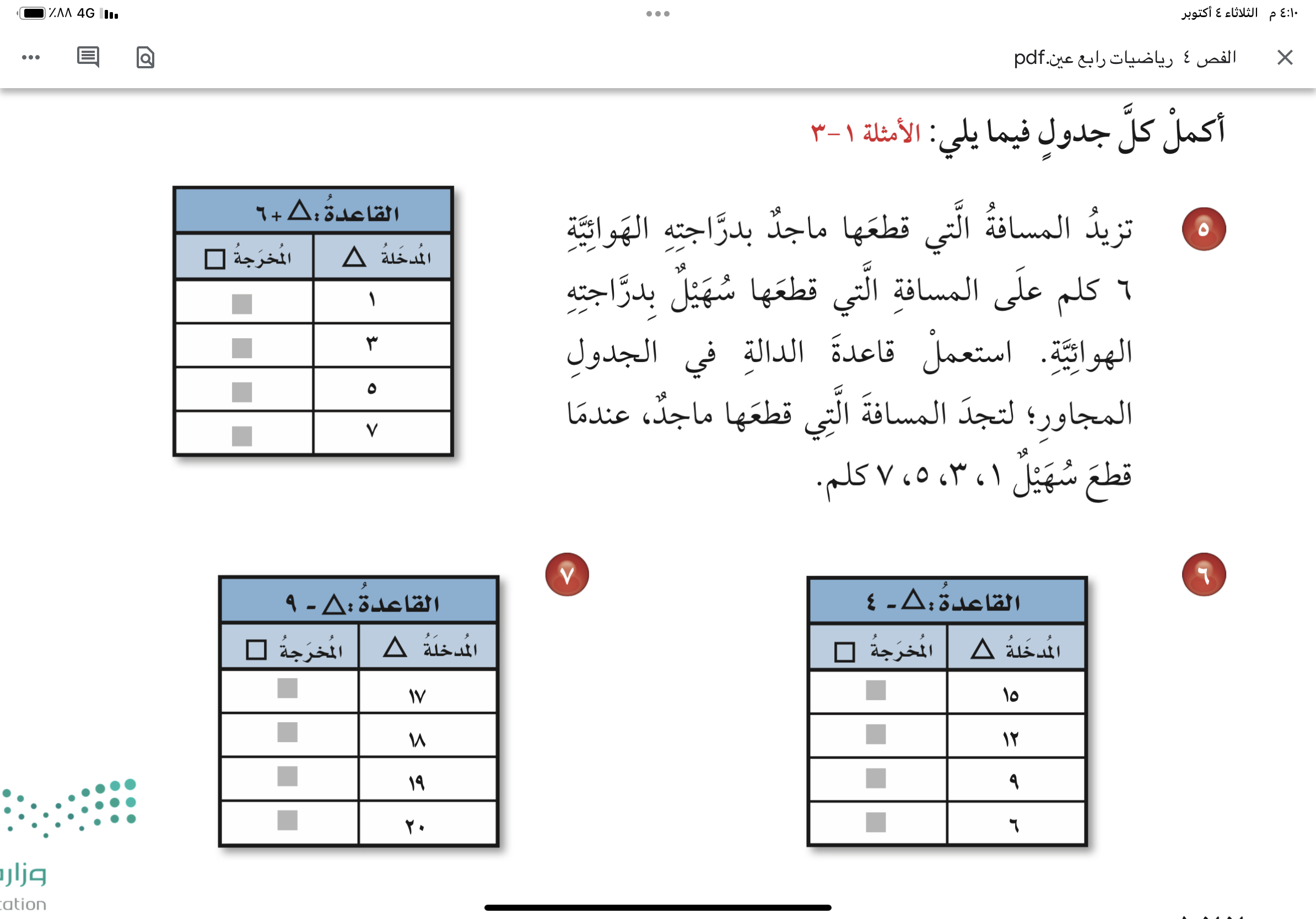 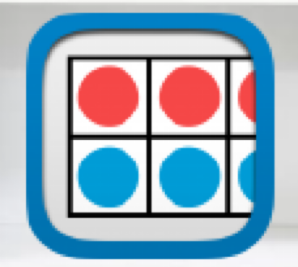 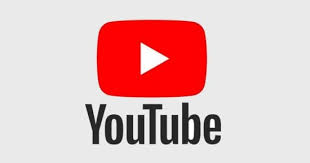 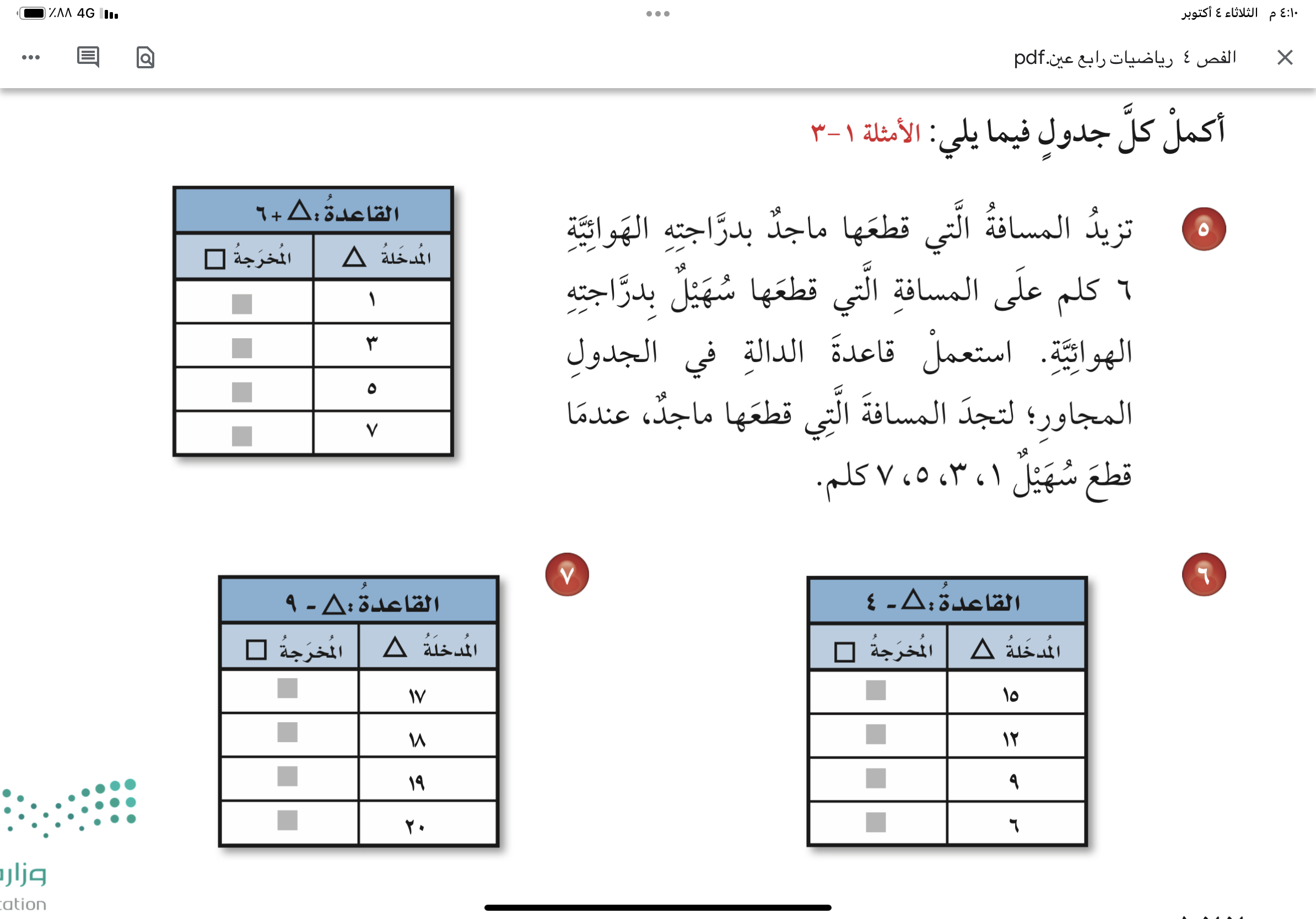 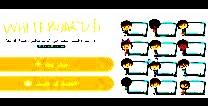 ٨
١١
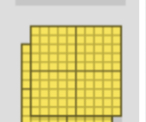 ٩
٨
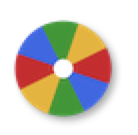 ١٠
٥
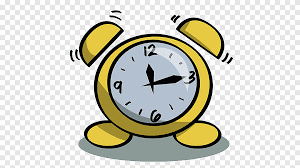 ١١
٢
نشاط
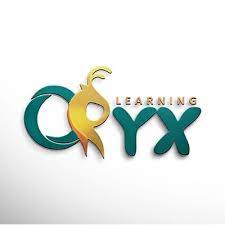 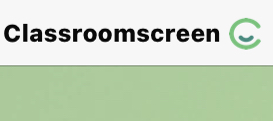 أدوات
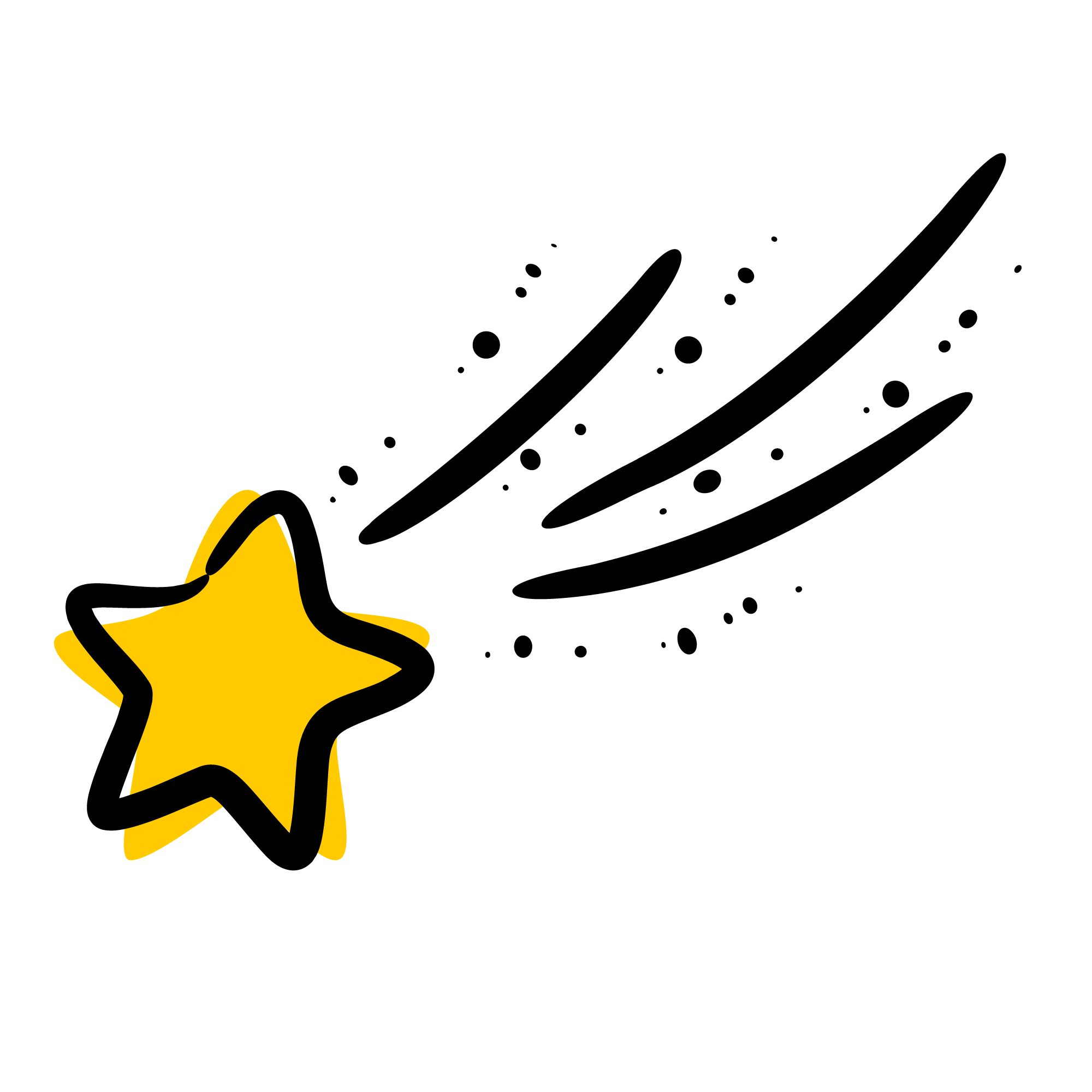 الحل
مهارات التفكير
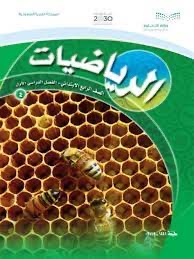 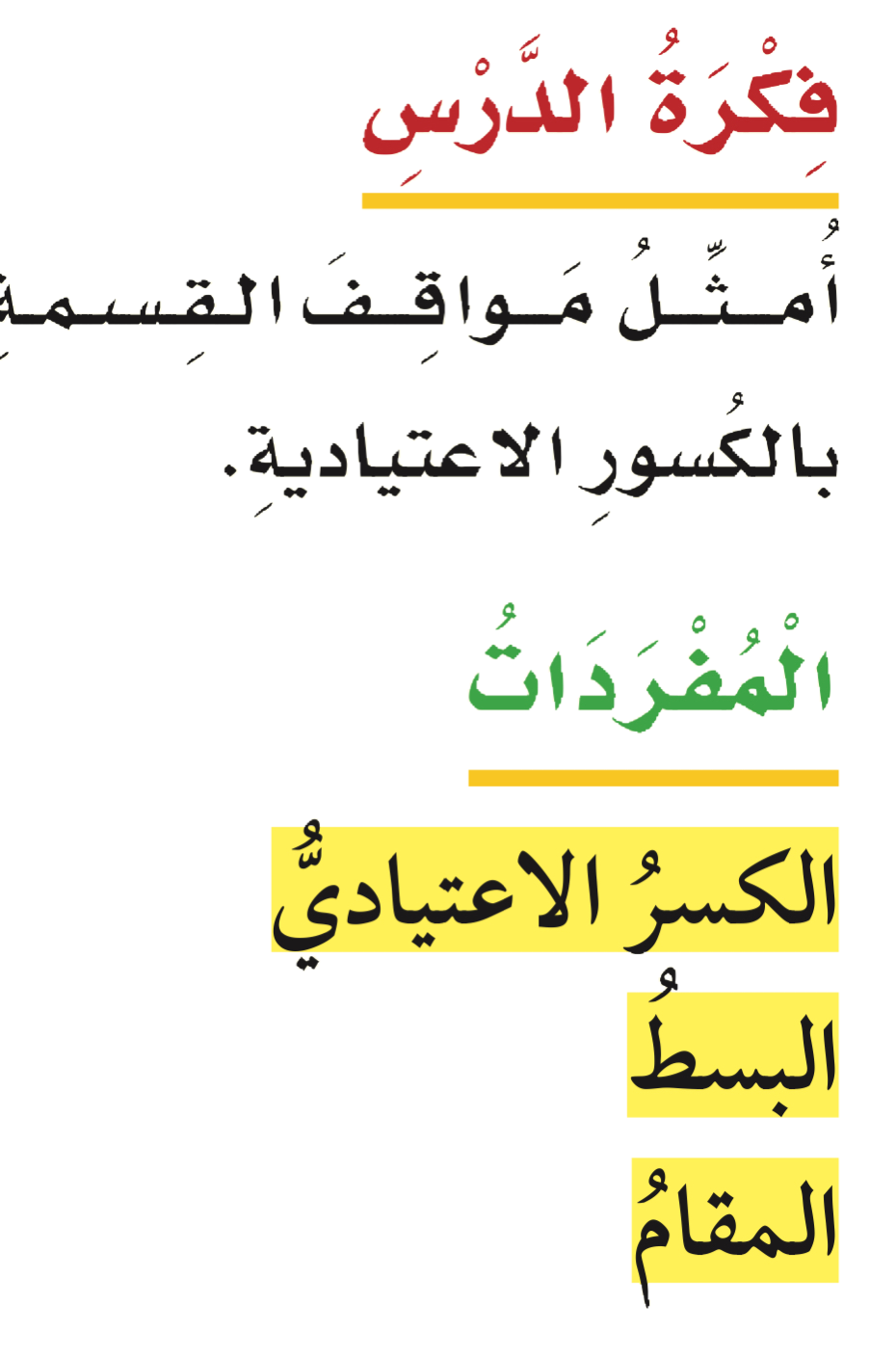 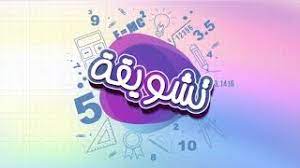 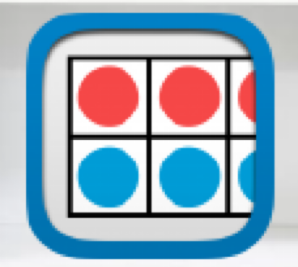 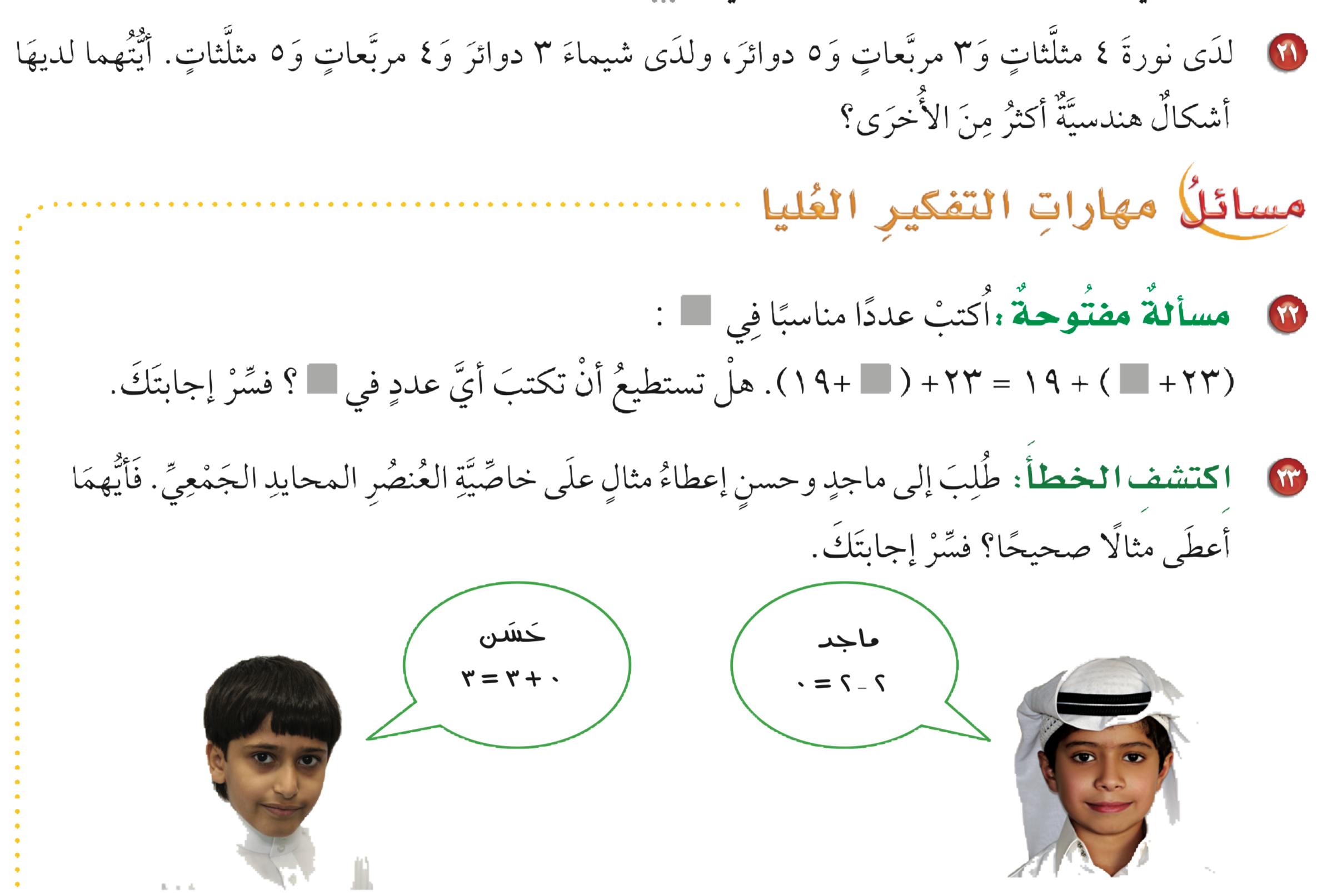 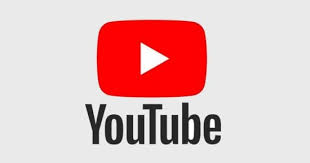 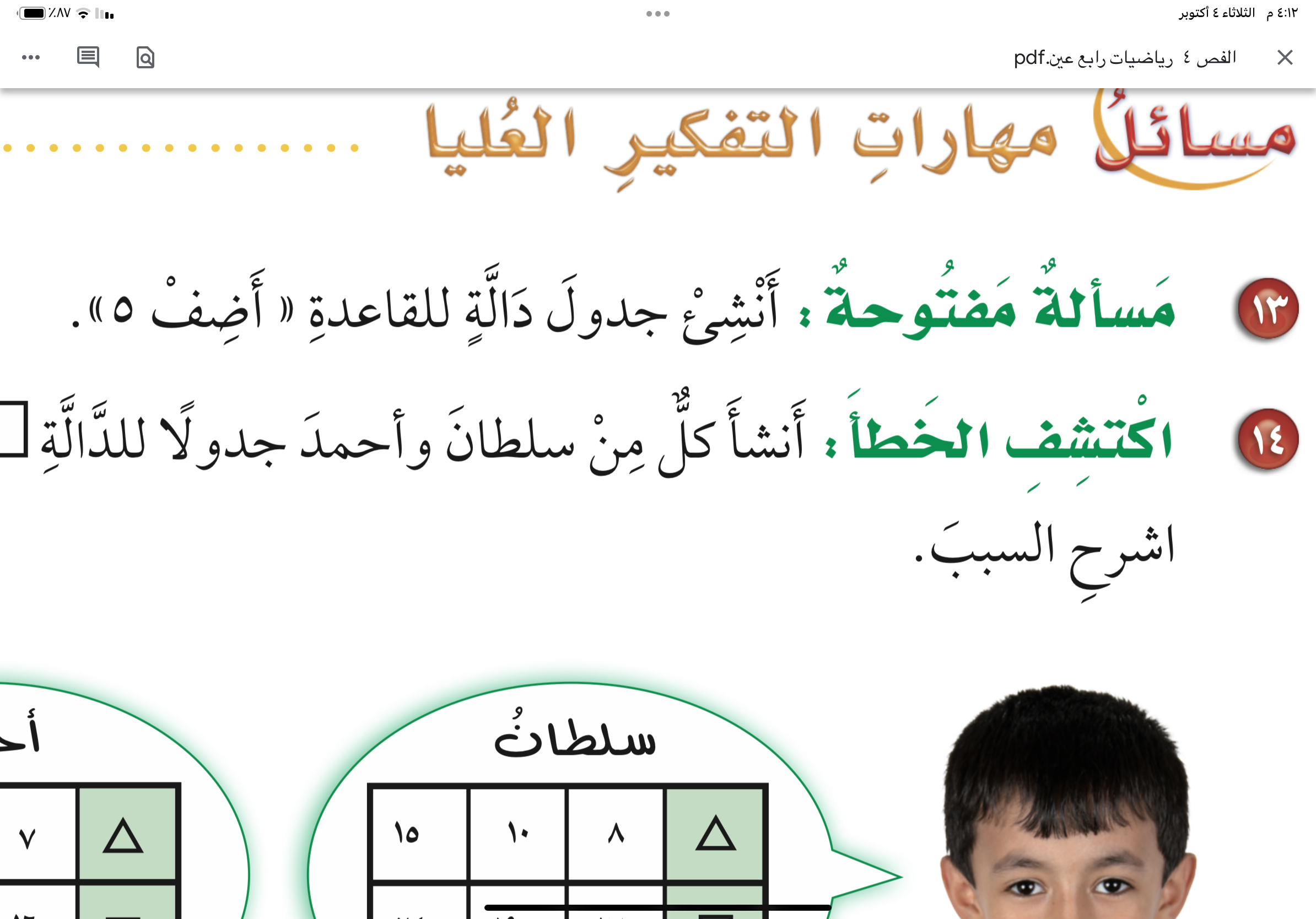 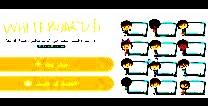 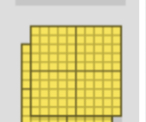 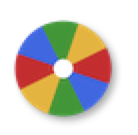 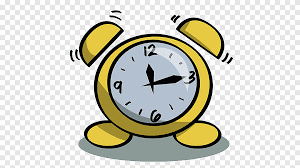 نشاط
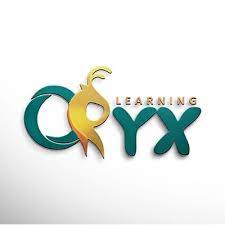 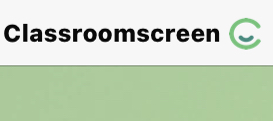 أدوات
مهارات التفكير
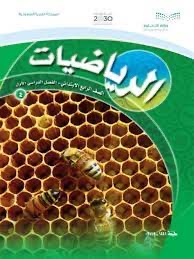 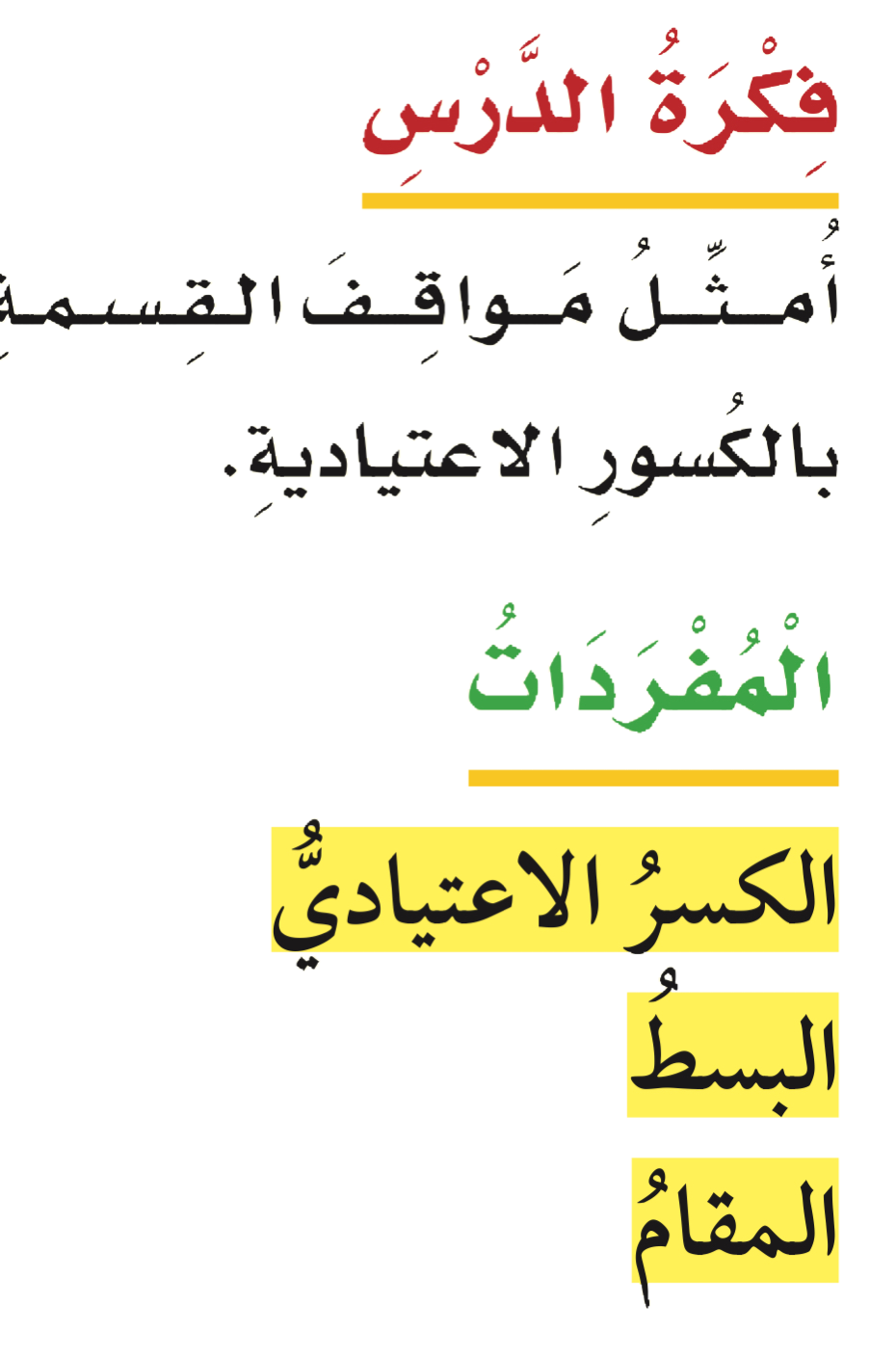 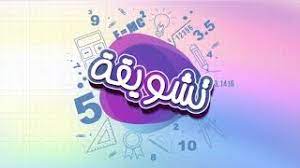 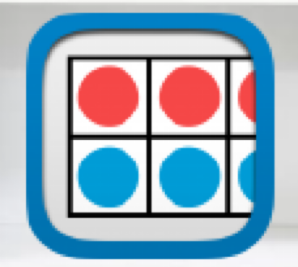 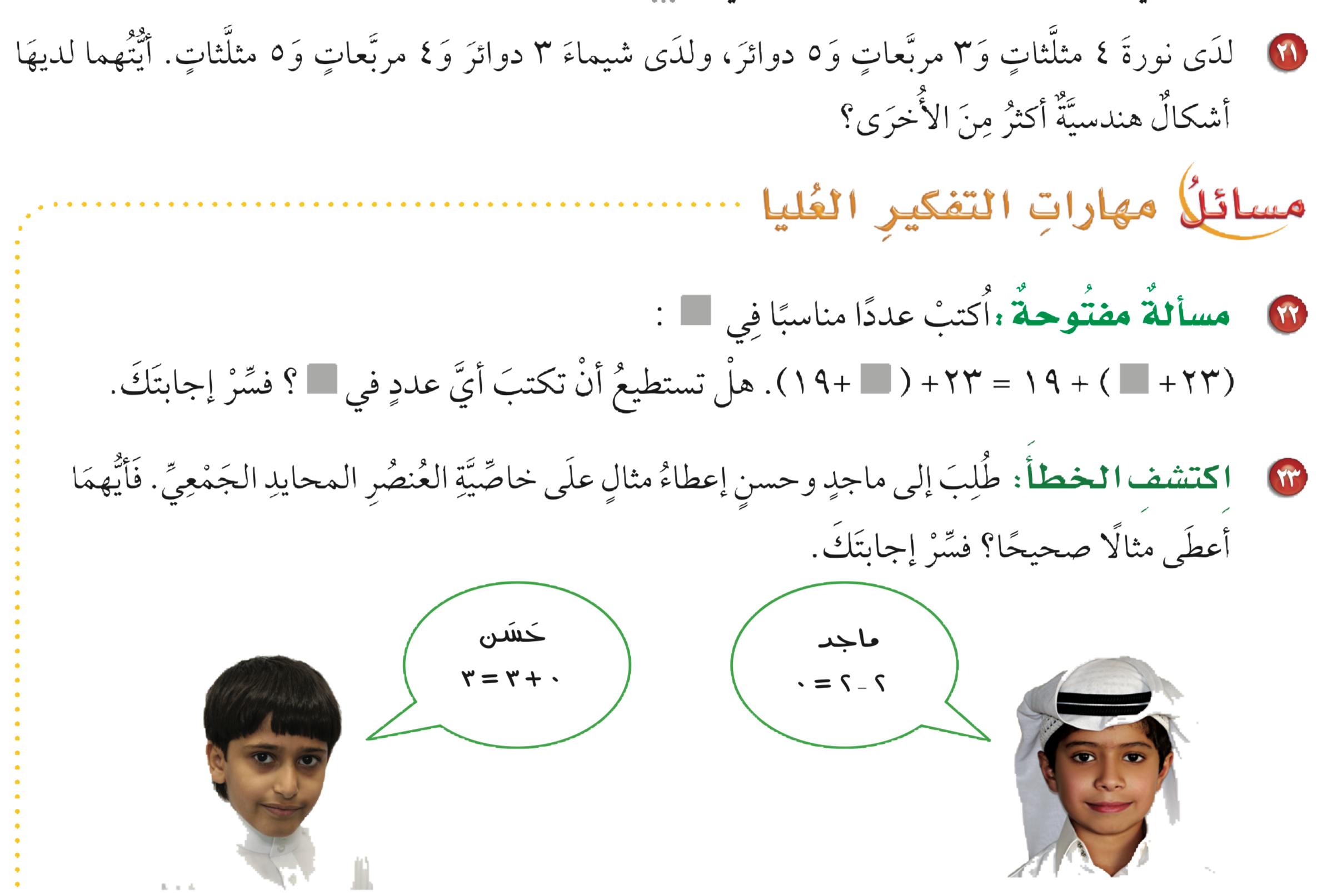 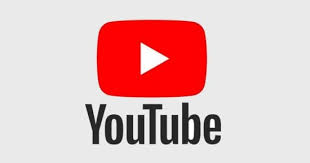 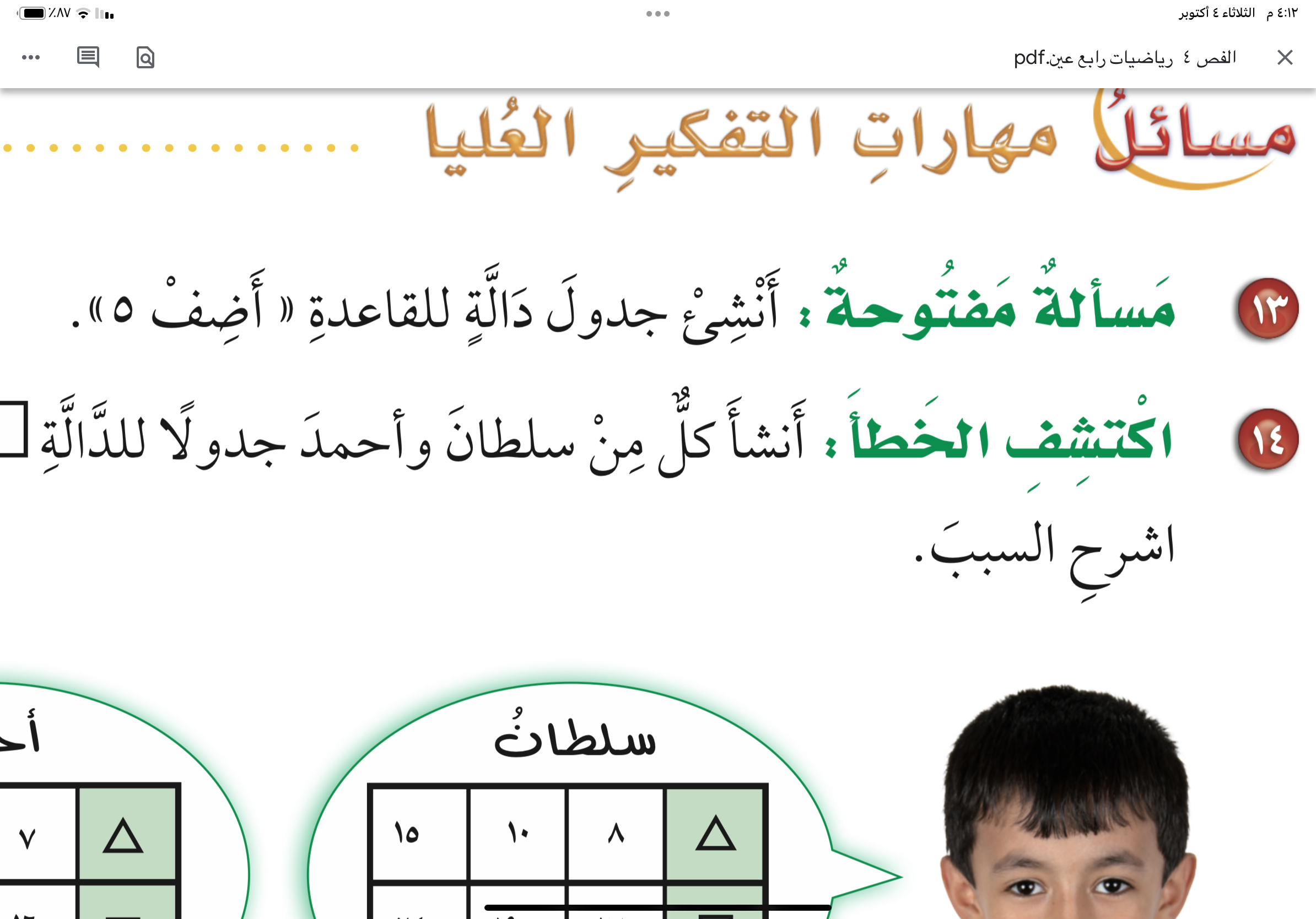 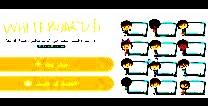 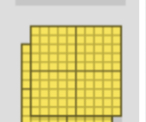 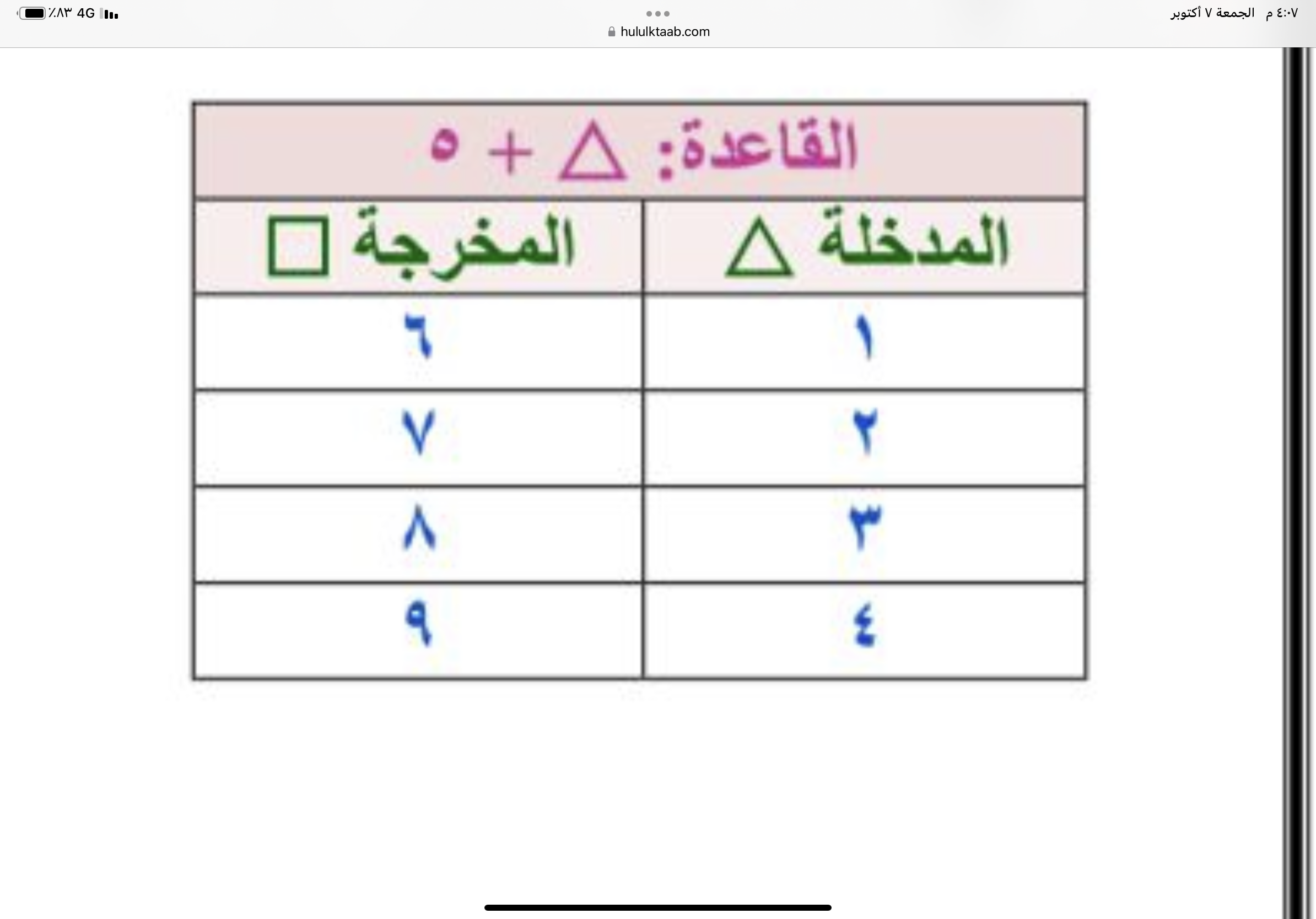 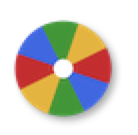 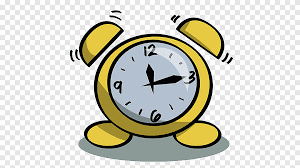 نشاط
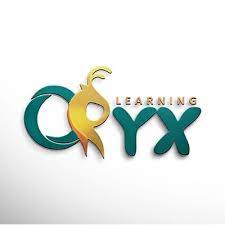 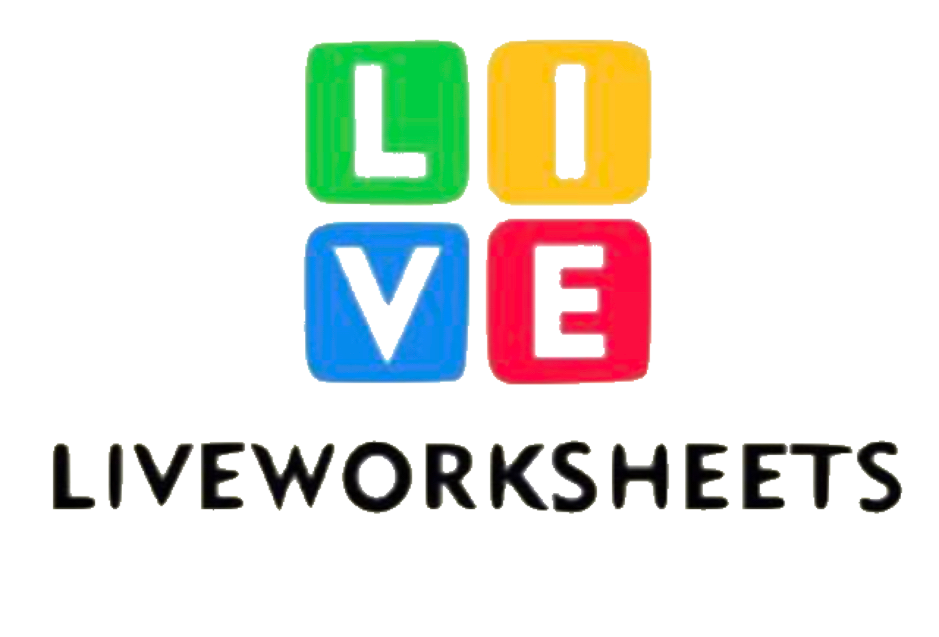 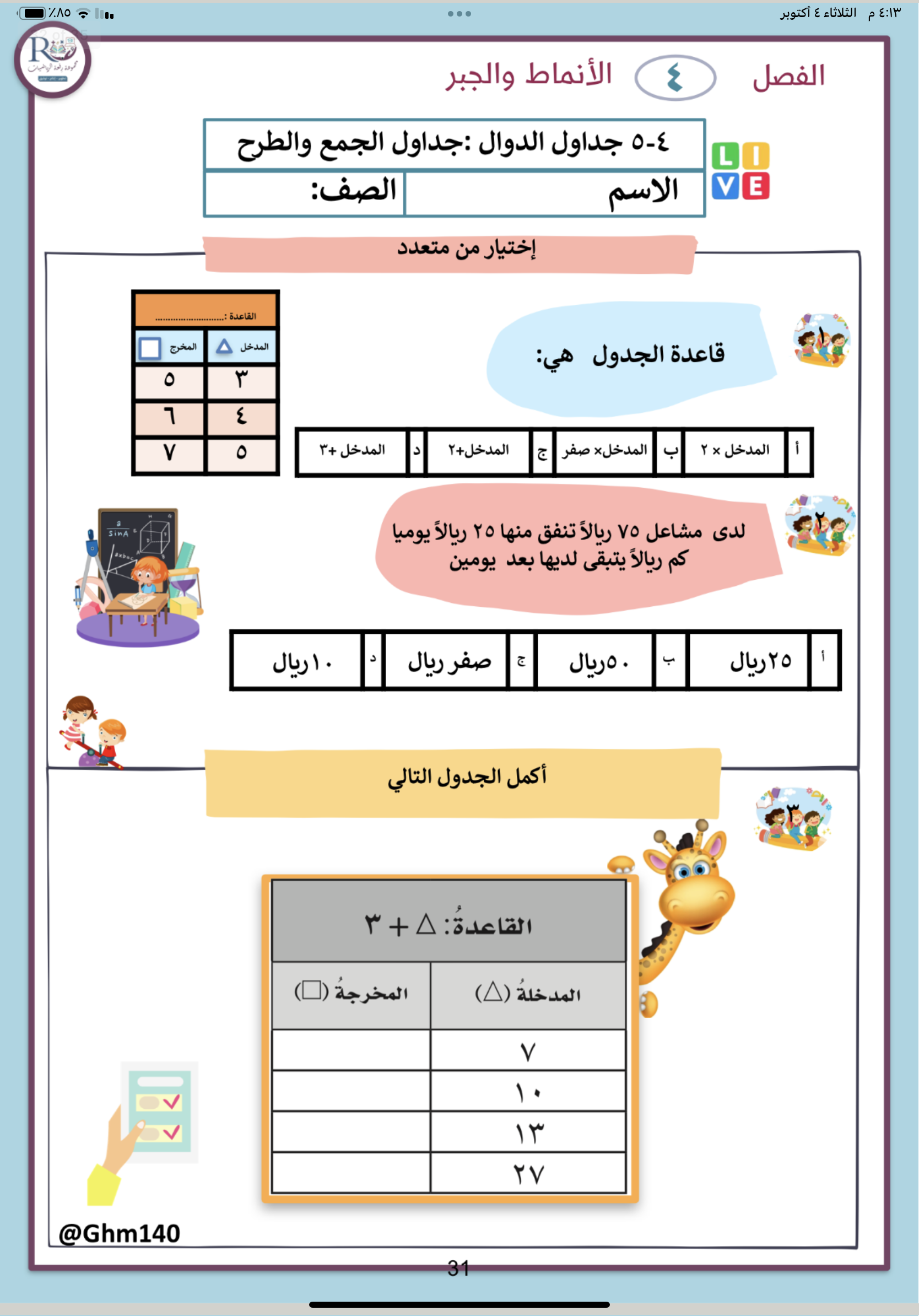 تقويم ختامي
الواجــــب
٩ ، ١٠
سؤال :
١٢٣
صفحة :
ختاماً
التعليم ليس استعداد للحياة، بل انه الحياة.